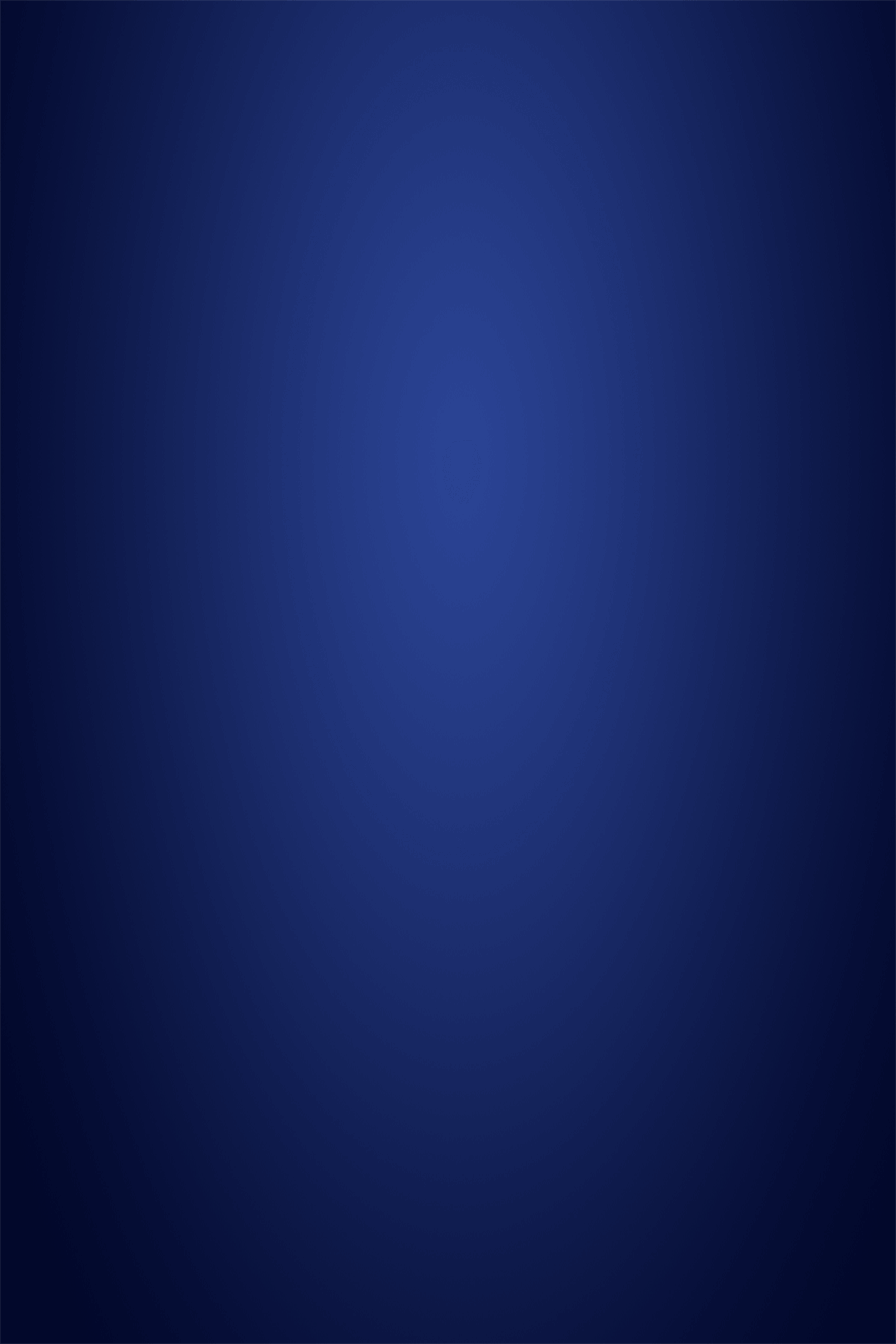 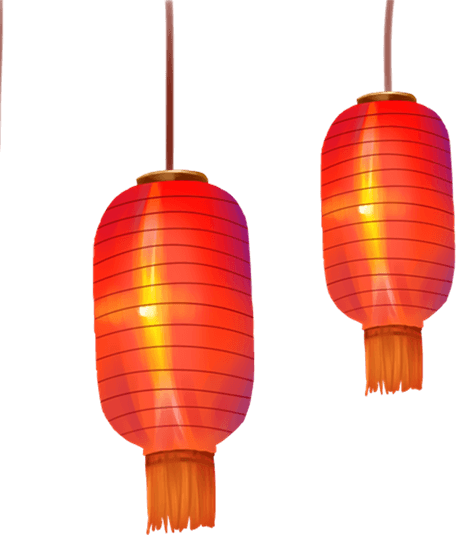 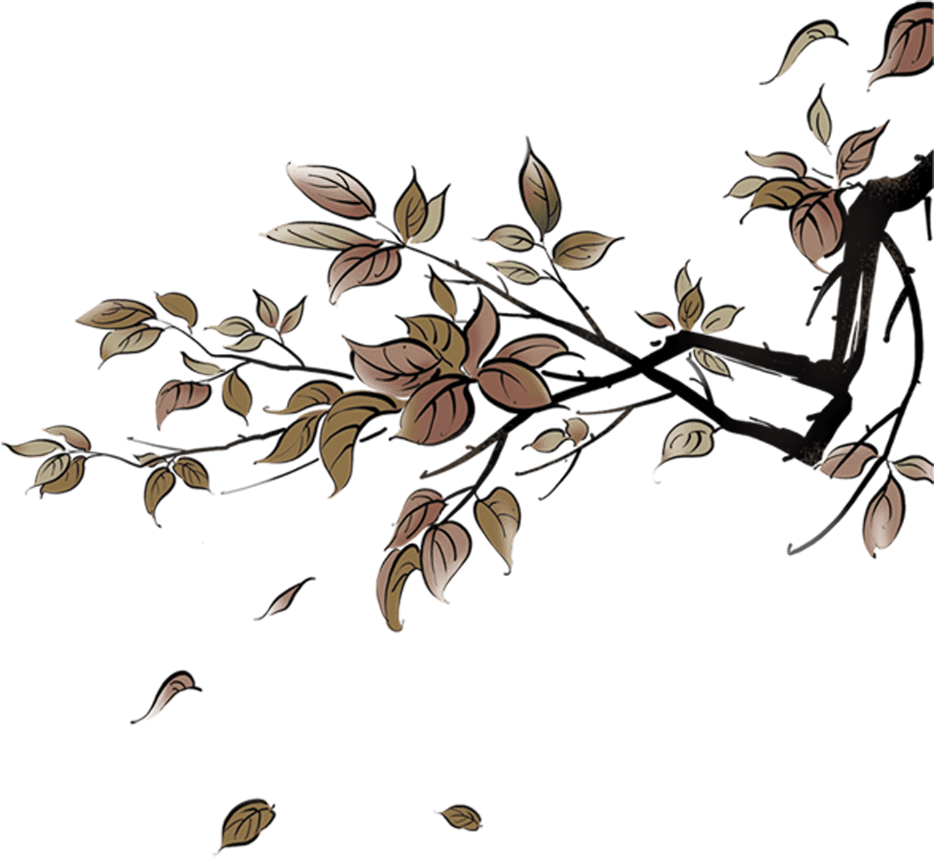 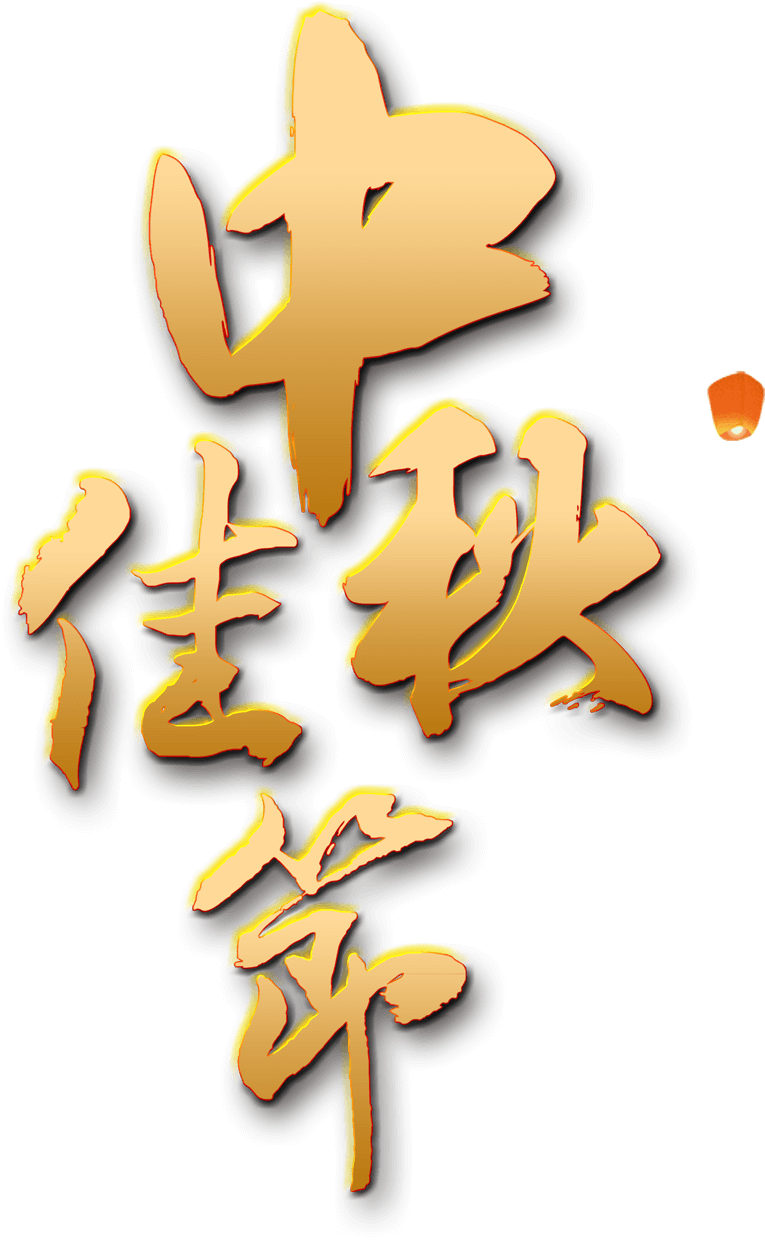 中秋主题班会
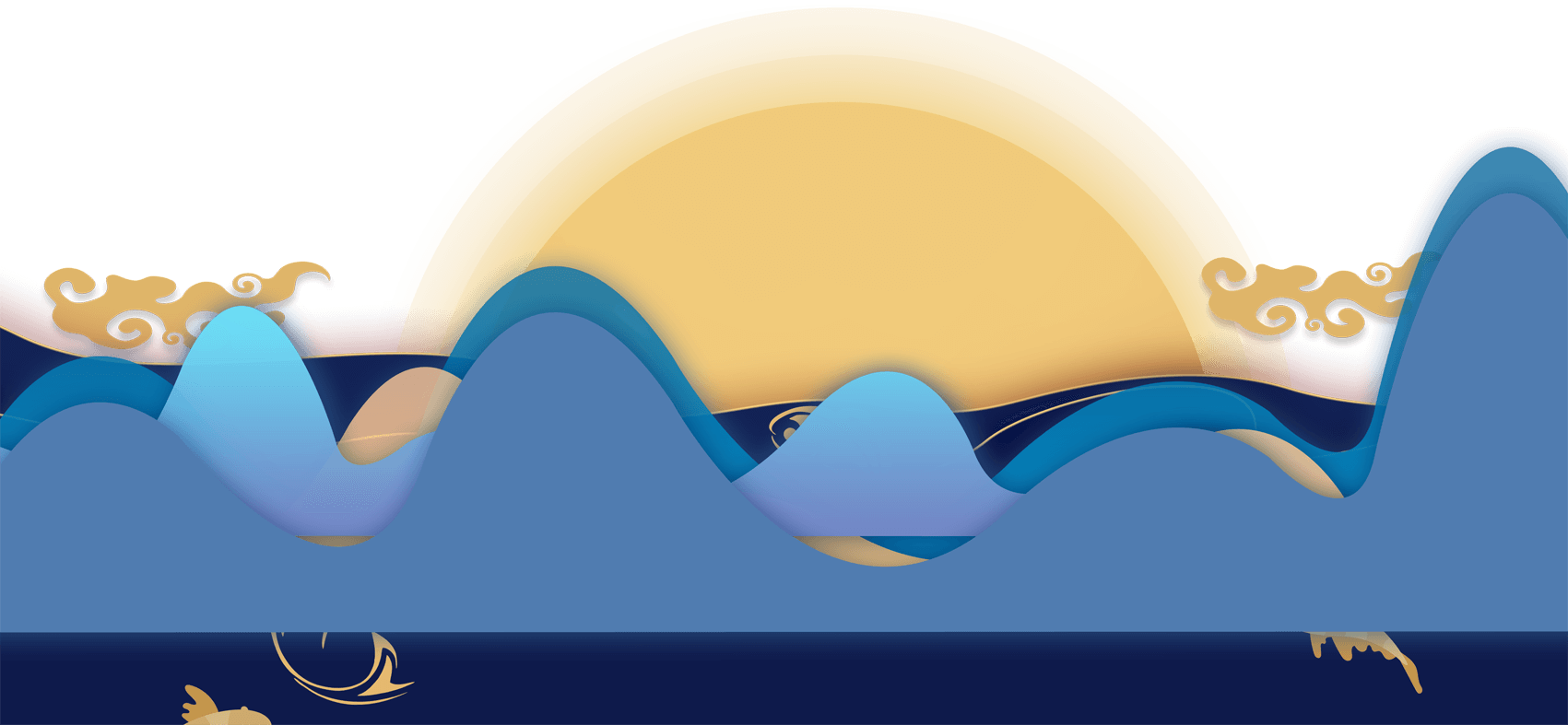 今夜鄜州月，闺中只独看。遥怜小儿女，未解忆长安。
香雾云鬟湿，清辉玉臂寒。何时倚虚幌，双照泪痕干。
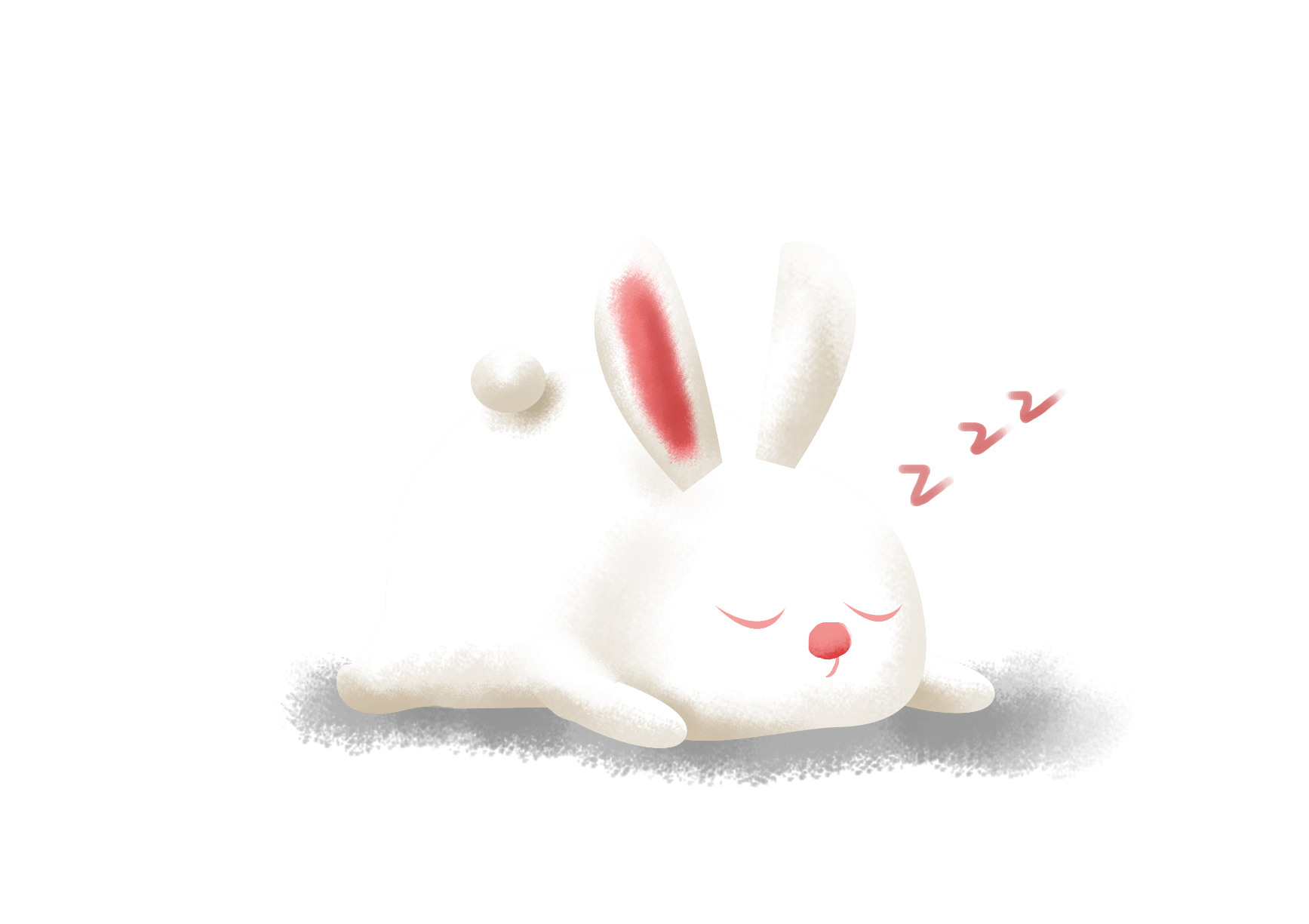 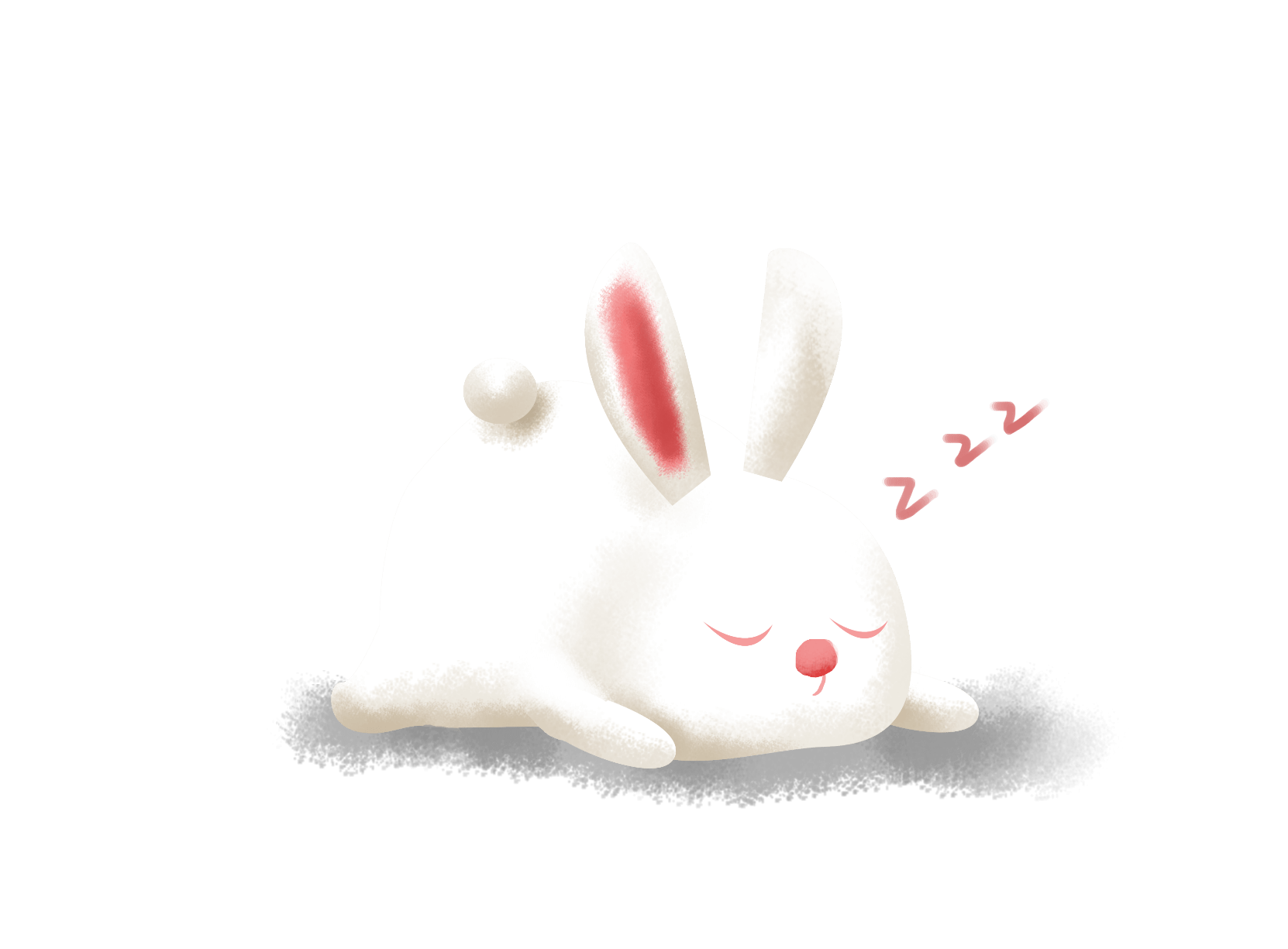 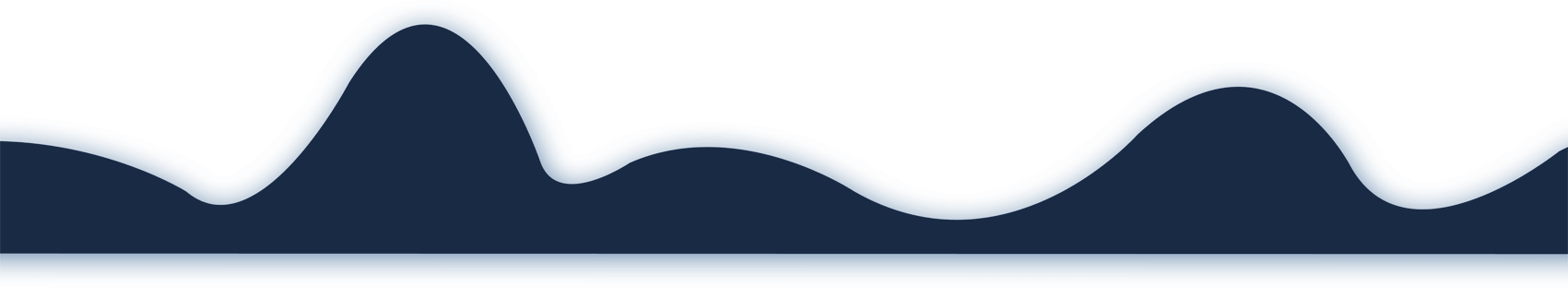 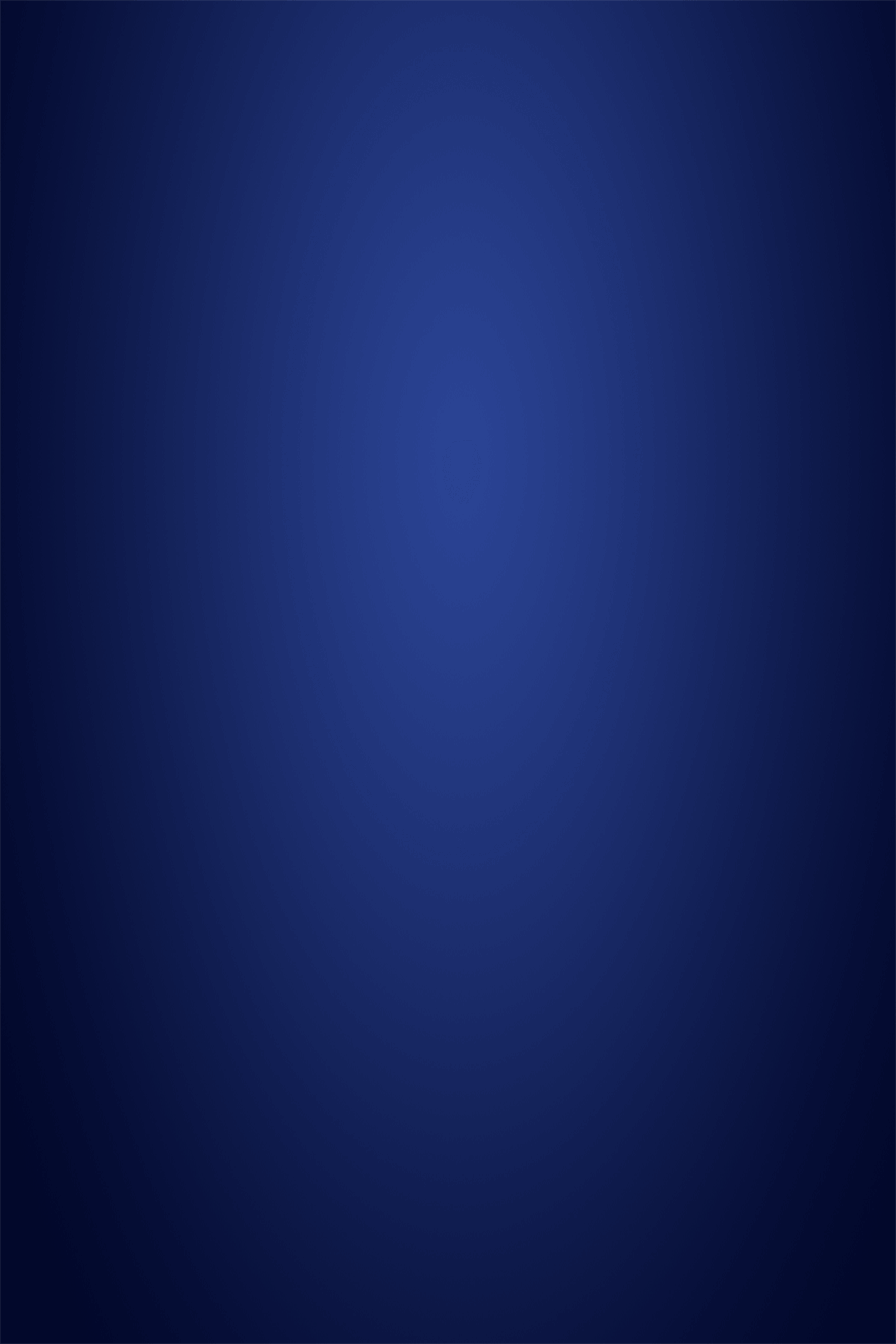 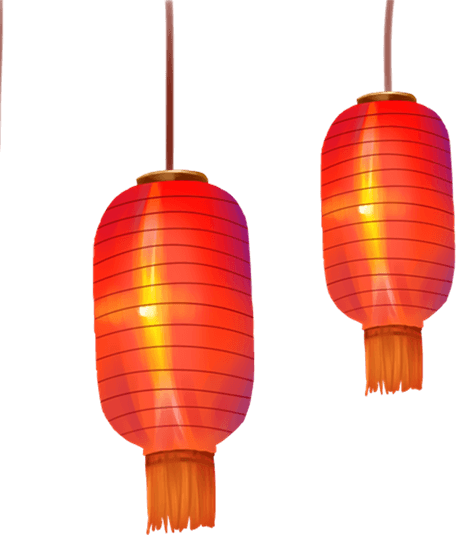 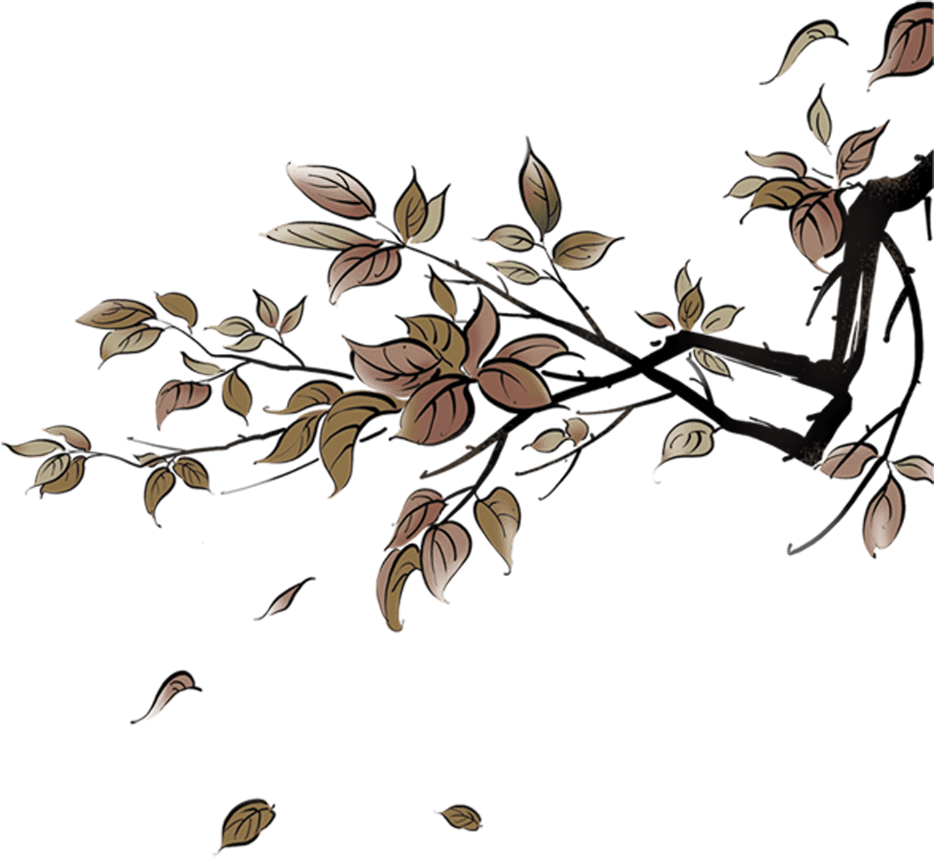 中秋节是我国的传统佳节。根据史籍的记载，“中秋”一词最早出现在《周礼》一书中。到魏晋时，有“谕尚书镇牛淆，中秋夕与左右微服泛江”的记载。直到唐朝初年，中秋节才成为固定的节日。《唐书·太宗记》记载有“八月十五中秋节”。中秋节的盛行始于宋朝，至明清时，已与元旦齐名，成为我国的主要节日之一。这也是我国仅次于春节的第二大传统节日。
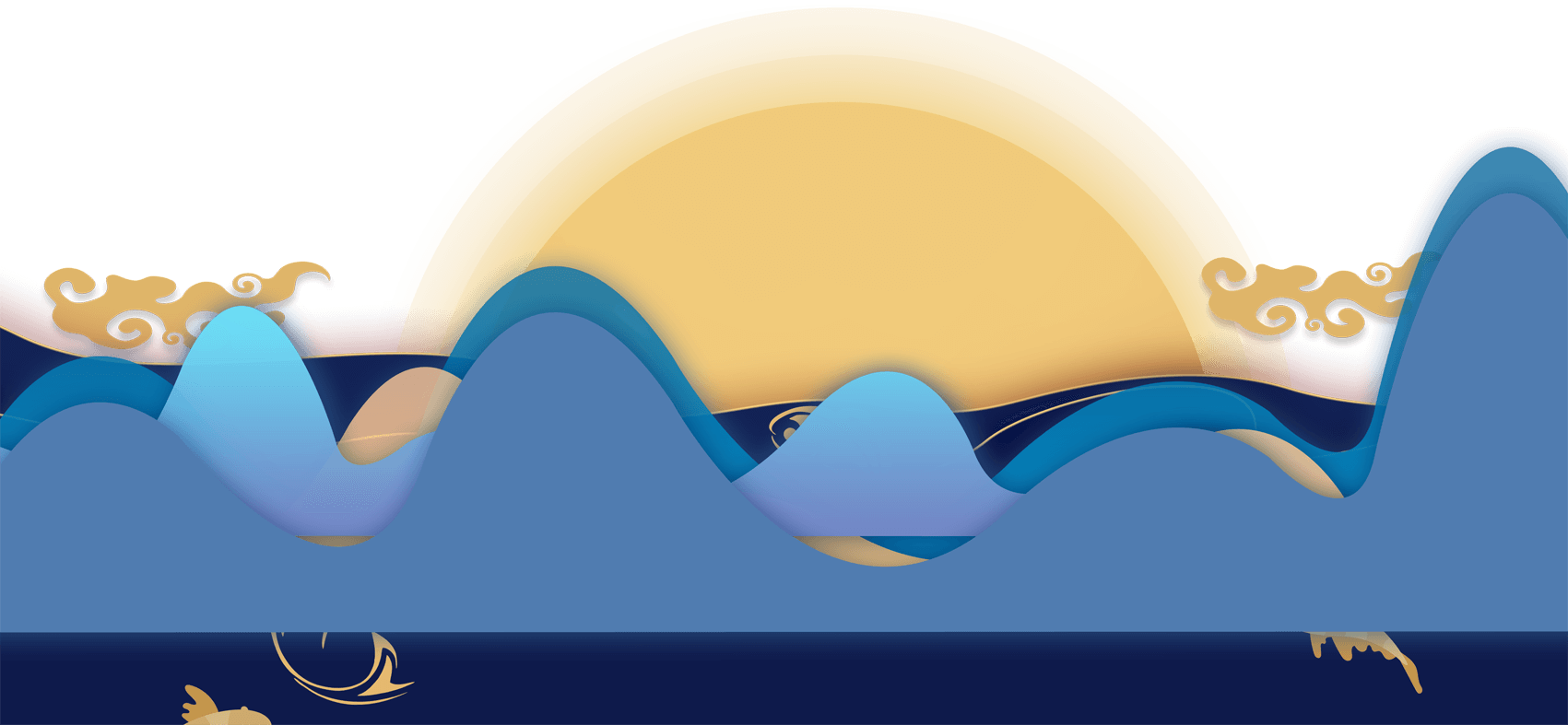 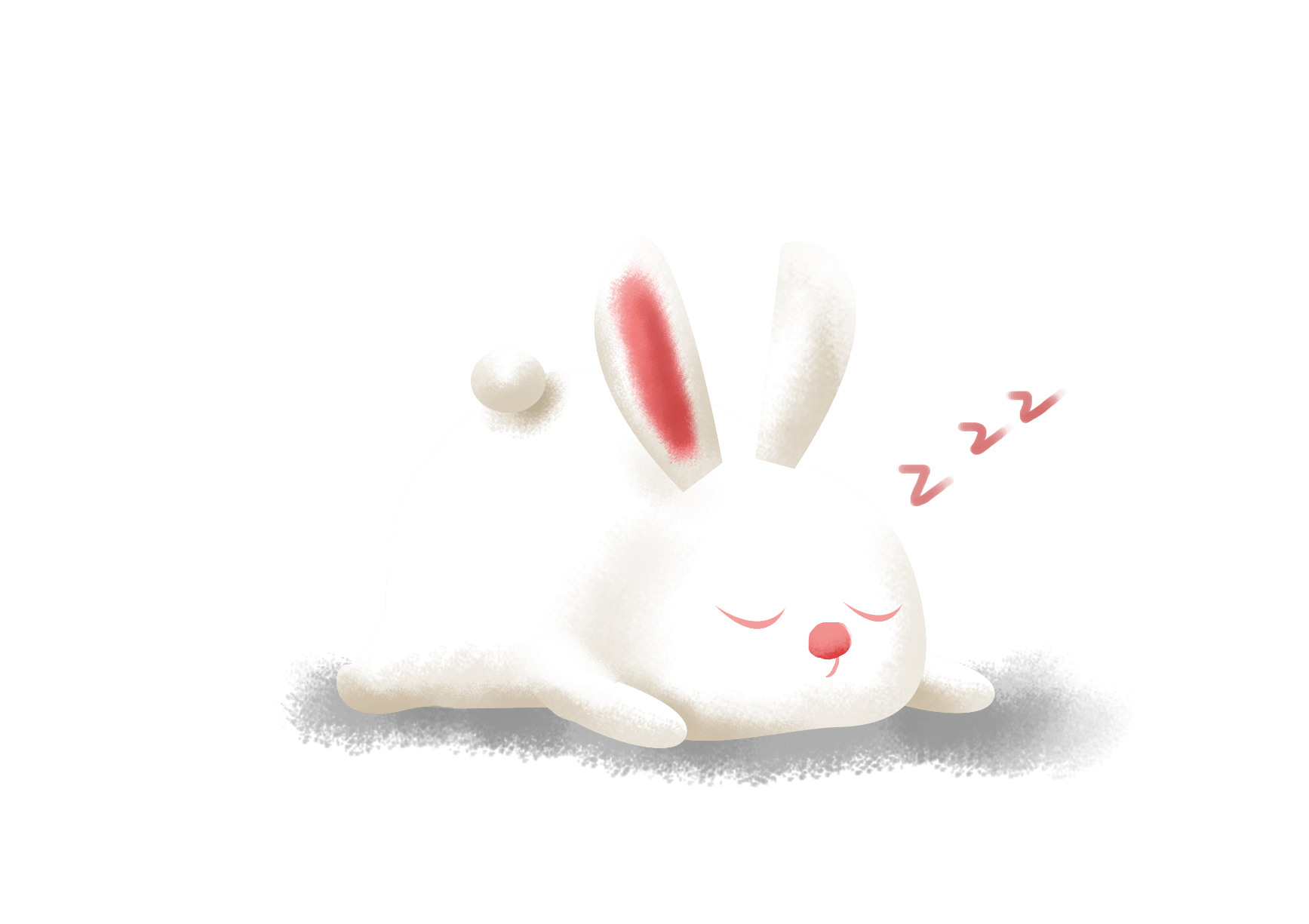 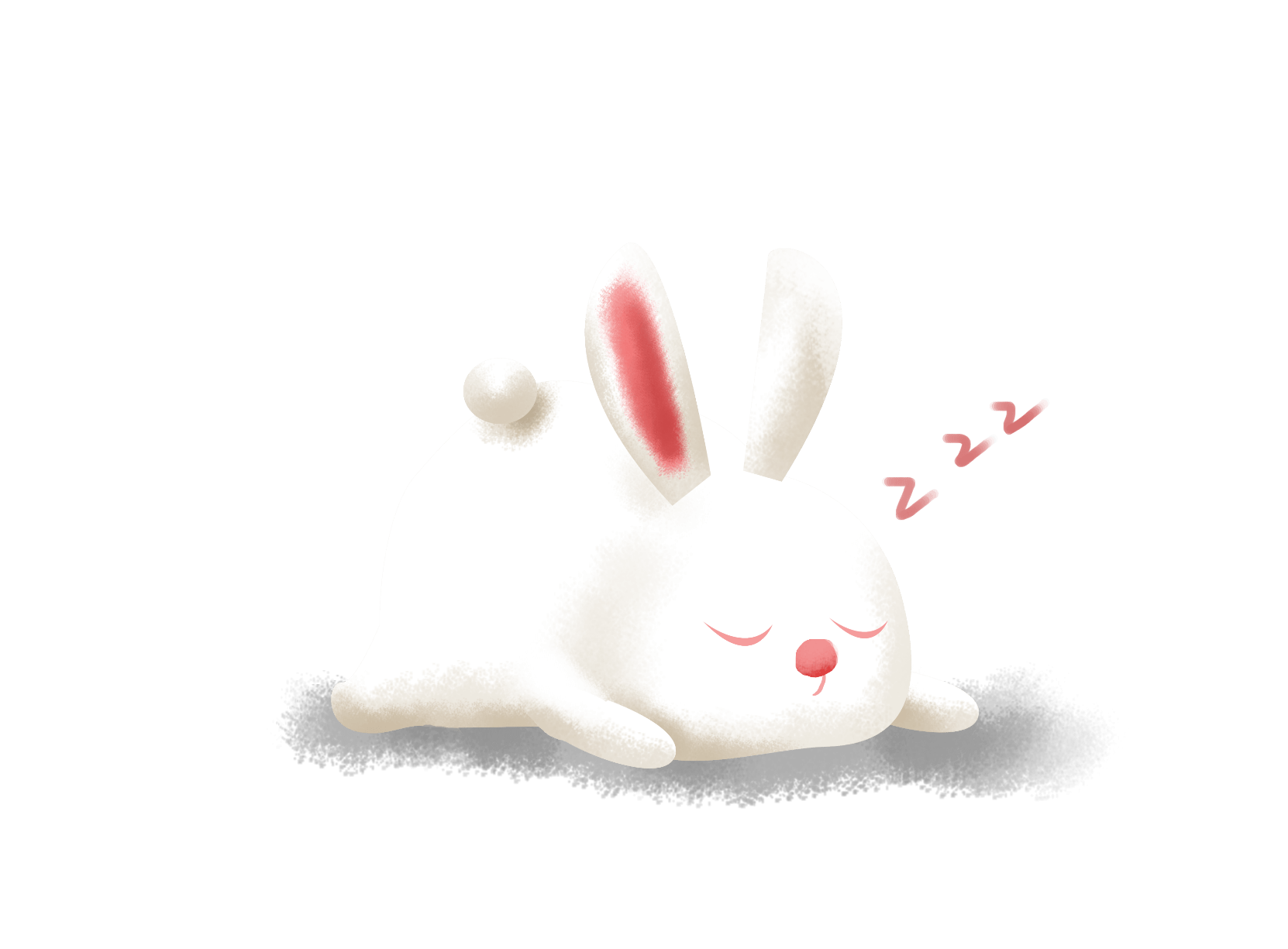 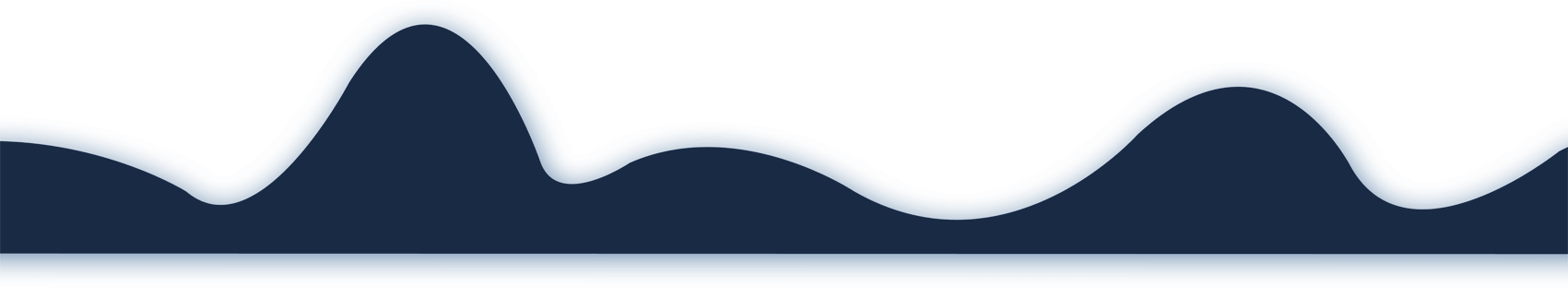 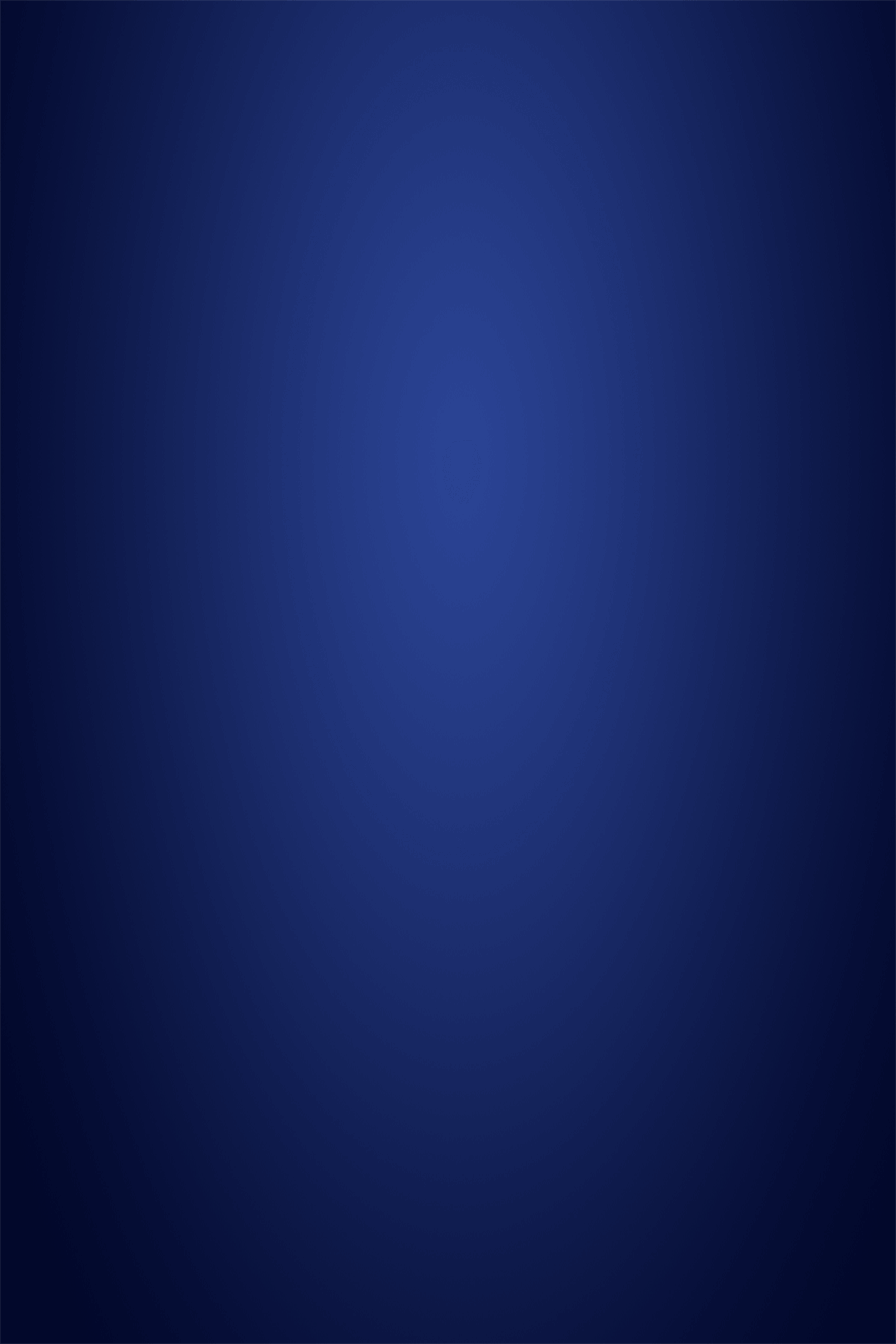 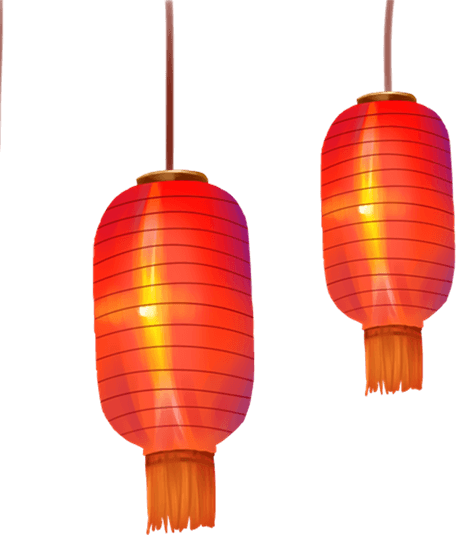 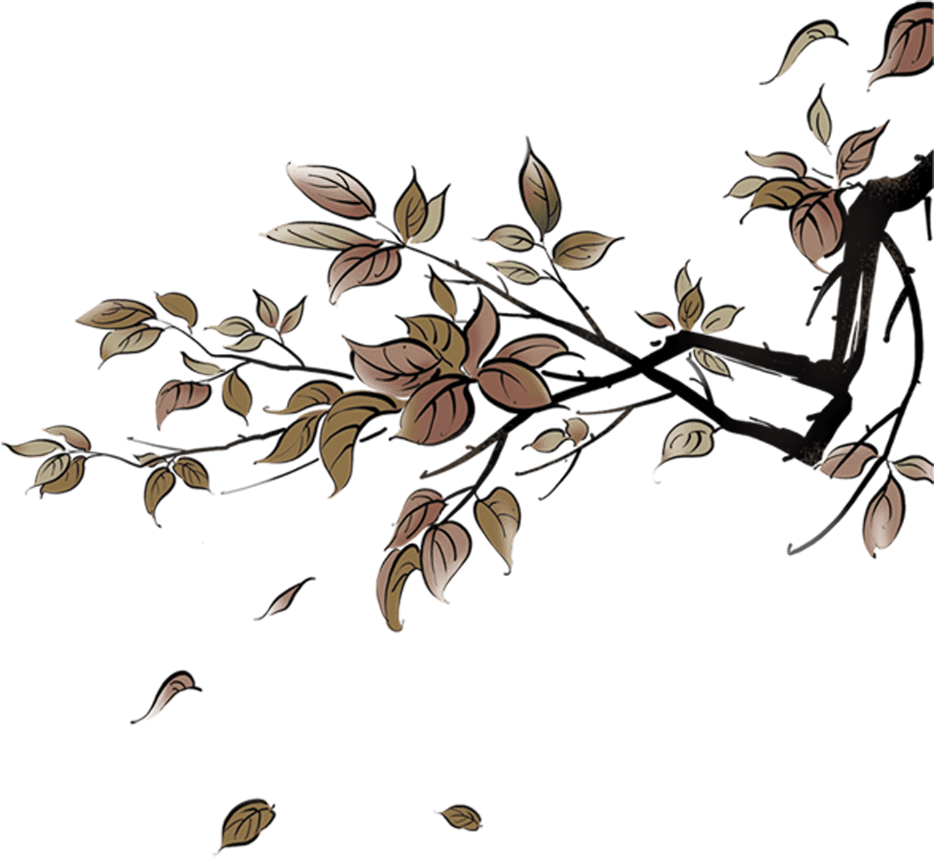 壹
贰
目录
叁
肆
风俗习惯
中秋由来
神话传说
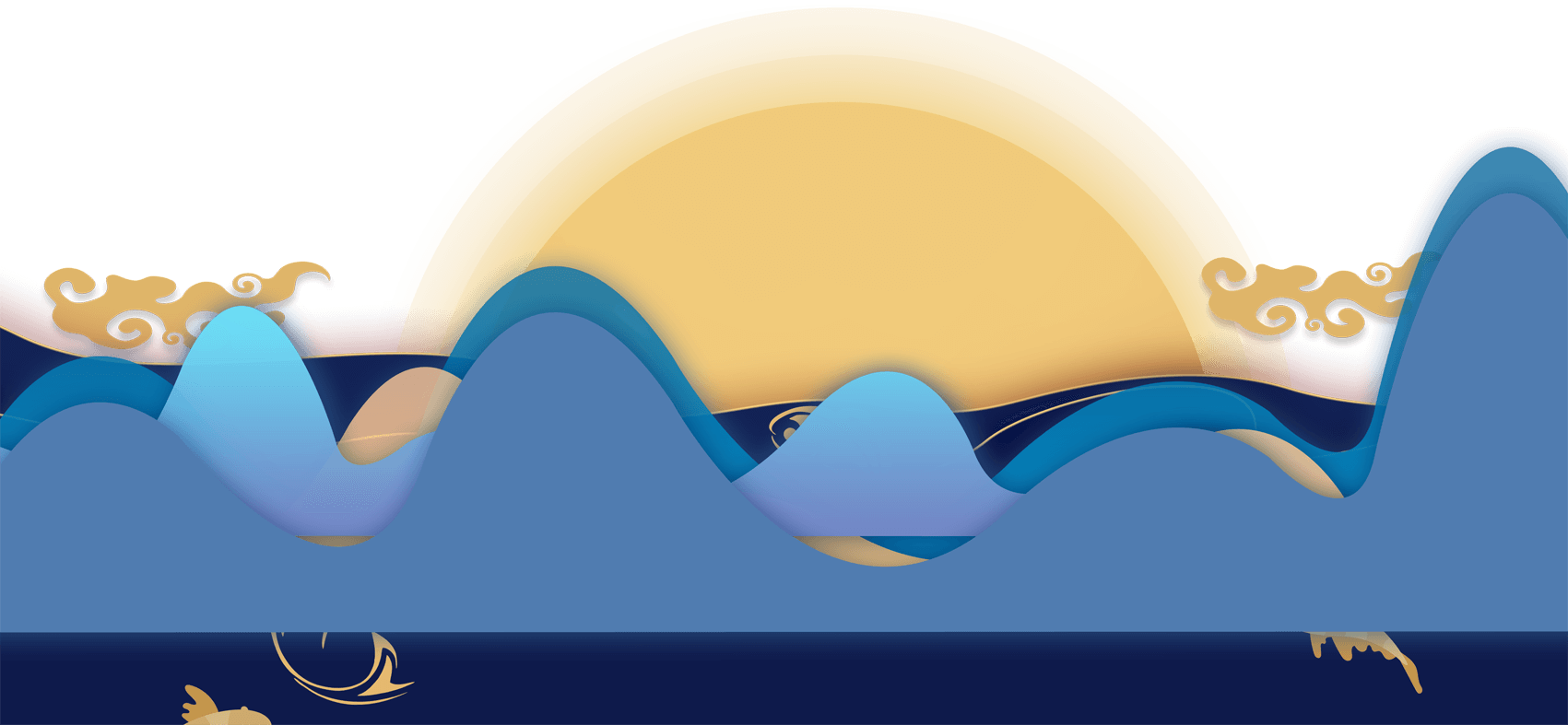 诗词歌赋
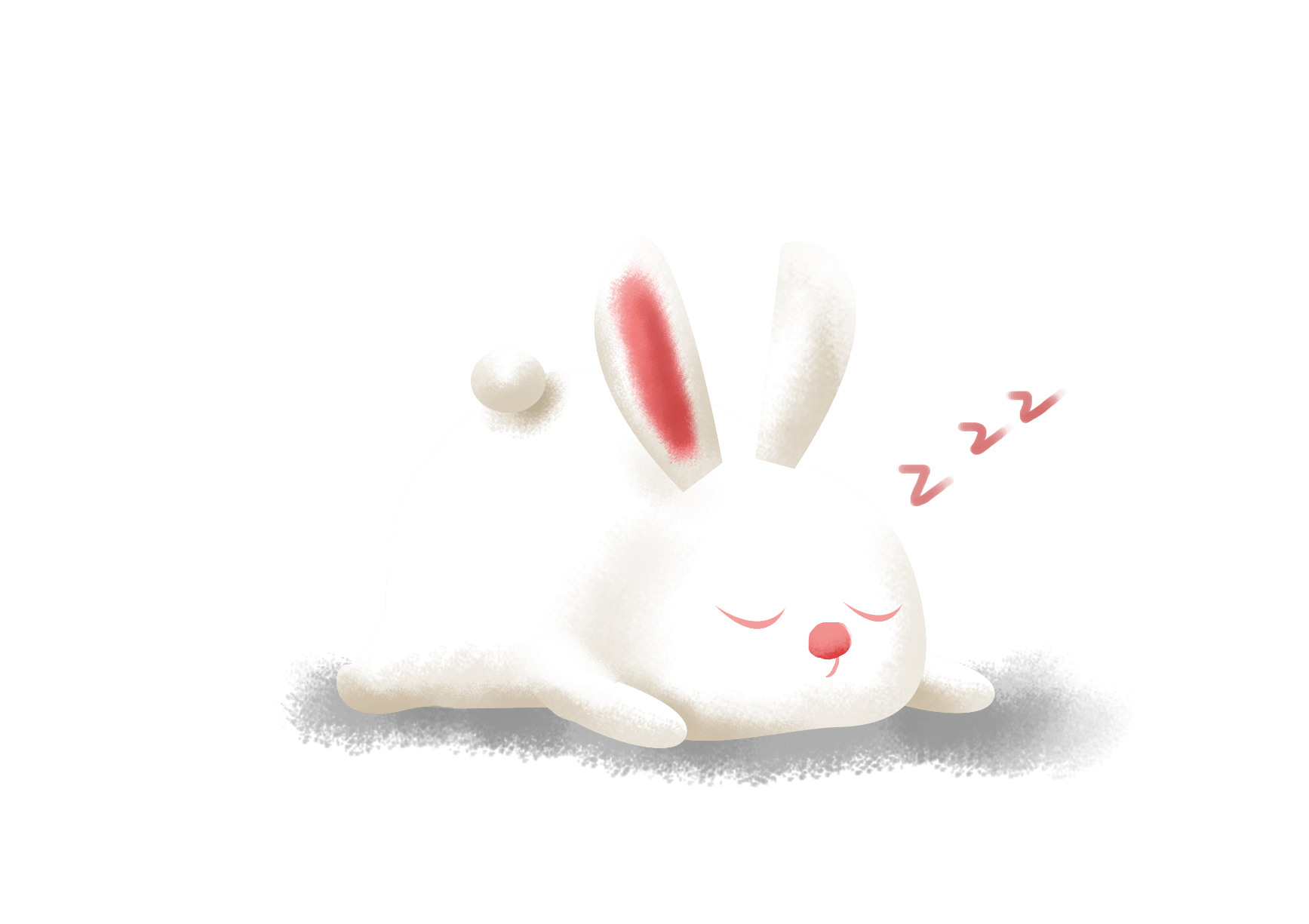 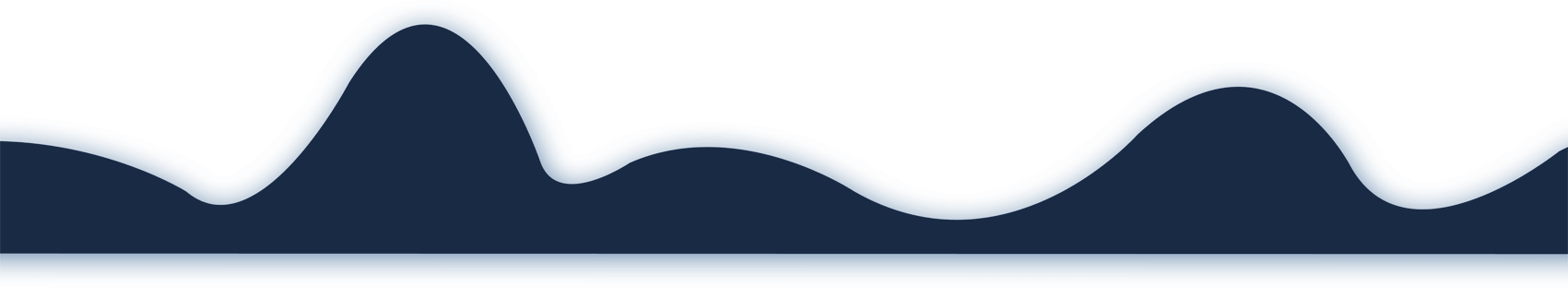 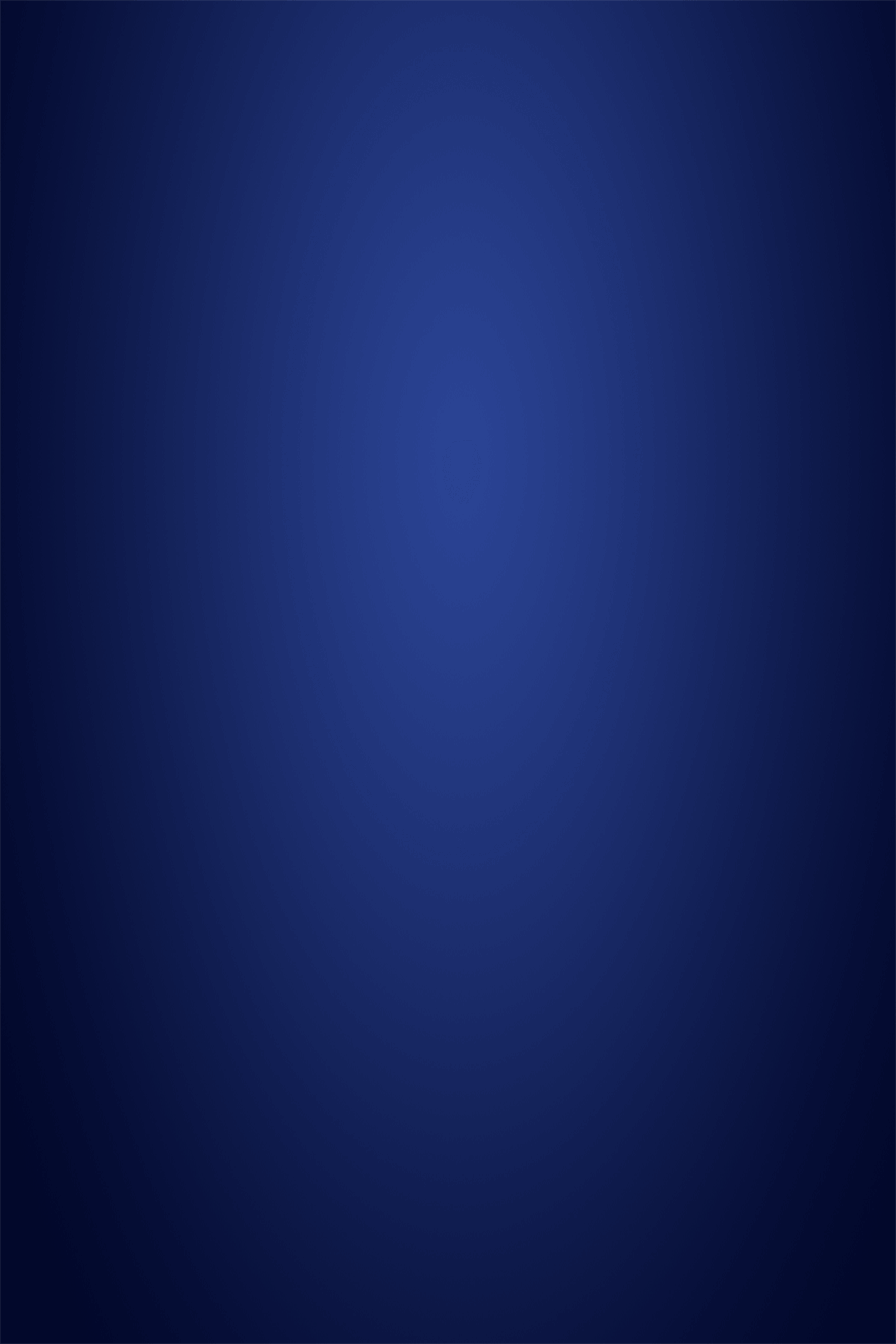 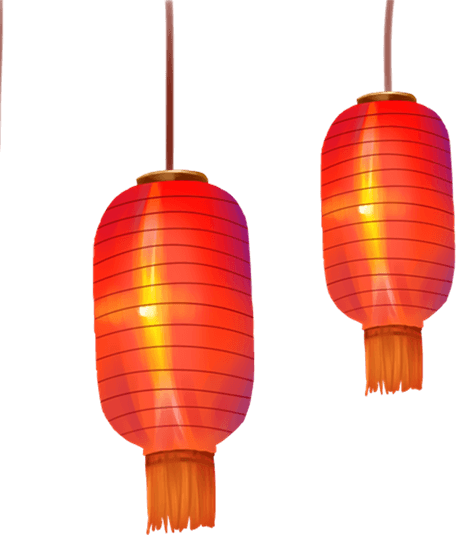 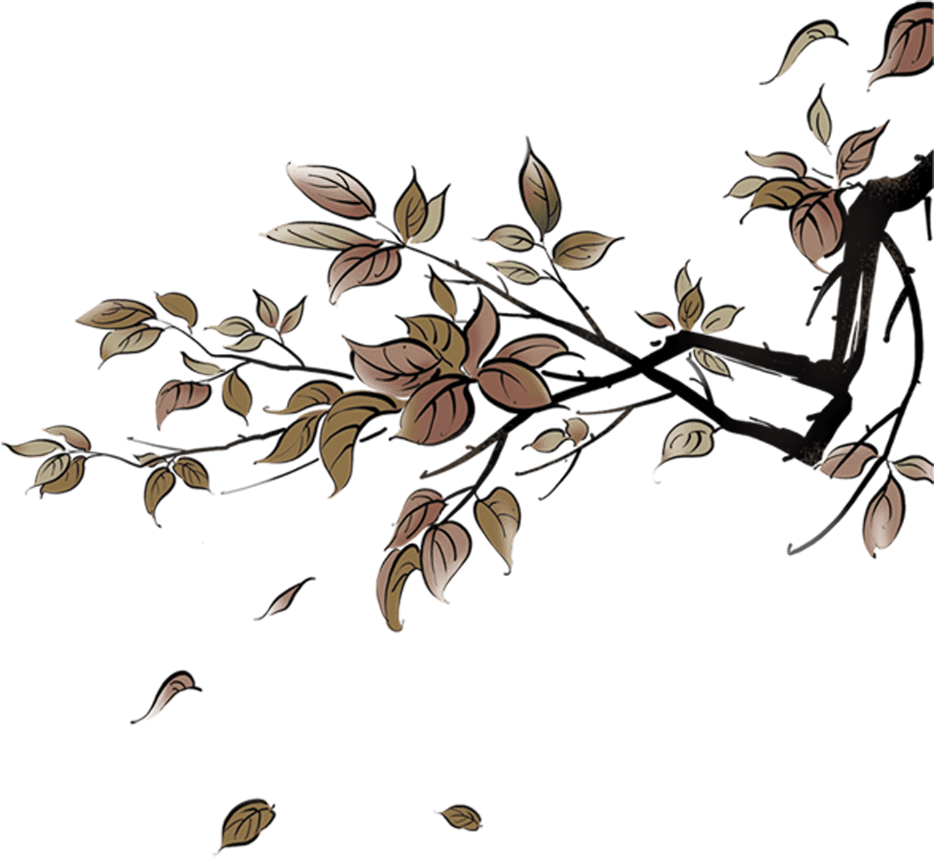 壹
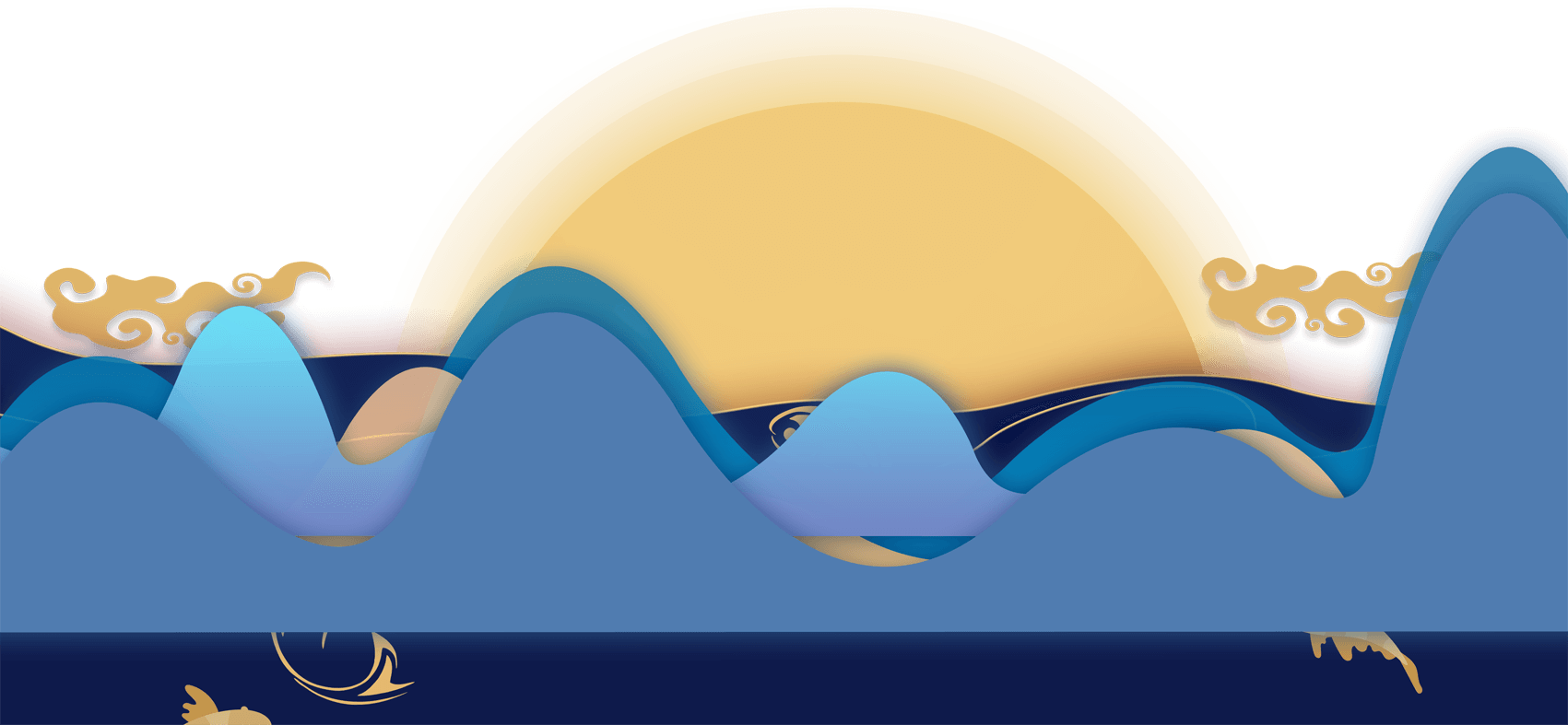 中秋由来
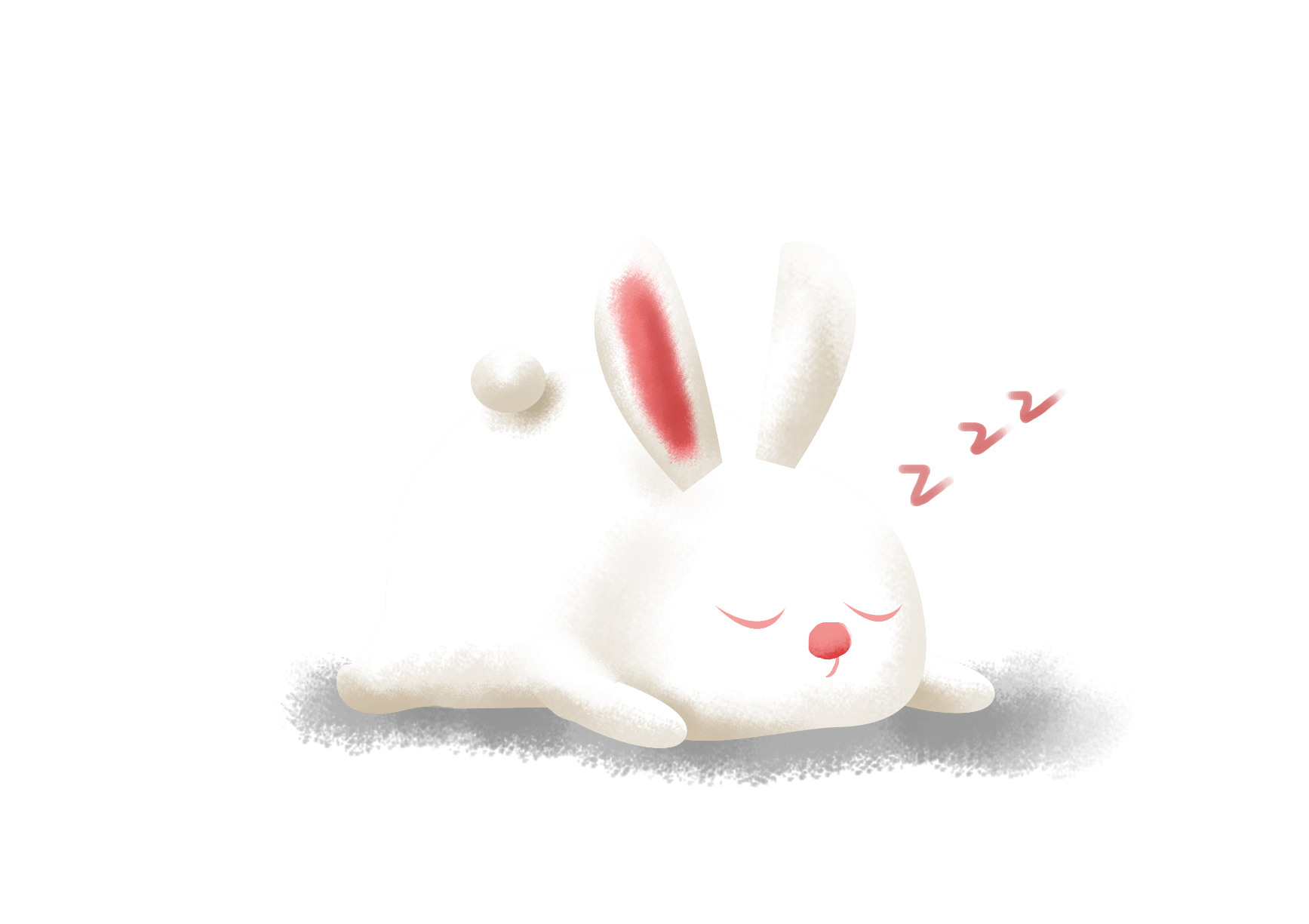 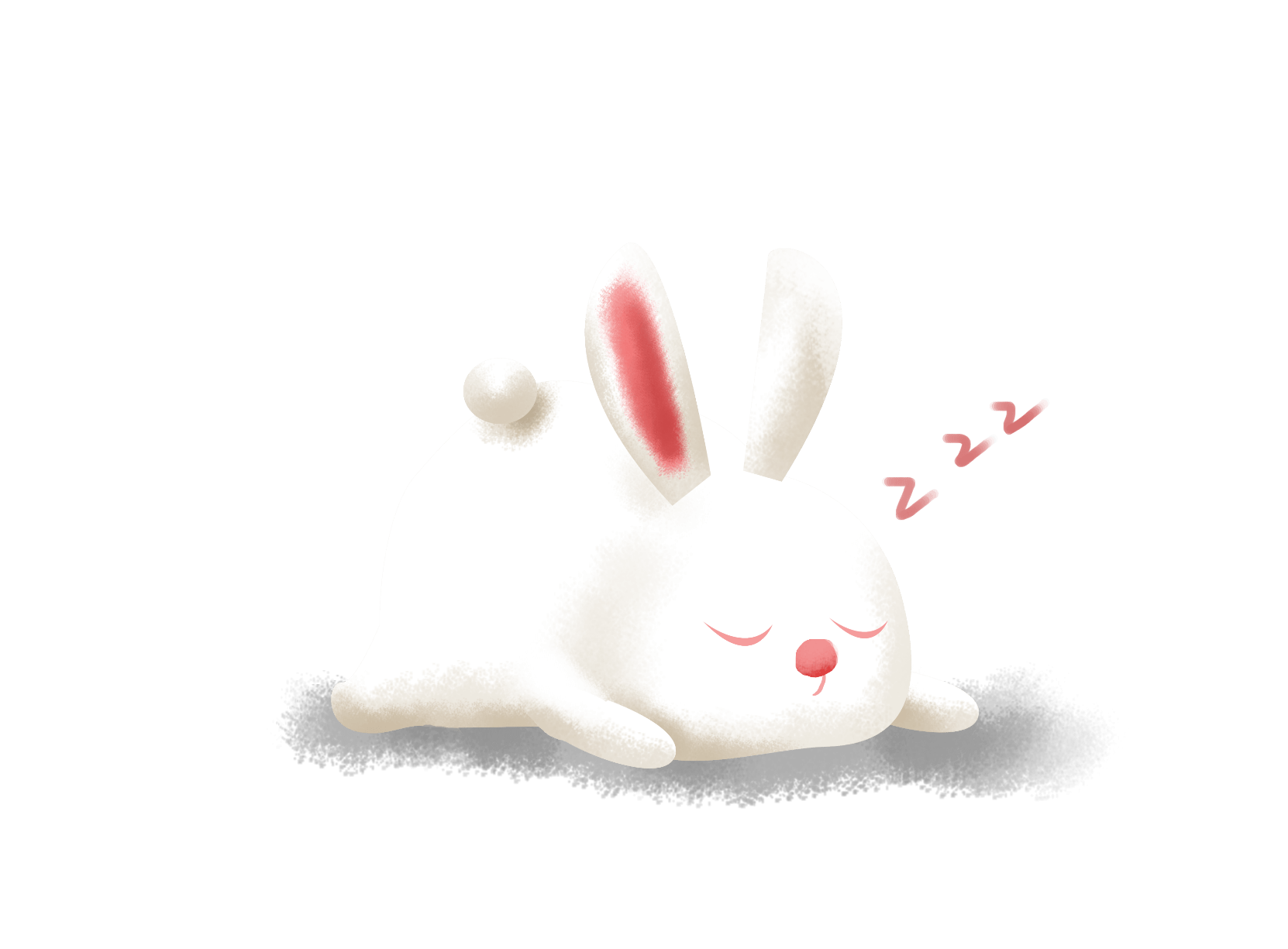 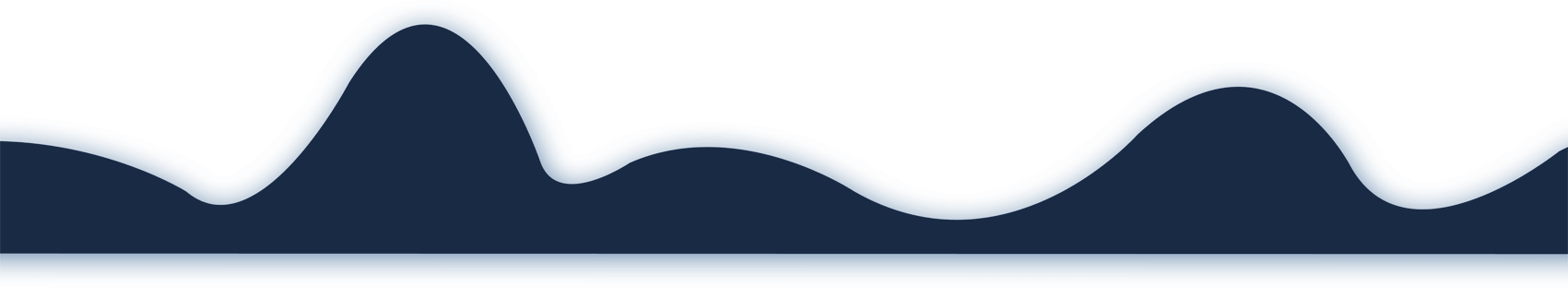 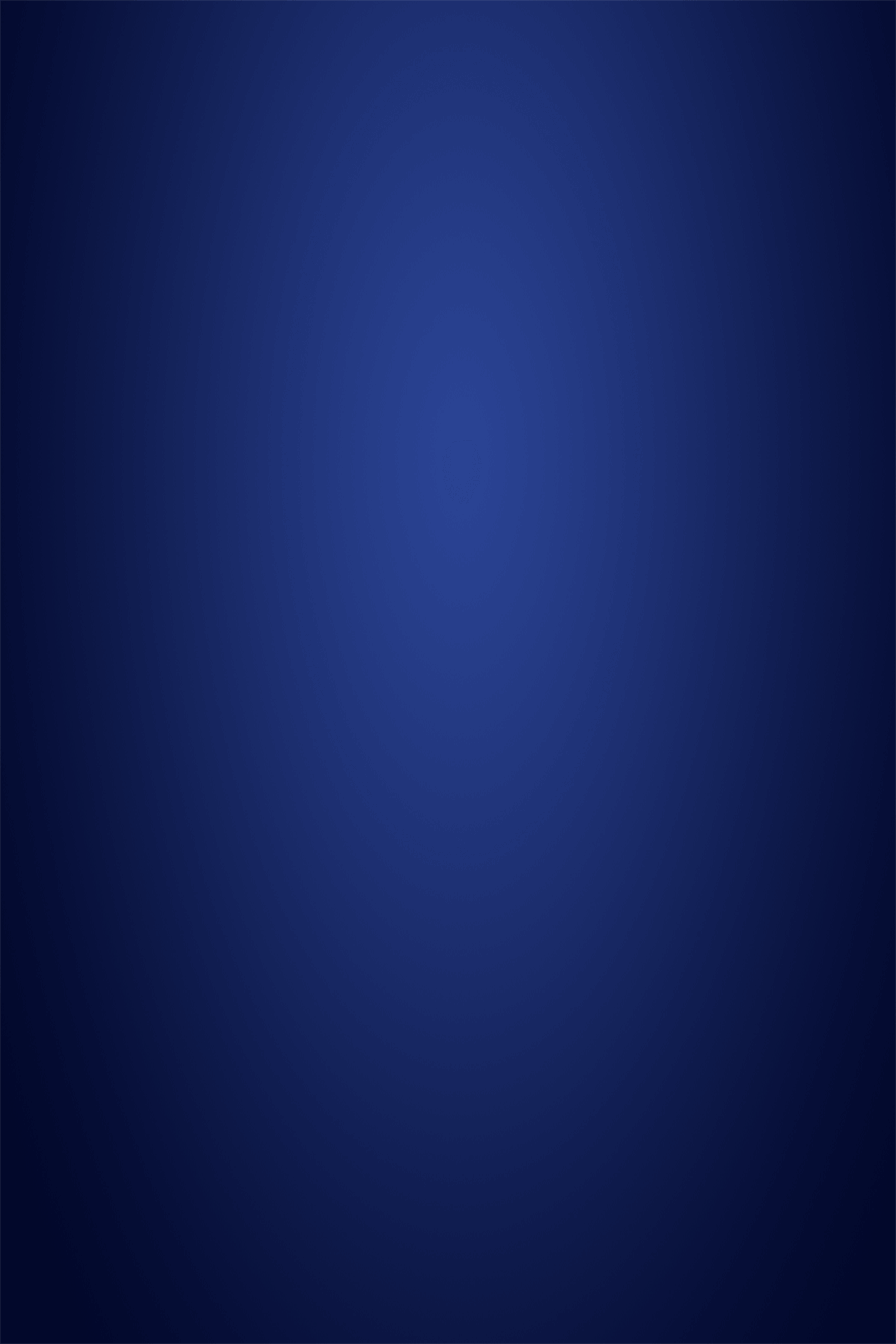 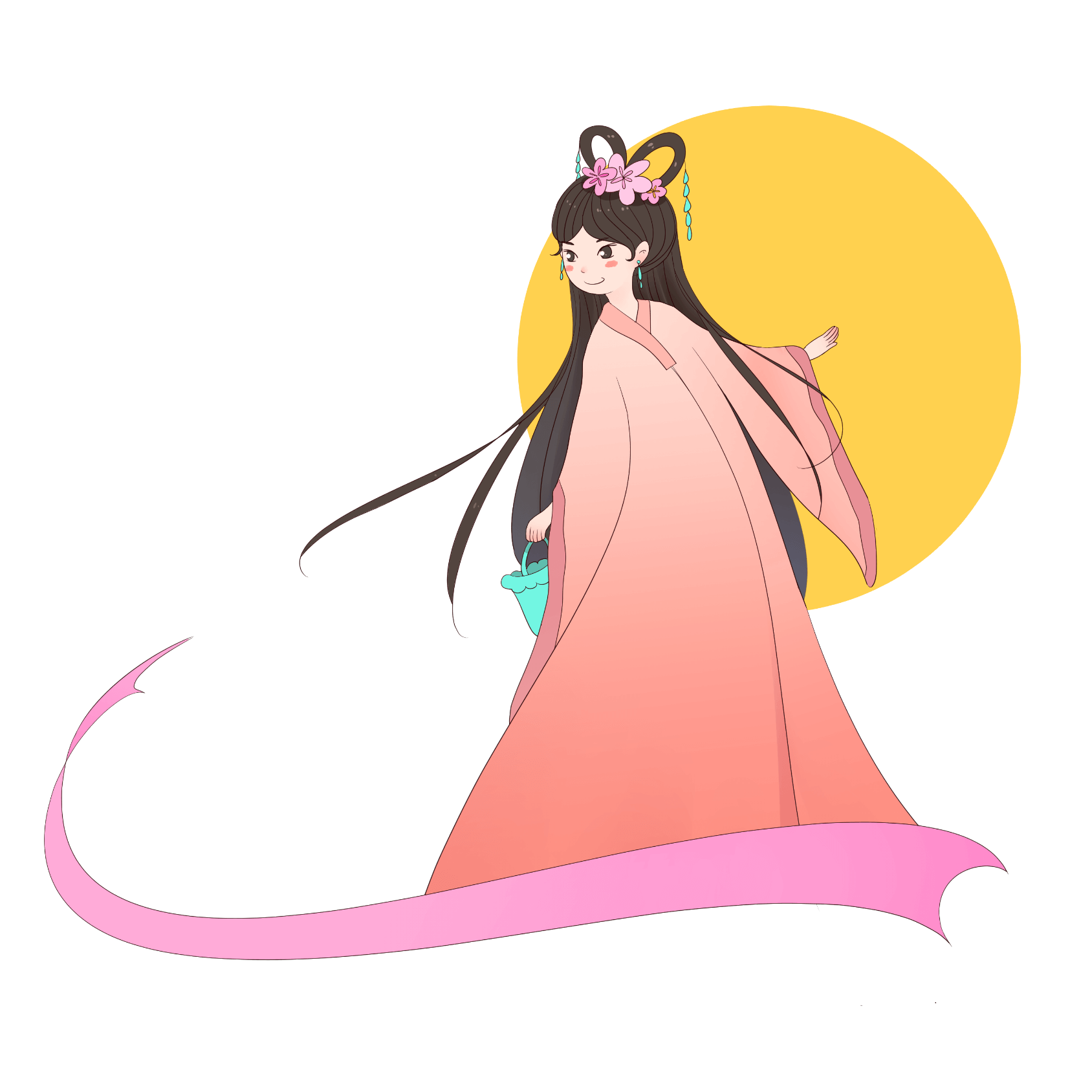 中 秋 由 来
中秋节有悠久的历史，和其它传统节日一样，也是慢慢发展形成的，古代帝王有春天祭日，秋天祭月的礼制，早在《周礼》一书中，已有“中秋”一词的记载。后来贵族和文人学士也仿效起来，在中秋时节，对着天上又亮又圆一轮皓月，观赏祭拜，寄托情怀，这种习俗就这样传到民间，形成一个传统的活动，一直到了唐代，这种祭月的风俗更为人们重视，中秋节才成为固定的节日。
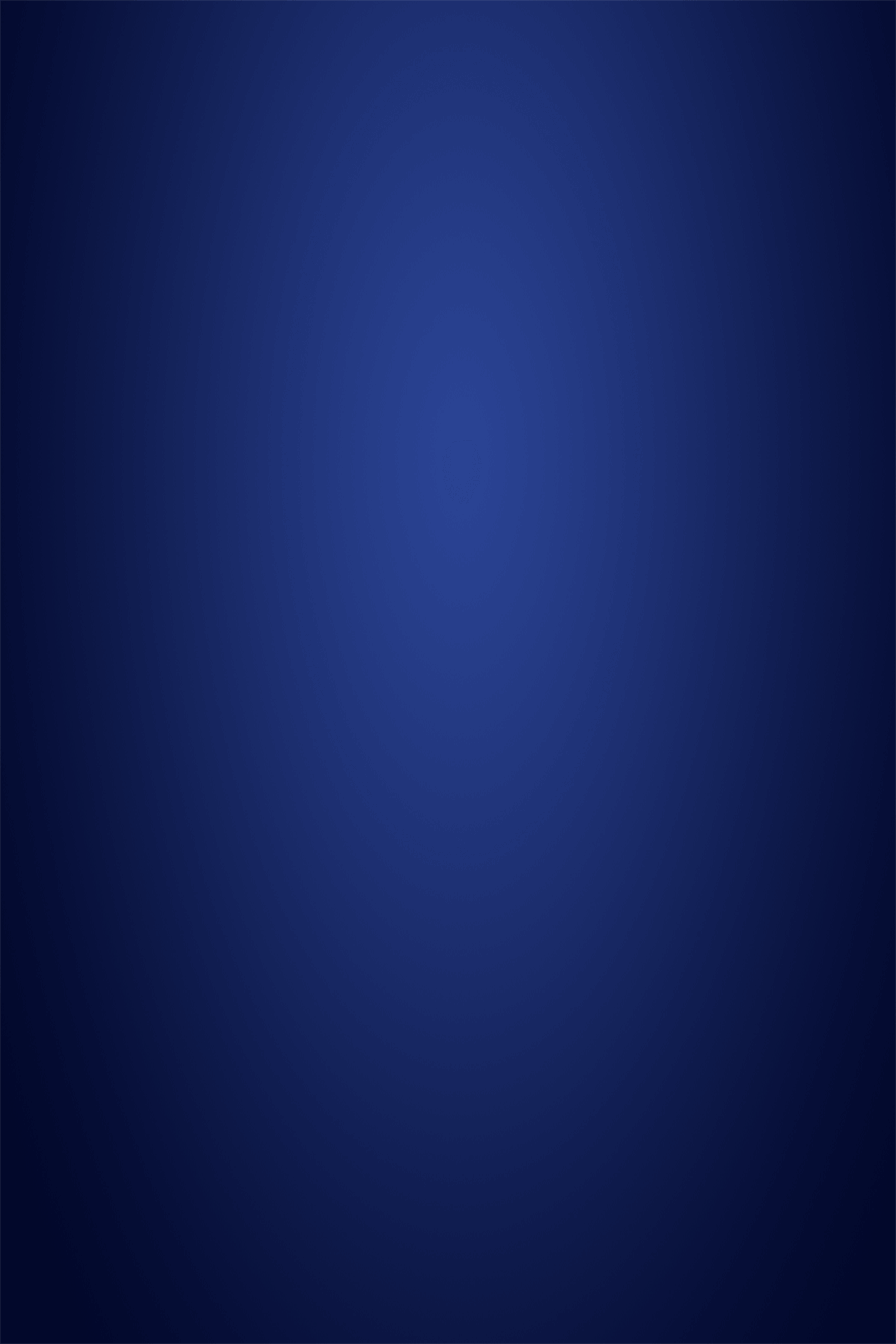 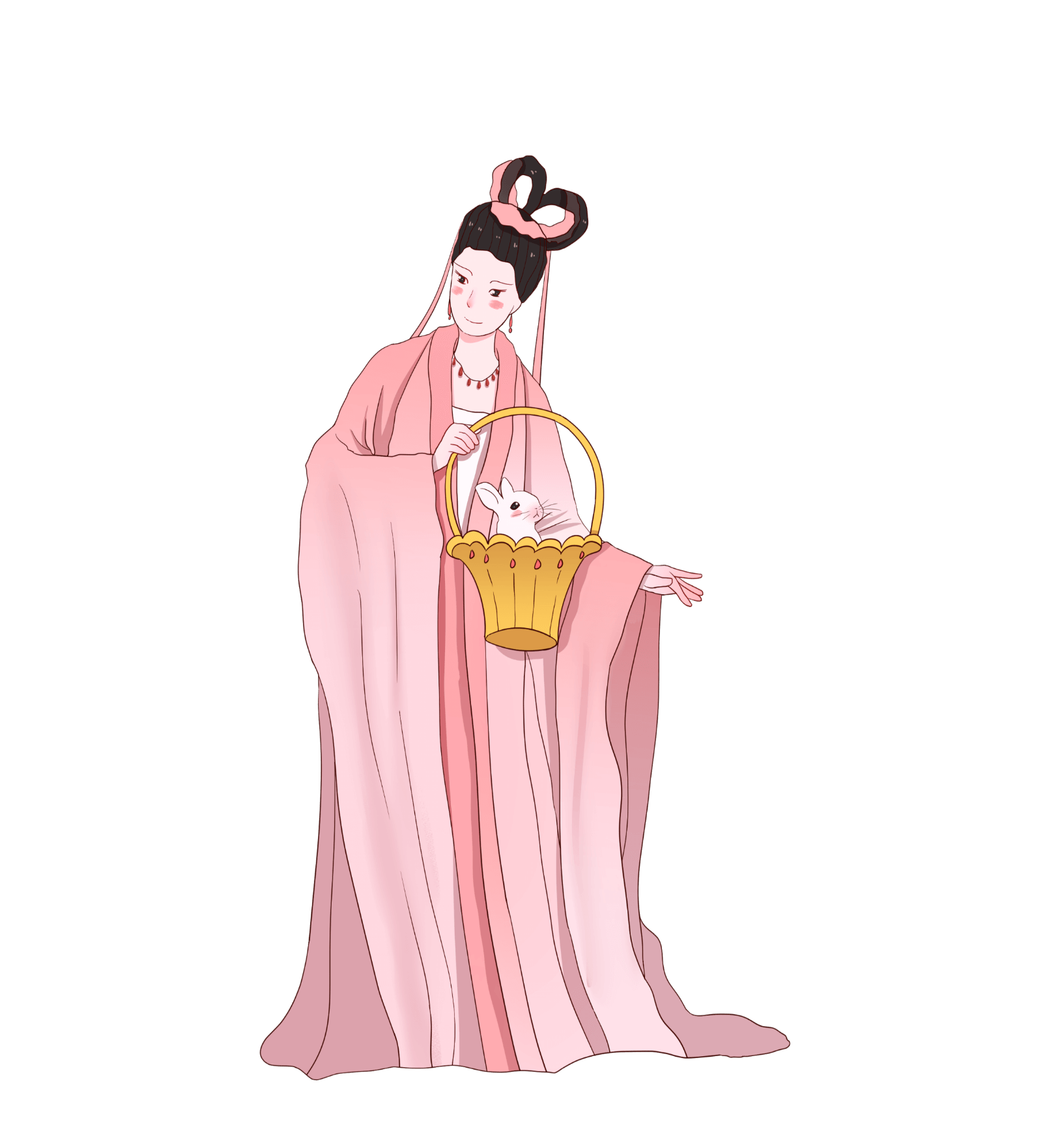 中 秋 由 来
每年农历八月十五日，是传统的中秋佳节。这时是一年秋季的中期，所以被称为中秋。在中国的农历里，一年分为四季，每季又分为孟、仲、季三个部分，因而中秋也称仲秋。八月十五的月亮比其他几个月的满月更圆，更明亮，所以又叫做“月夕”“八月节”。此夜，人们仰望天空如玉如盘的朗朗明月，自然会期盼家人团聚。远在他乡的游子，也借此寄托自己对故乡和亲人的思念之情。所以，中秋又称“团圆节”。
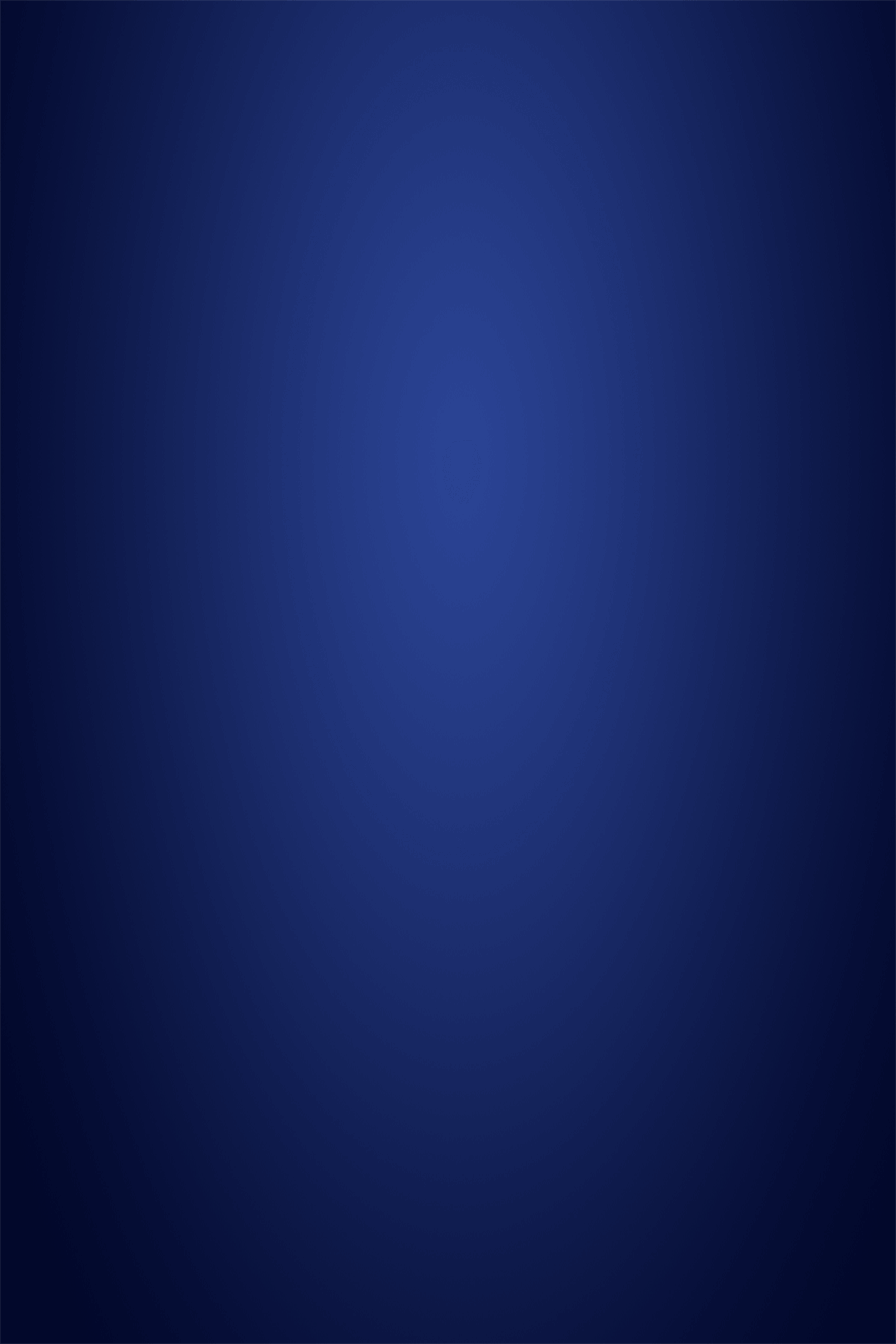 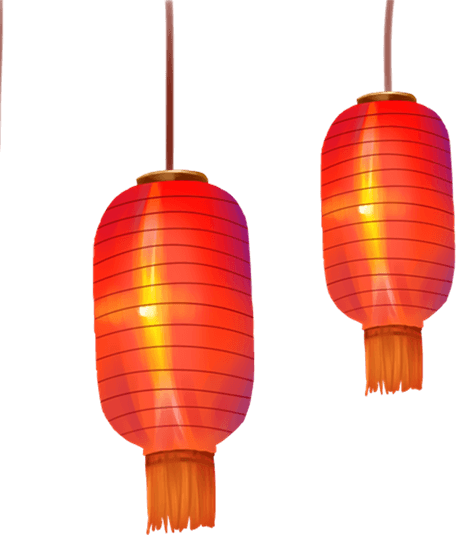 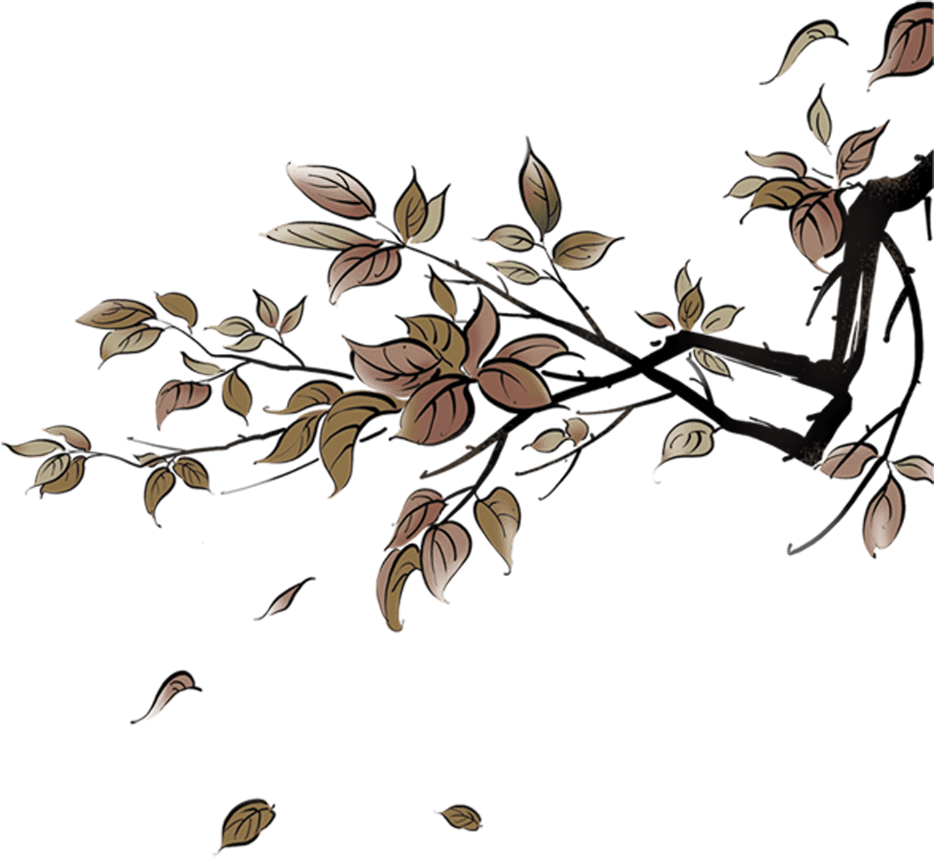 贰
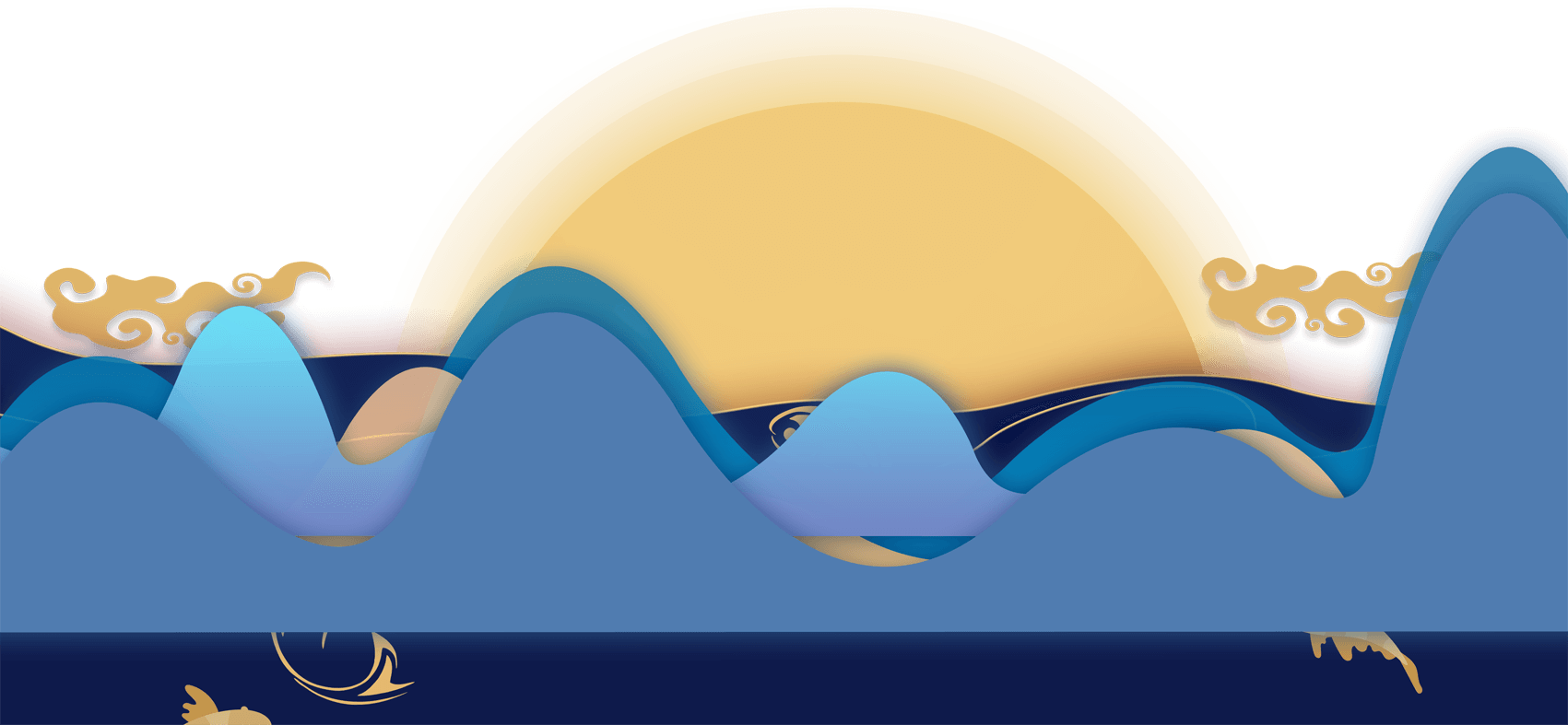 神话传说
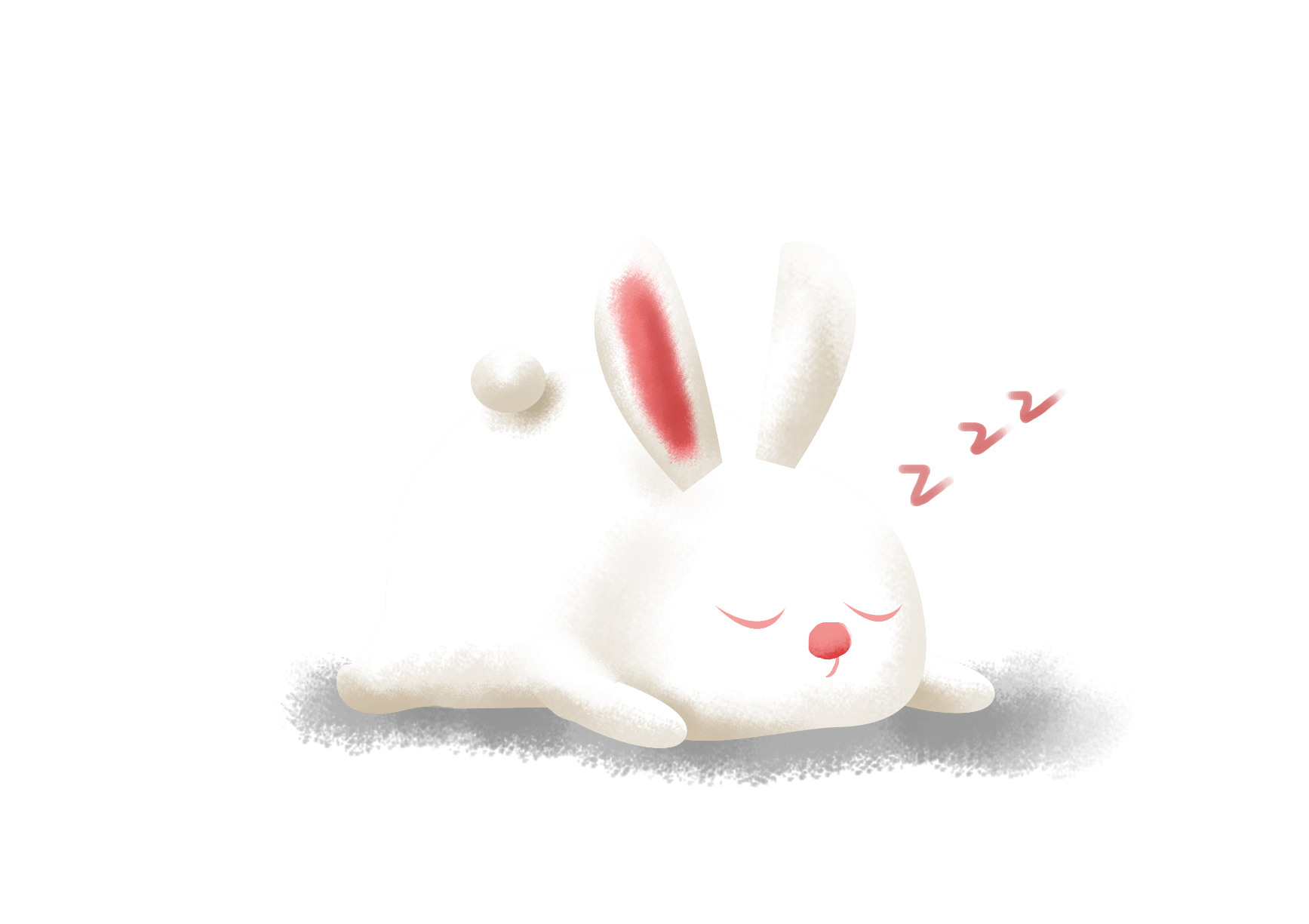 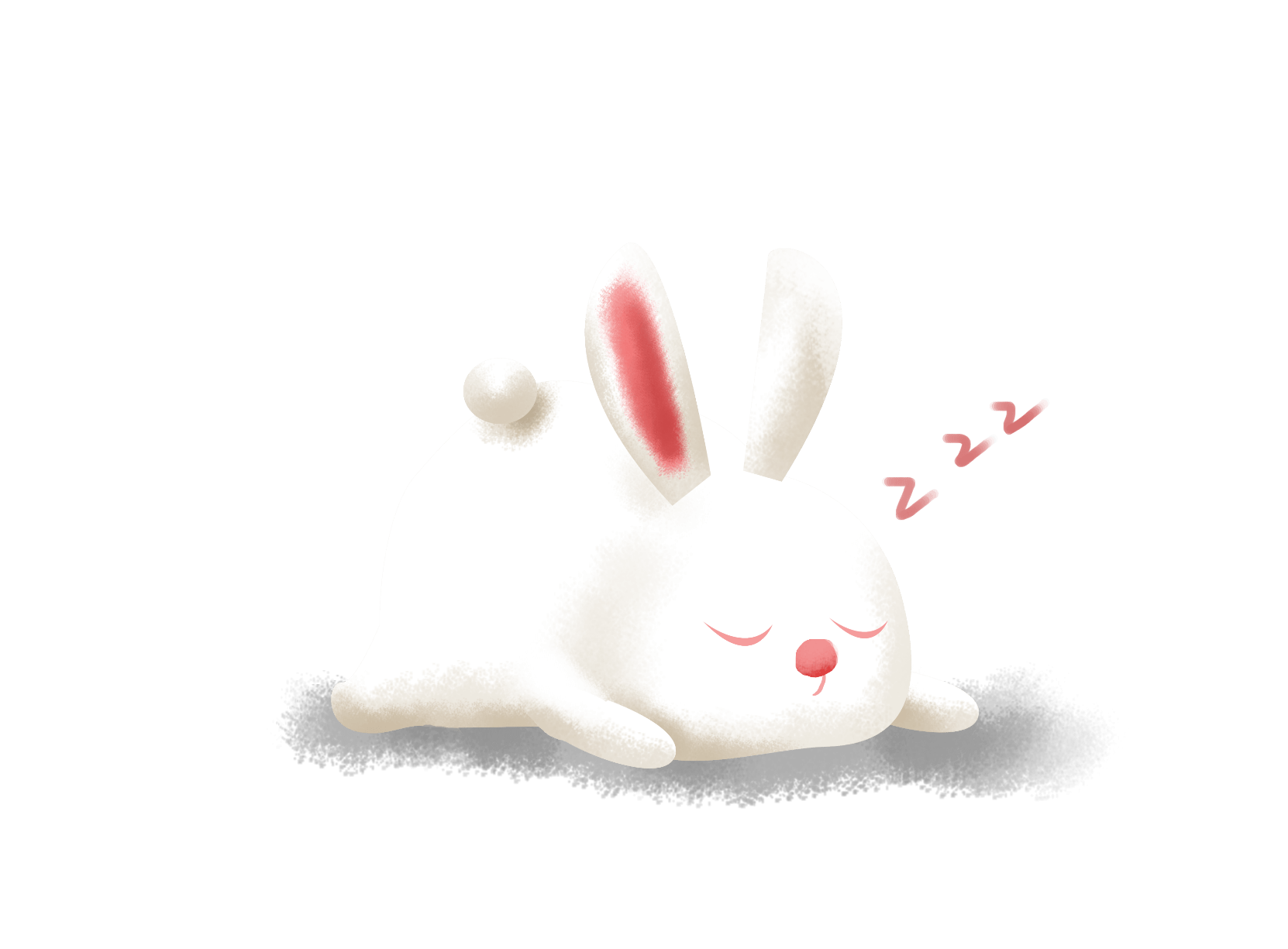 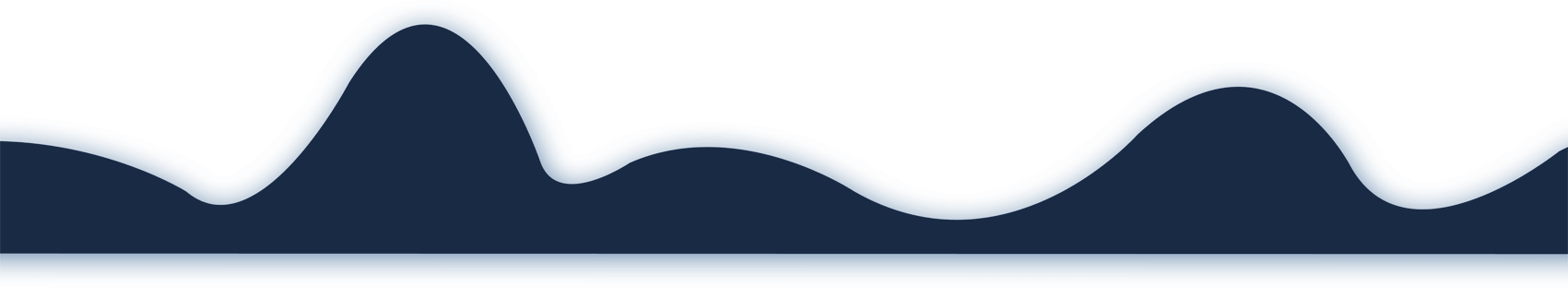 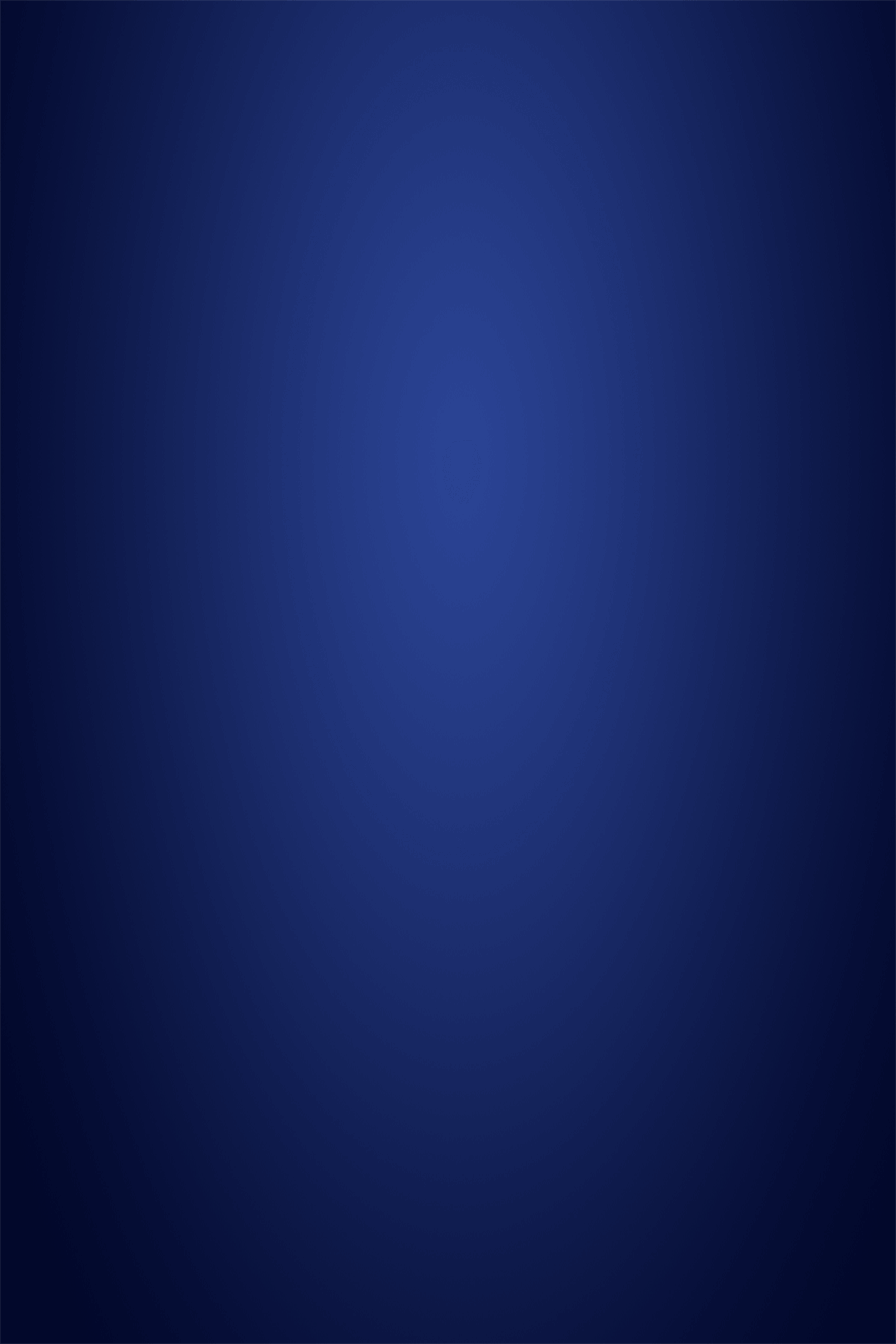 嫦娥奔月
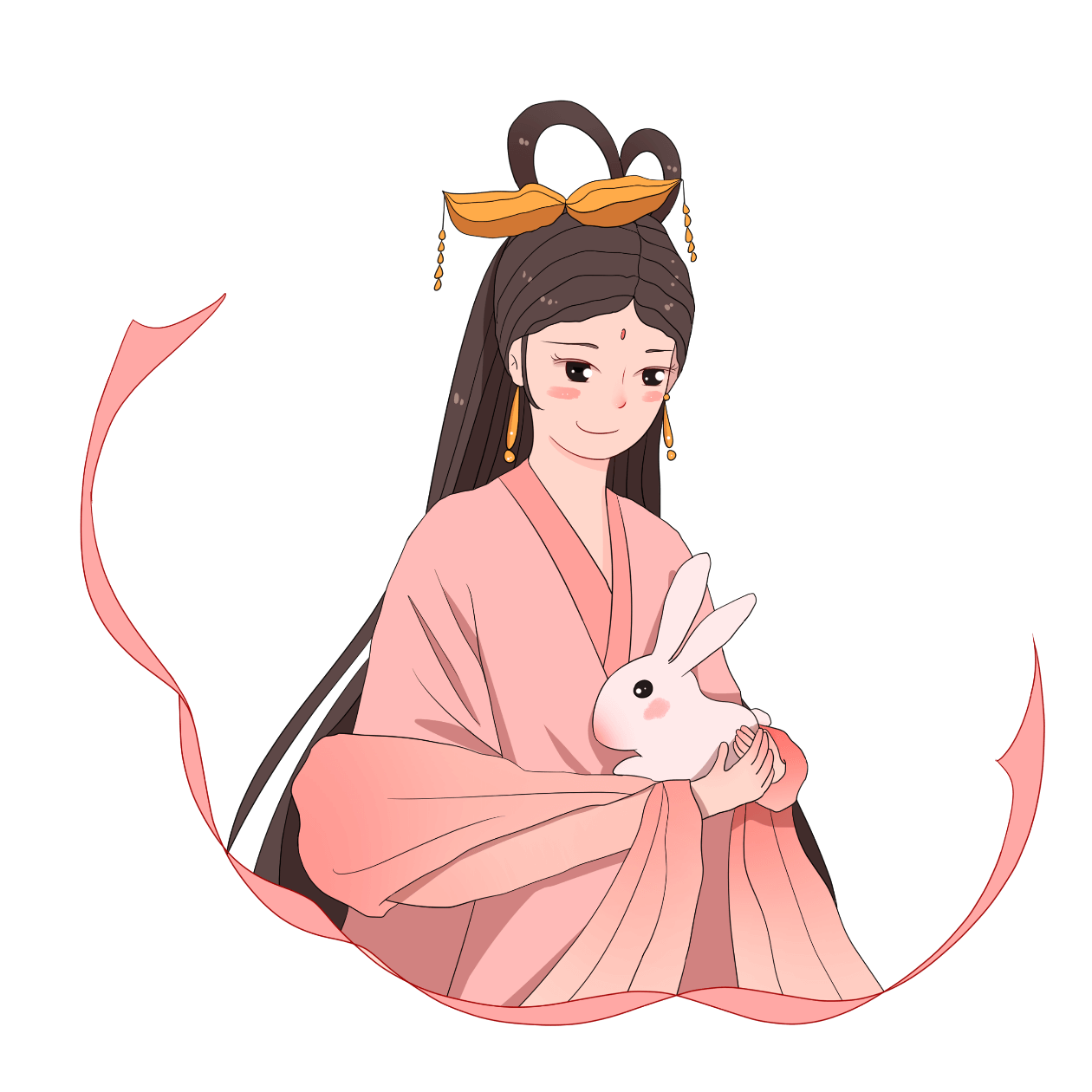 相传，嫦娥偷吃了丈夫后羿从西王母那儿讨来的不死之药后，飞到月宫。但琼楼玉宇，高处不胜寒，所谓“嫦娥应悔偷灵药，碧海青天夜夜心”，正是她倍感孤寂之心情的写照。后来，嫦娥向丈夫倾诉懊悔说：“明天乃月圆之候，你用面粉作丸，团团如圆月形状，放在屋子的西北方向，然后再连续呼唤我的名字。三更时分，我就可以回家来了。”翌日，照妻子的吩咐去做，届时嫦娥果由月中飞来，夫妻重圆。中秋节做月饼供嫦娥的风俗，也是由此形成。
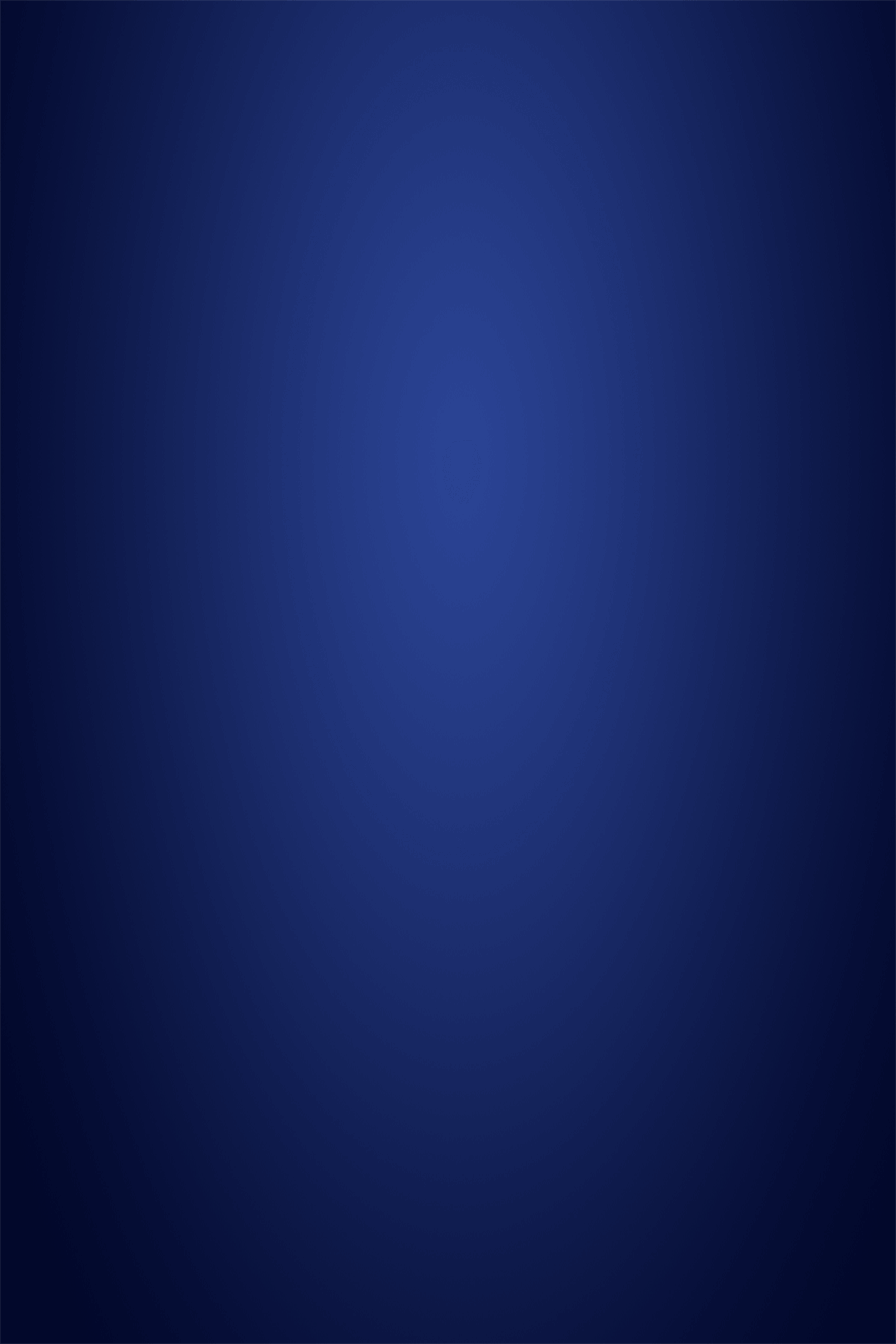 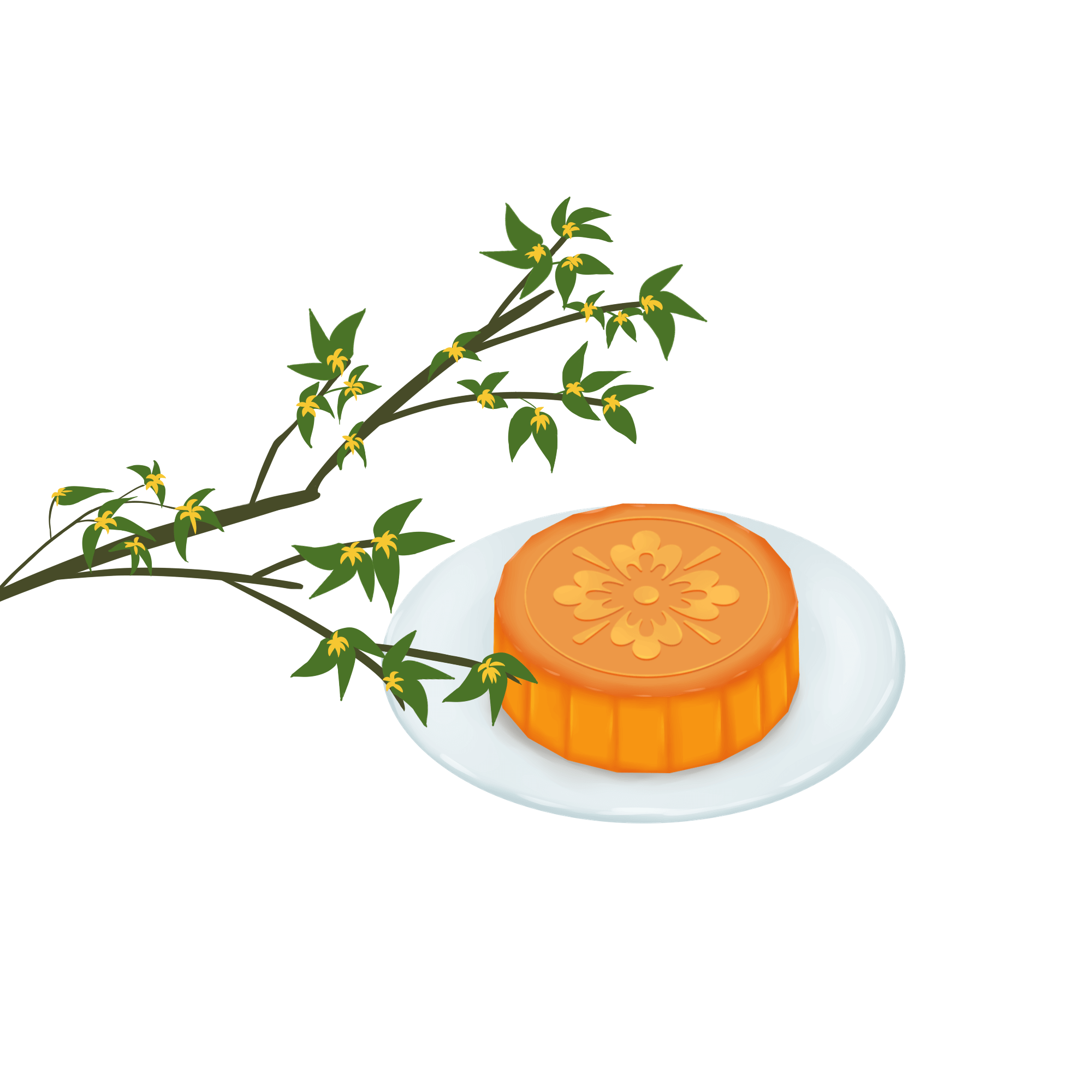 吴刚伐桂
相传月亮上的广寒宫前的桂树生长繁茂，有五百多丈高，下边有一个人常在砍伐它，但是每次砍下去之后，被砍的地方又立即合拢了。几千年来，就这样随砍随合，这棵桂树永远也不能被砍光。据说这个砍树的人名叫吴刚，是汉朝西河人，曾跟随仙人修道，到了天界，但是他犯了错误，仙人就把他贬谪到月宫，日日做这种徒劳无功的苦差使，以示惩处。李白诗中有“欲斫月中桂，持为寒者薪”的记载。
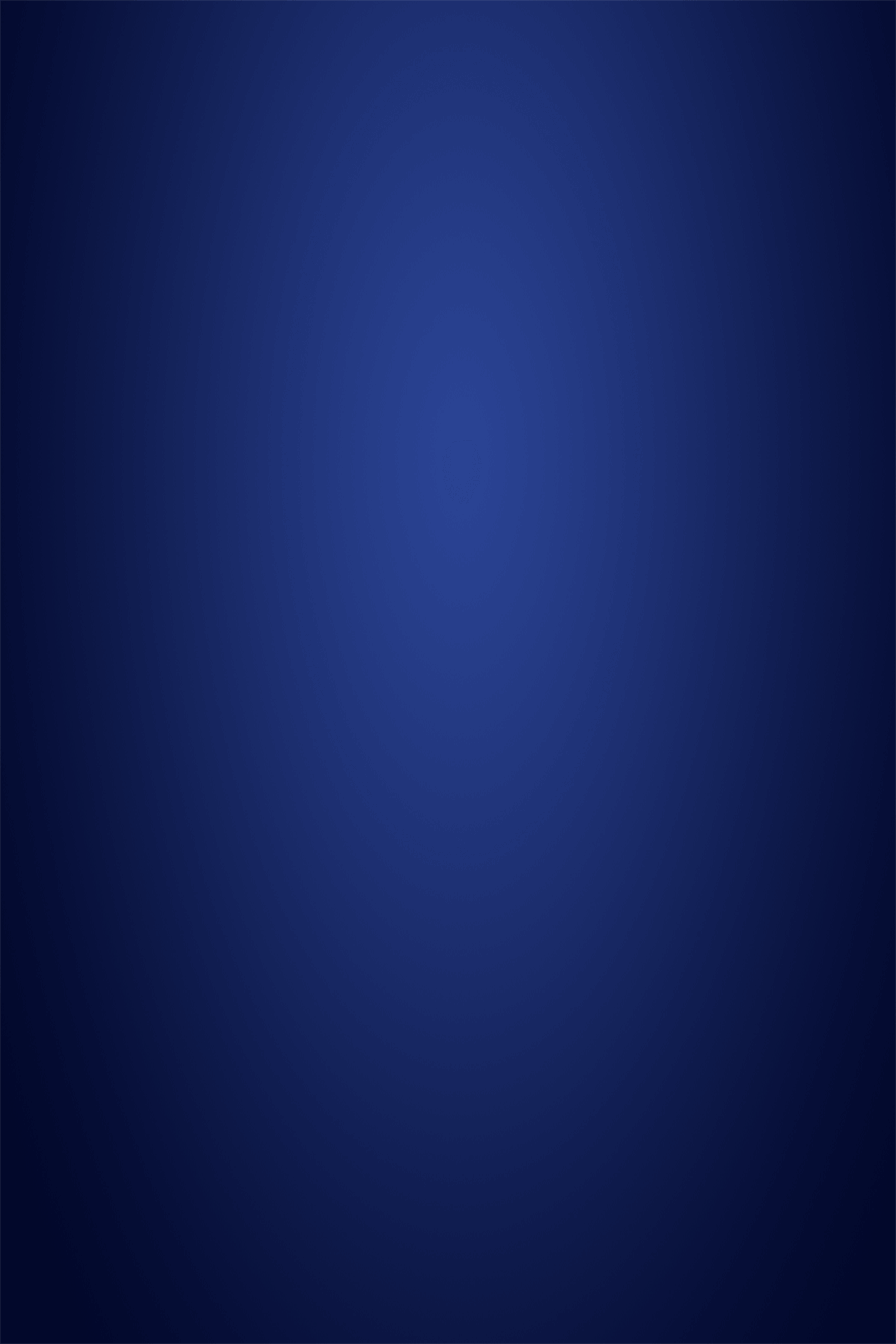 玉兔捣药
此传说最早见于《汉乐府·董逃行》：“玉兔长跪捣药蛤蟆丸，奉上陛下一玉盘，服此药可得神仙。”相传月亮之中有一只兔子，浑身洁白如玉，所以称作“玉兔”。这种白兔拿着玉杵，跪地捣药，成蛤蟆丸，服用此等药丸可以长生成仙。玉兔恐怕是嫦娥在广寒宫中最早的玩伴吧。 小结：前三大中秋故事处处带有神话传说的影子，关于三者之间的联系，有一说是这样的：相传羿从西王母那里得到了不死药，交给姮娥保管。
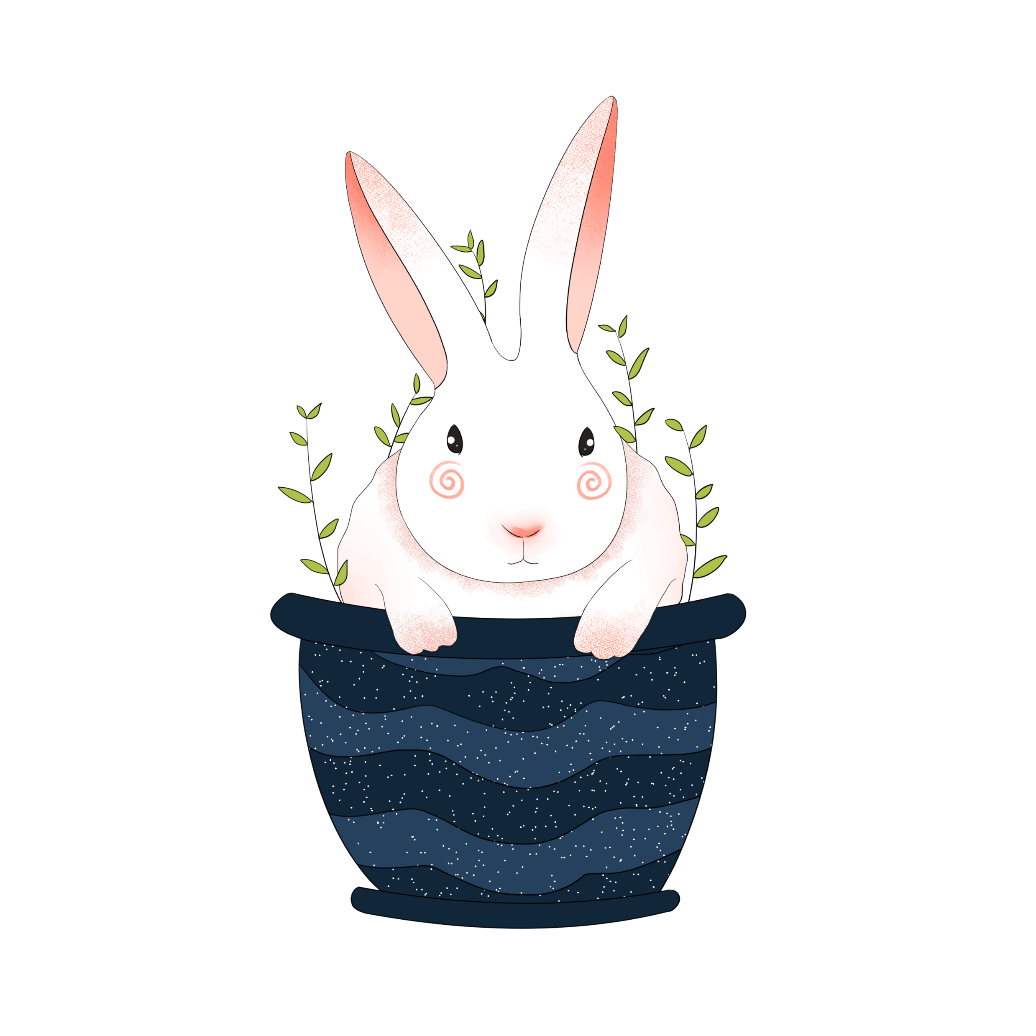 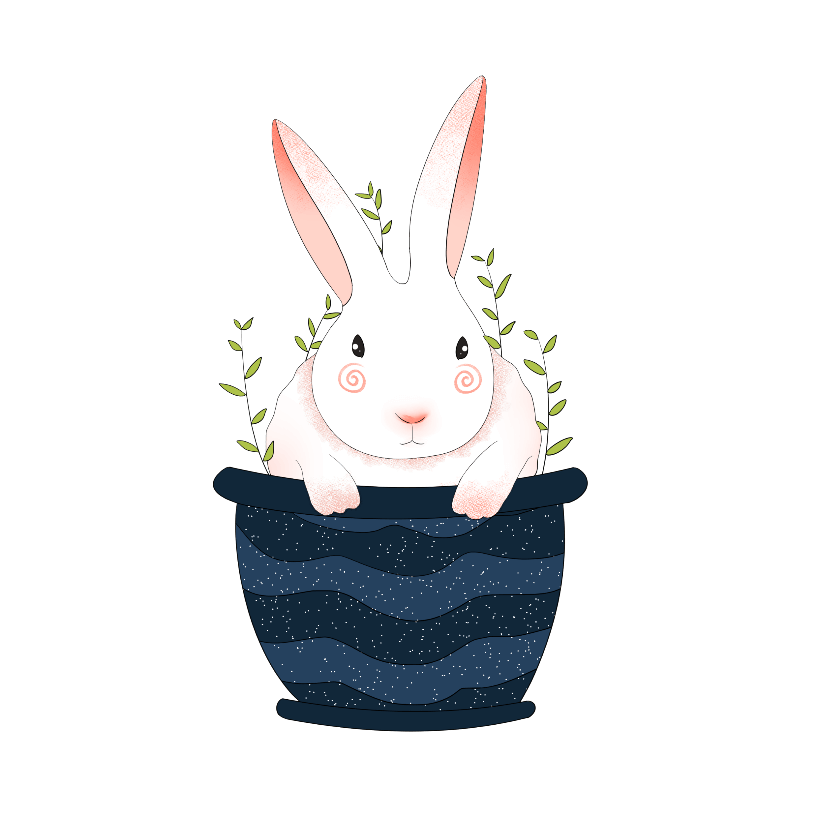 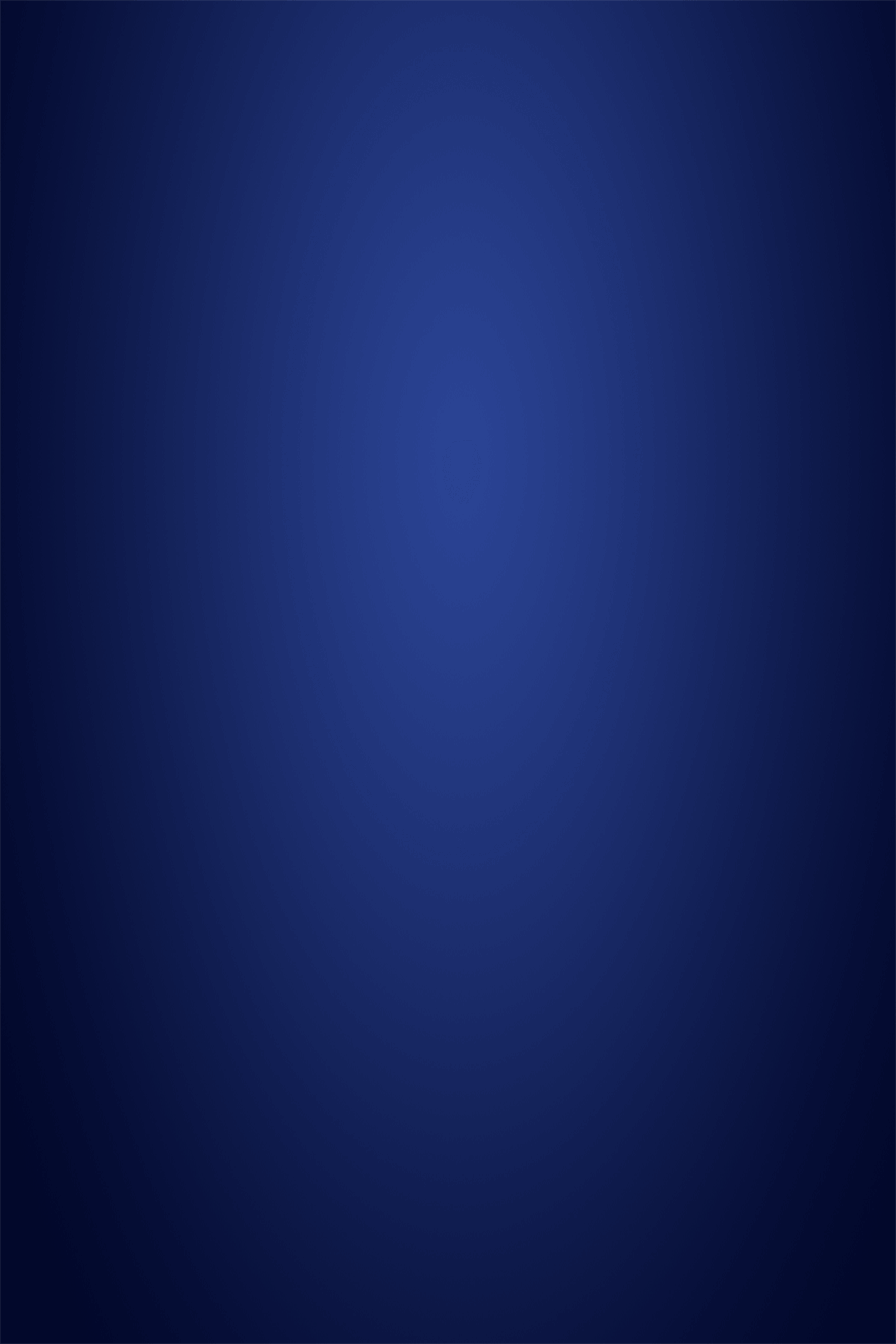 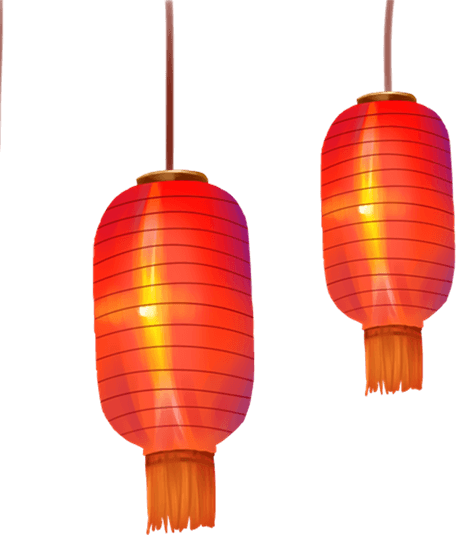 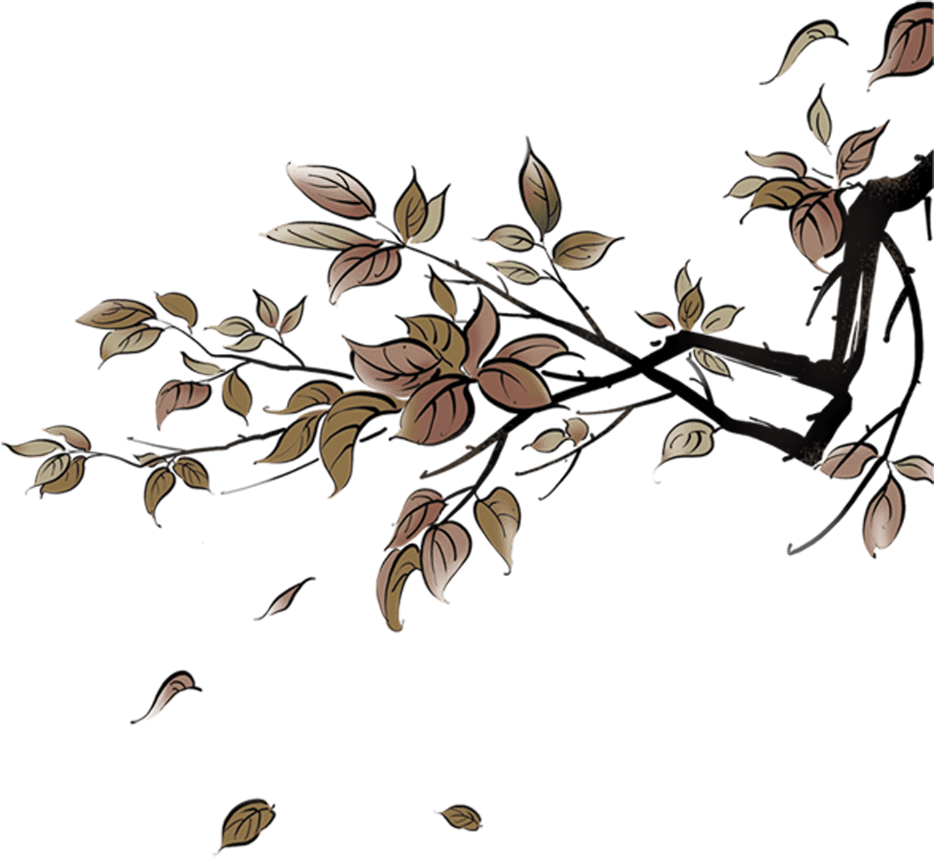 叁
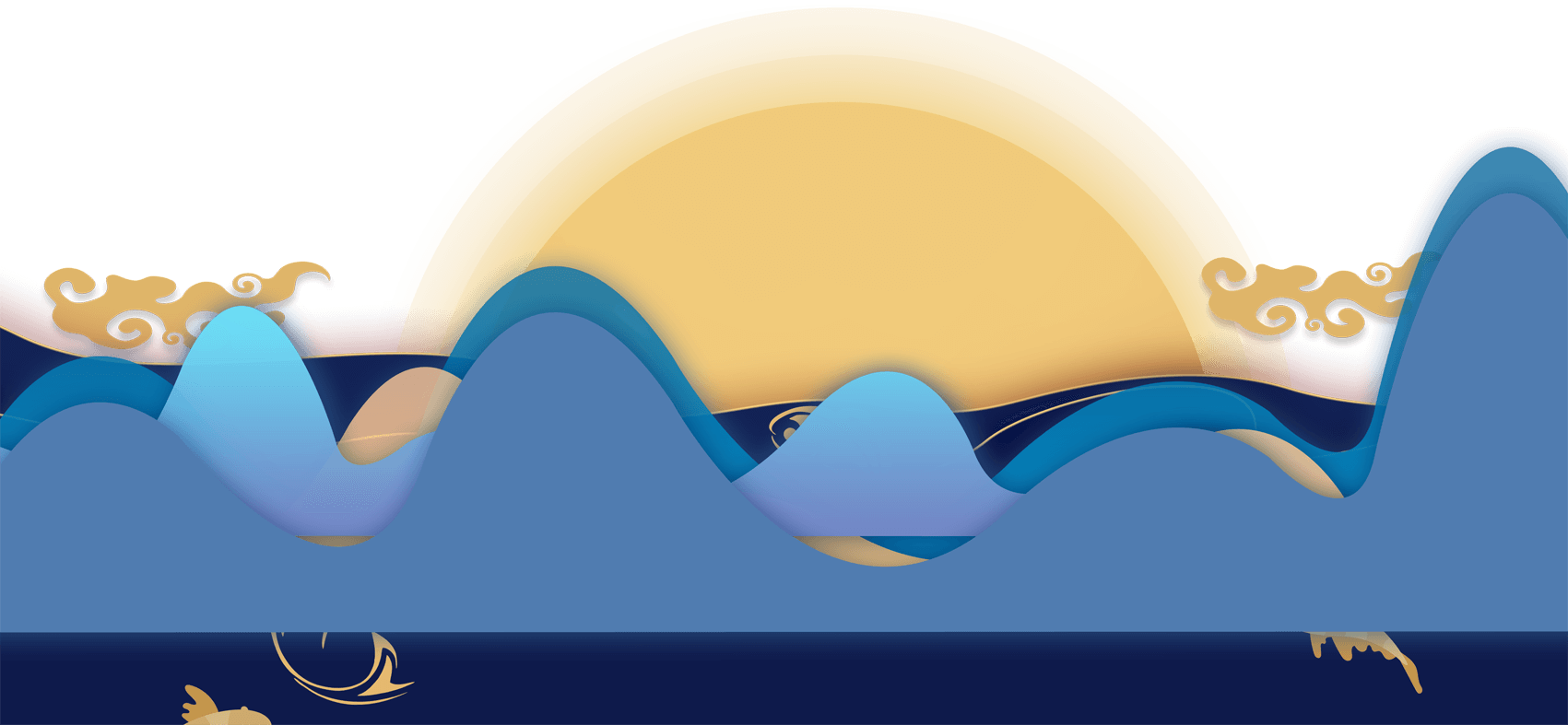 风俗习惯
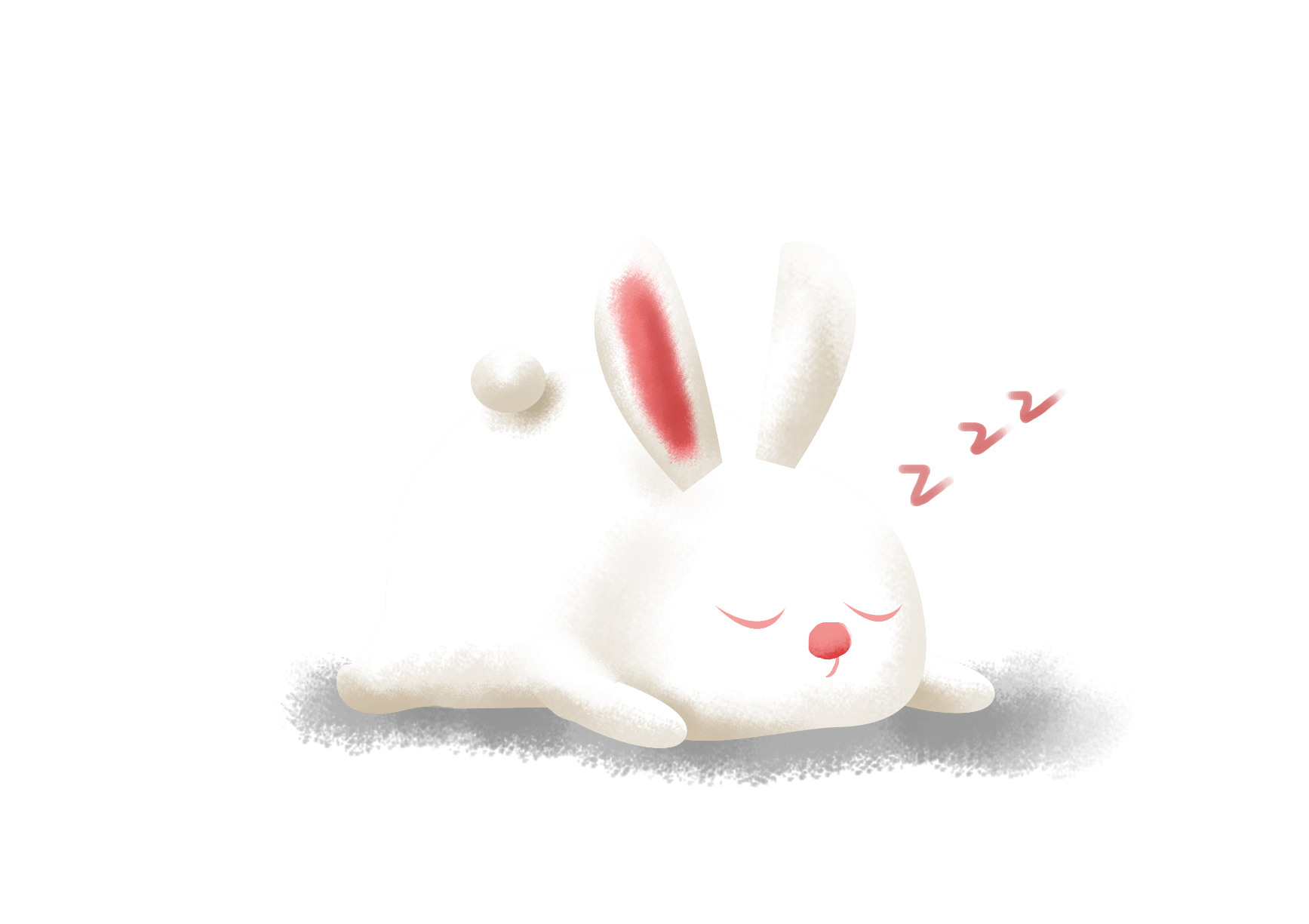 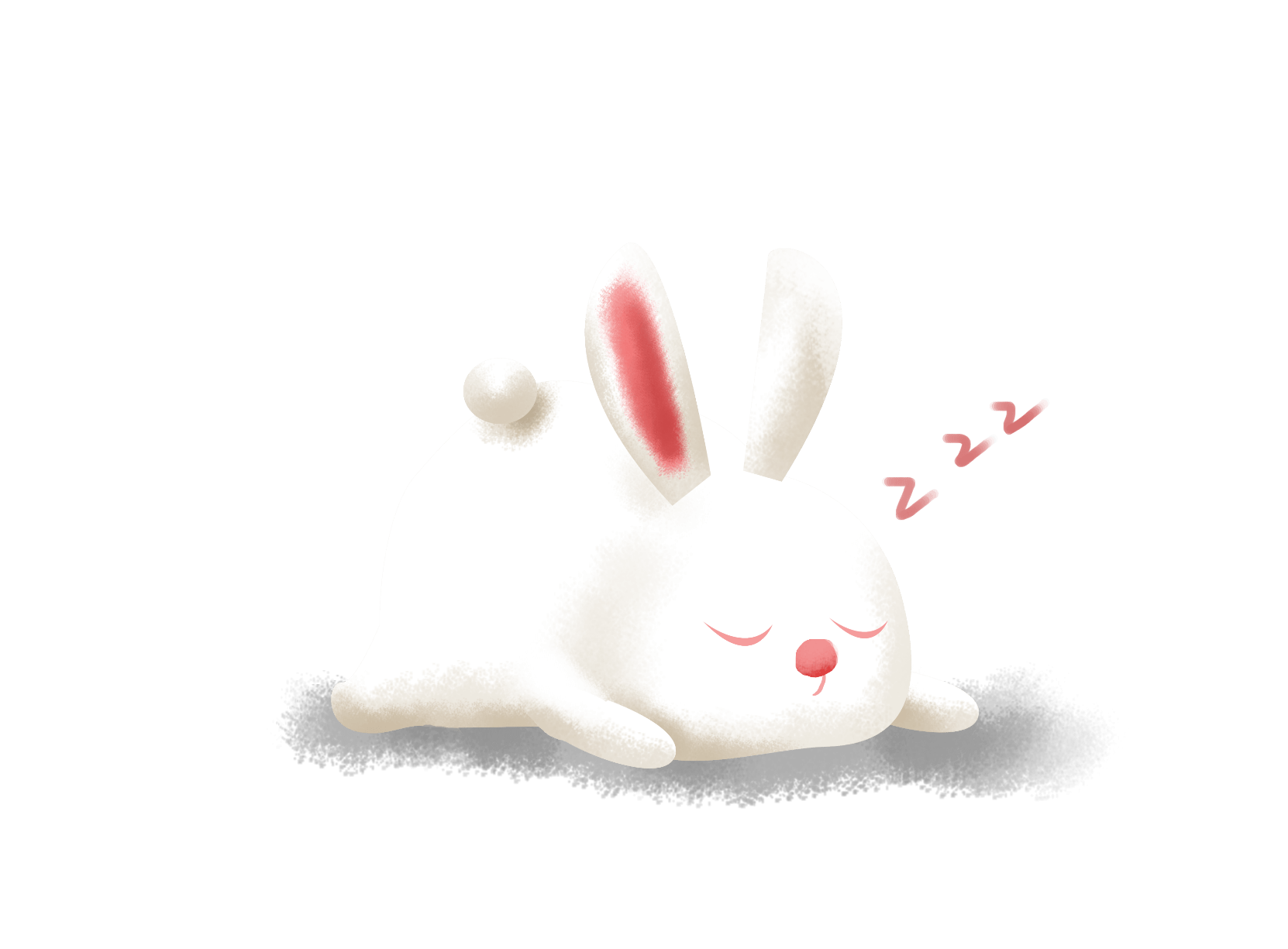 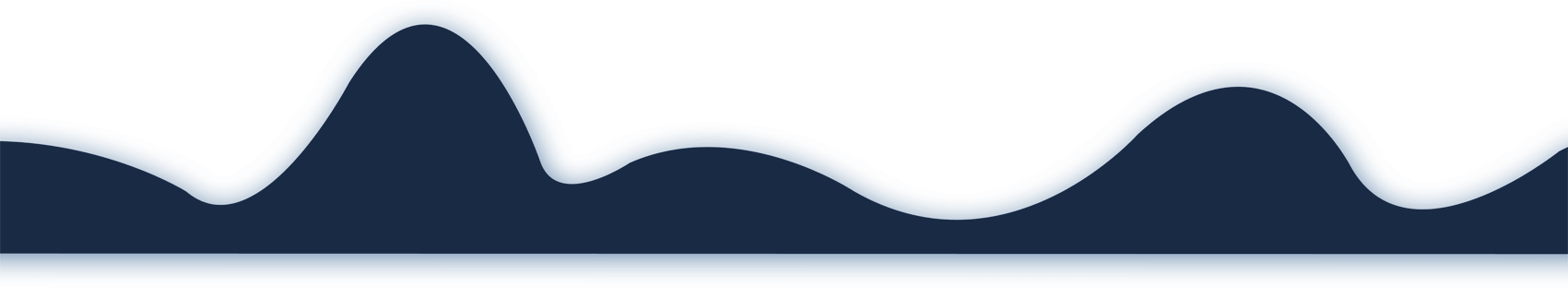 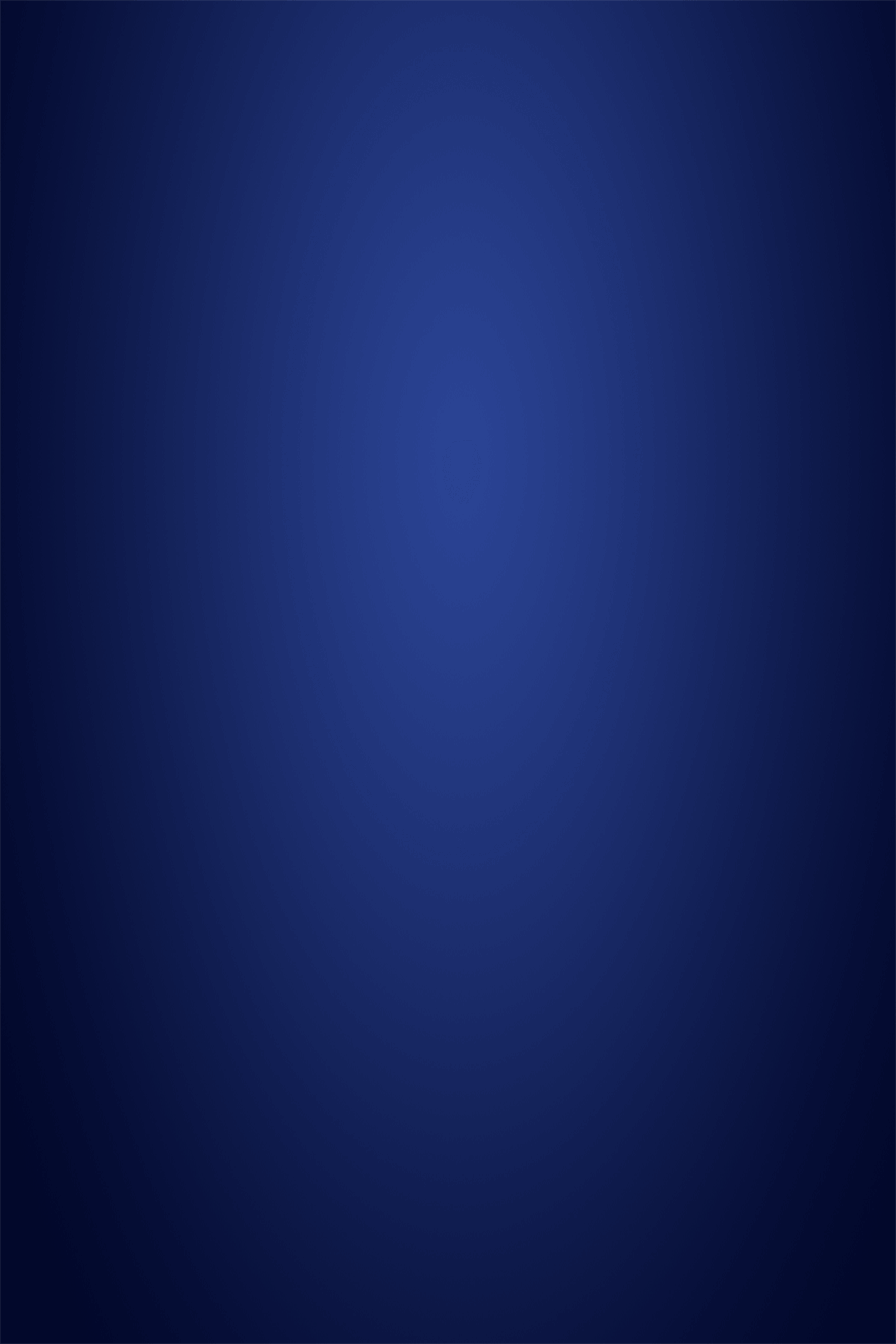 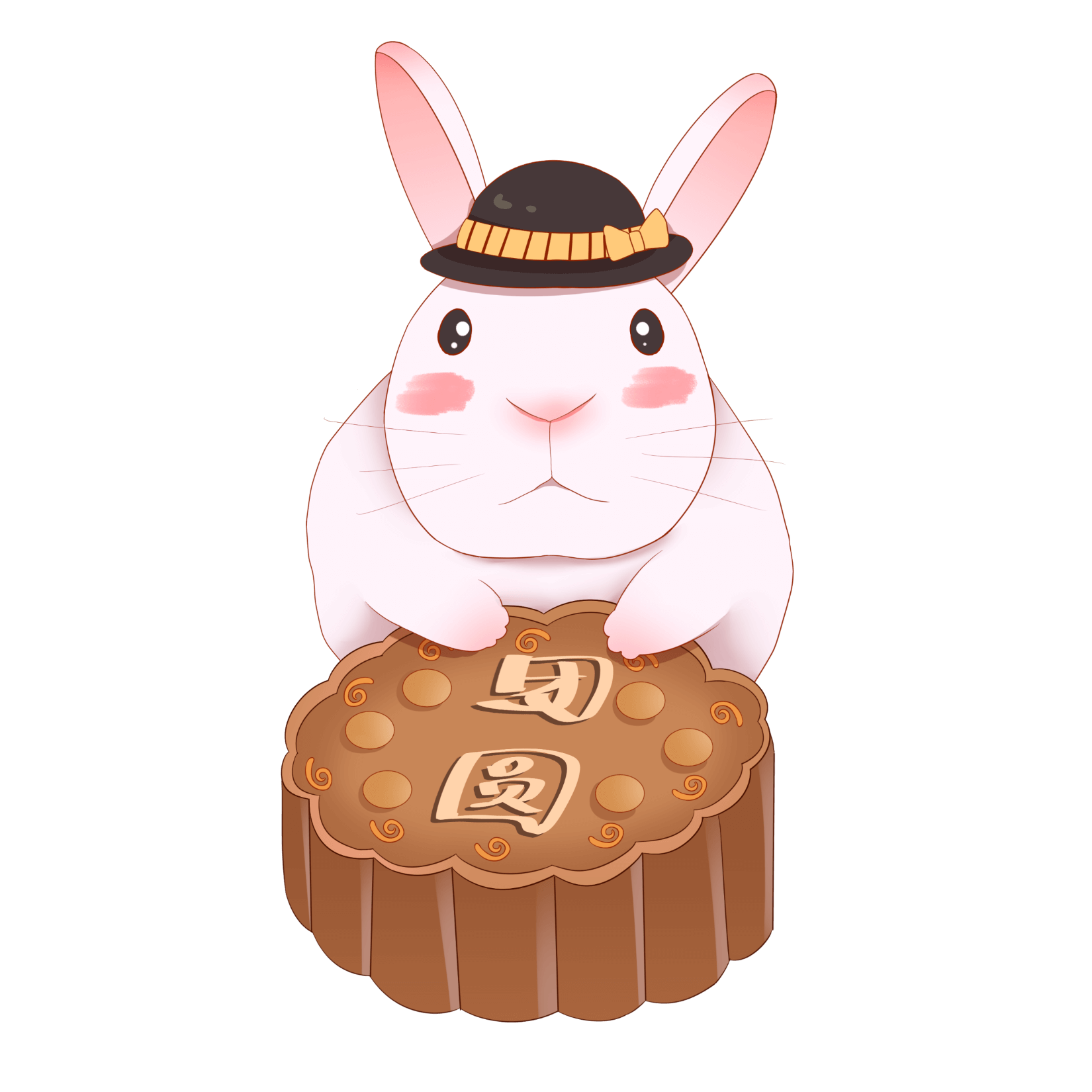 吃月饼
《洛中记闻》记载，唐僖宗在中秋节吃月饼，感觉味道极美，便命御膳房用红绫包裹月饼赏赐给新科进士们。这可能是我们能够看到的最早关于月饼的记载。到了宋代，月饼有“荷叶”、“金花”、“芙蓉”等等雅称，其制作方法也更加精致。诗人苏东坡有诗称赞说:“小饼如嚼月，中有酥与饴。”酥是油酥，饴就是糖，其味道甜脆香美可想而知。
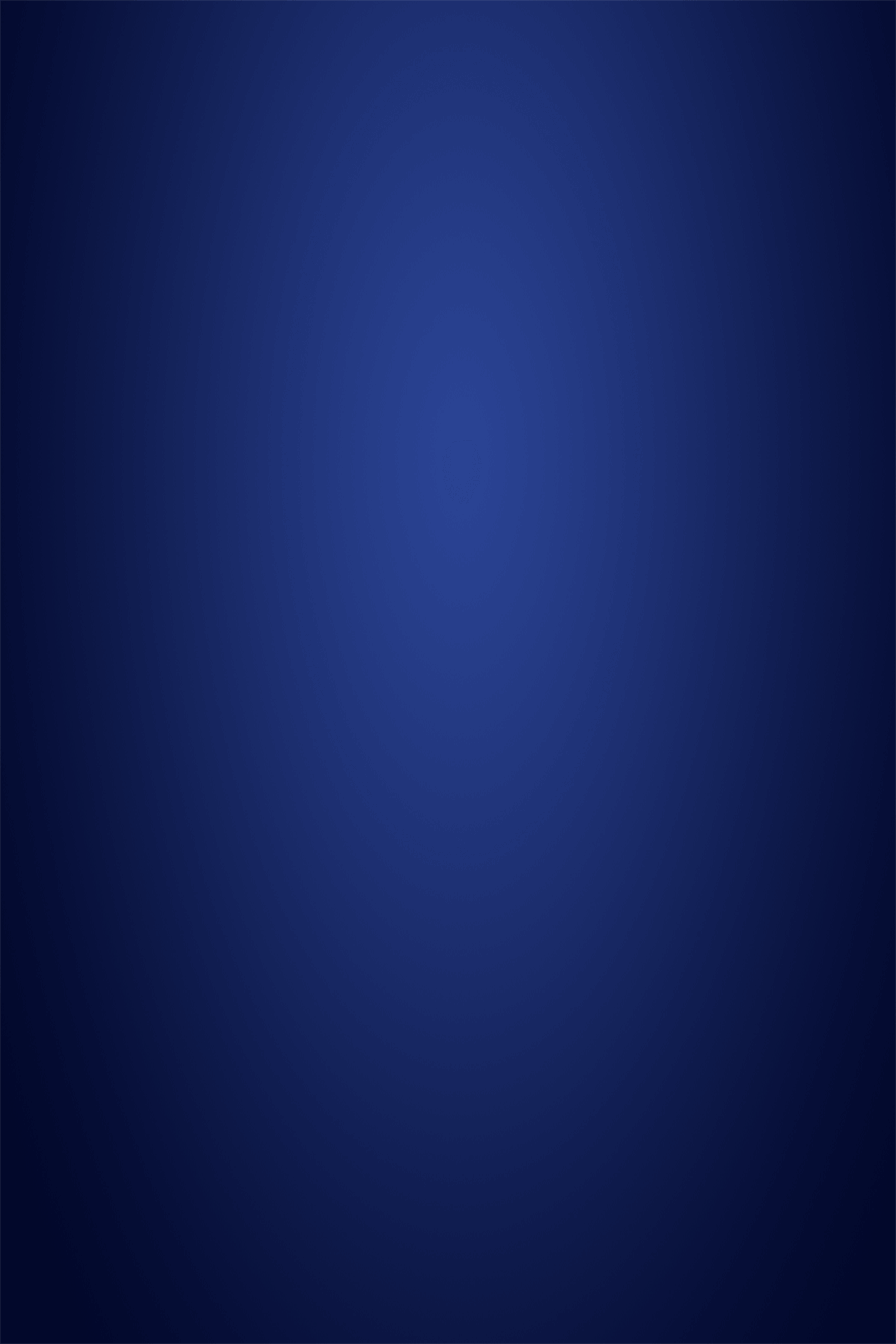 拜月神
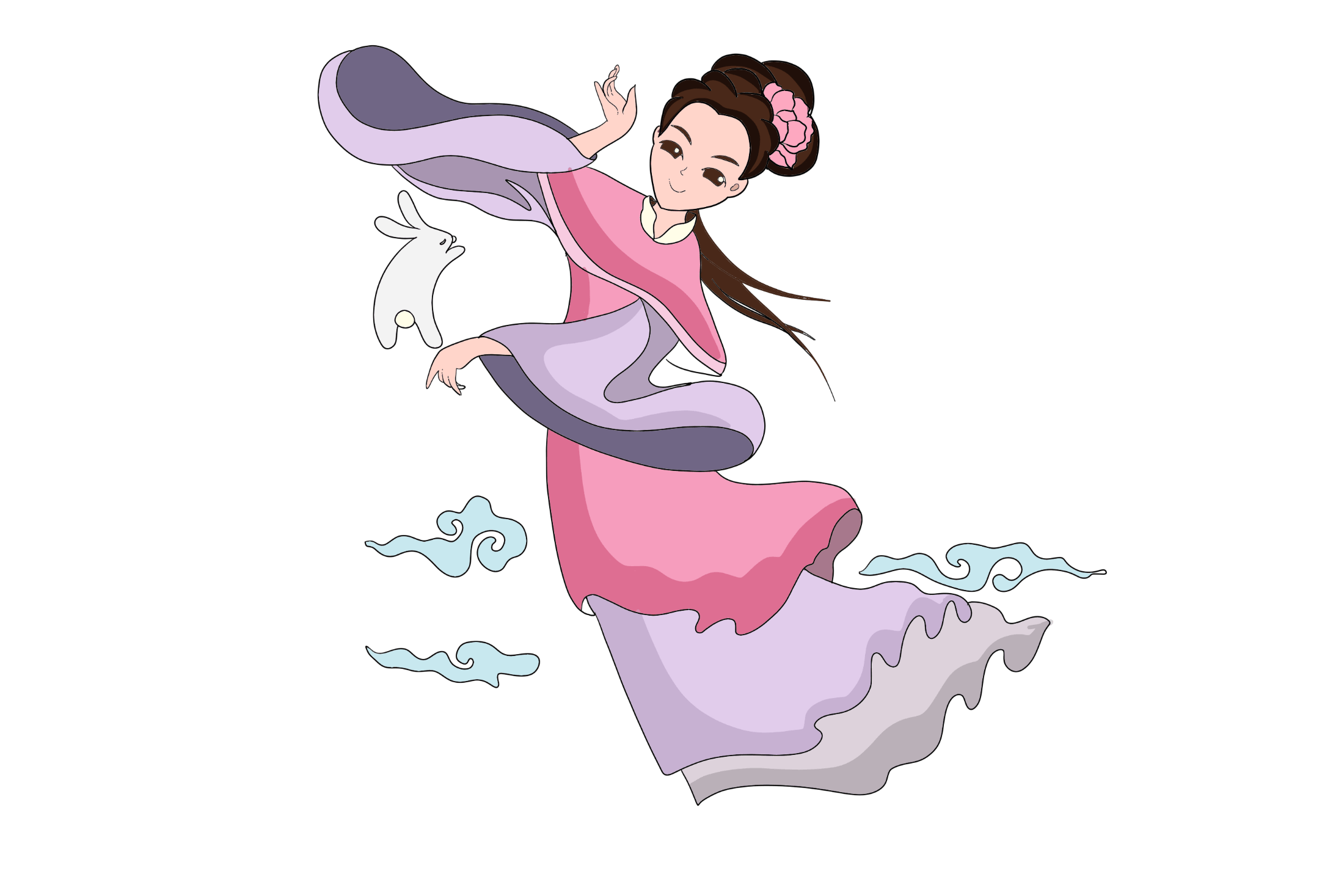 在古代有“秋暮夕月”的习俗。夕月，即祭拜月神。设大香案，摆上月饼、西瓜、苹果、红枣、李子、葡萄等祭品，其中月饼和西瓜是绝对不能少的。在月下，将月亮神像放在月亮的那个方向，红烛高燃，全家人依次拜祭月亮，然后由当家主妇切开团圆月饼。切的人预先算好全家共有多少人，在家的，在外地的，都要算在一起，不能切多也不能切少，大小要一样。
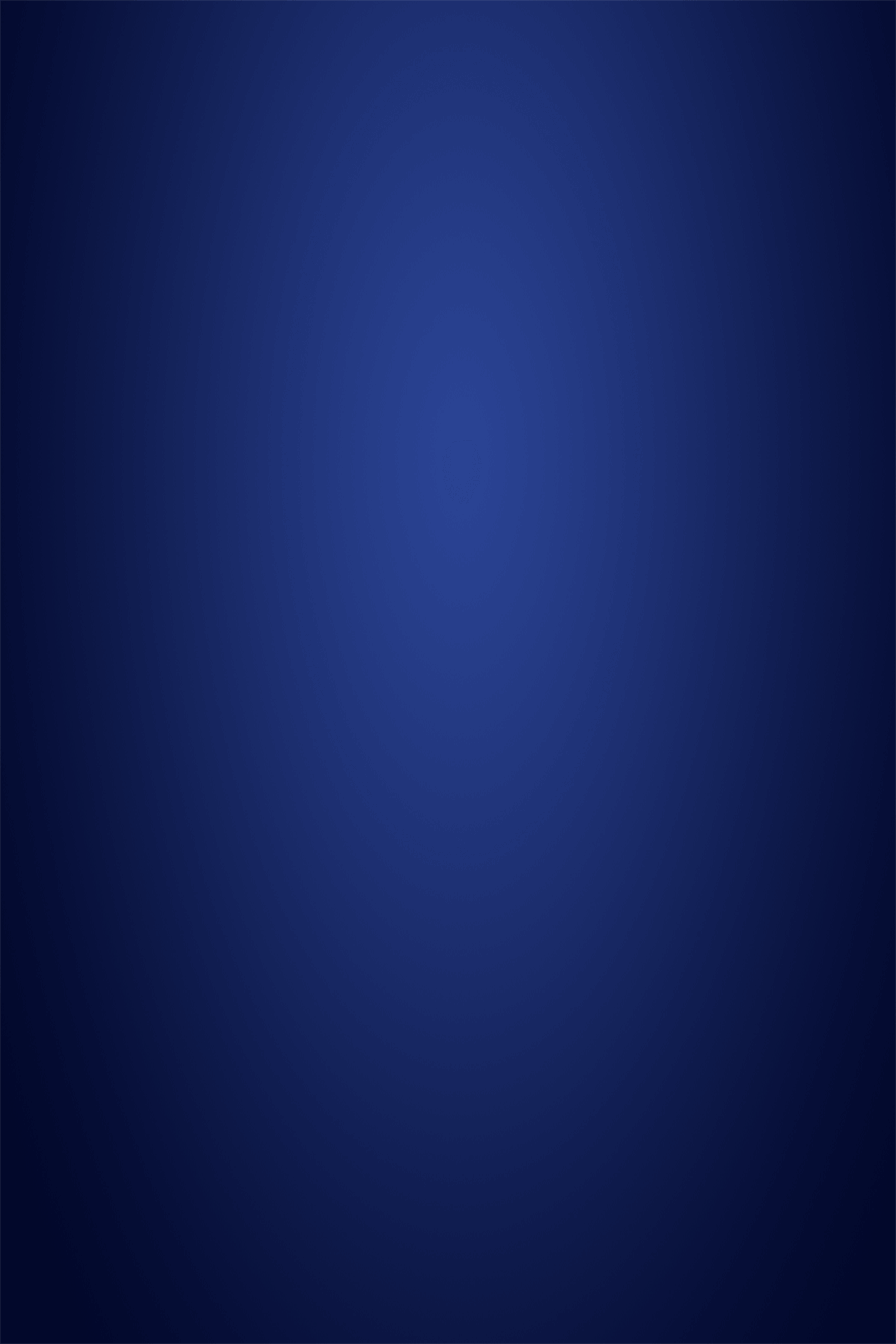 赏月
来源于祭月，严肃的祭祀变成了轻松的欢娱。民间中秋赏月活动约始魏晋时期，但未成习。到了唐代，中秋赏月、玩月颇为盛行，许多诗人的名篇中都有咏月的诗句。待到宋时，形成了以赏月活动为中心的中秋民俗节日，正式定为中秋节。与唐人不同，宋人赏月更多的是感物伤怀，常以阴晴圆缺，喻人情事态，即使中秋之夜，明月的清光也掩饰不住宋人的伤感。但对宋人来说，中秋还有另外一种形态，即中秋是世俗欢愉的节日：“中秋节前，诸店皆卖新酒，贵家结饰台榭，民家争占酒楼玩月，笙歌远闻千里，嬉戏连坐至晓”。宋代的中秋夜是不眠之夜，夜市通宵营业，玩月游人，达旦不绝。
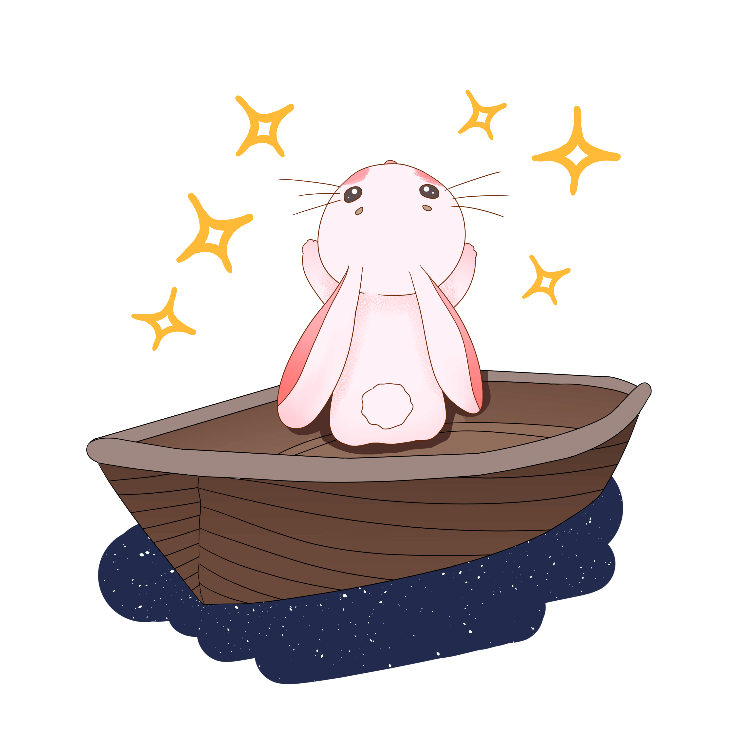 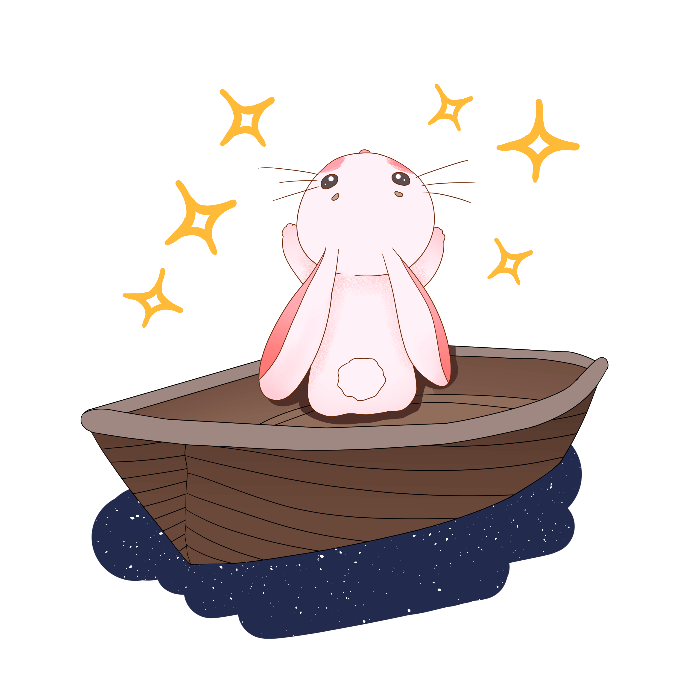 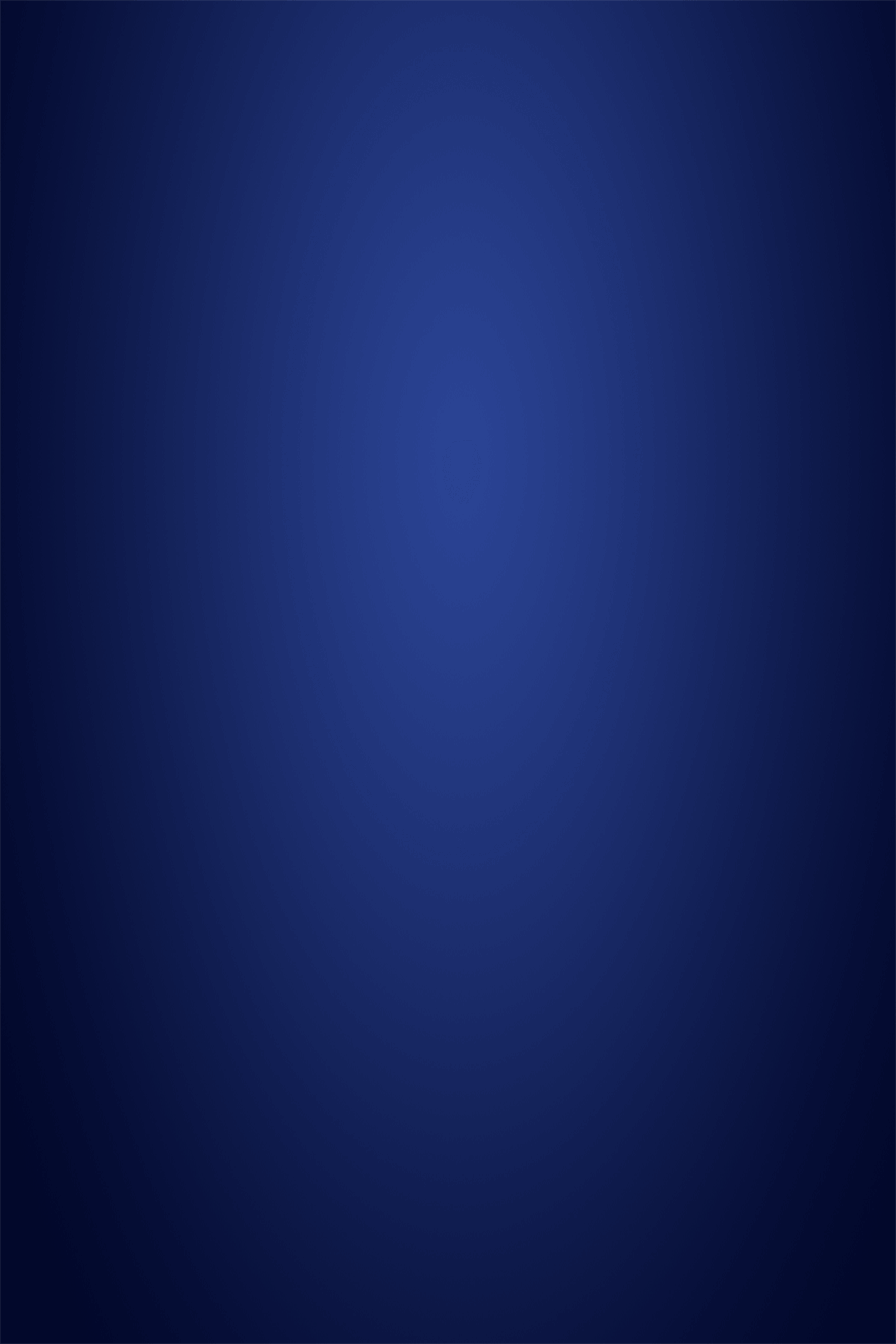 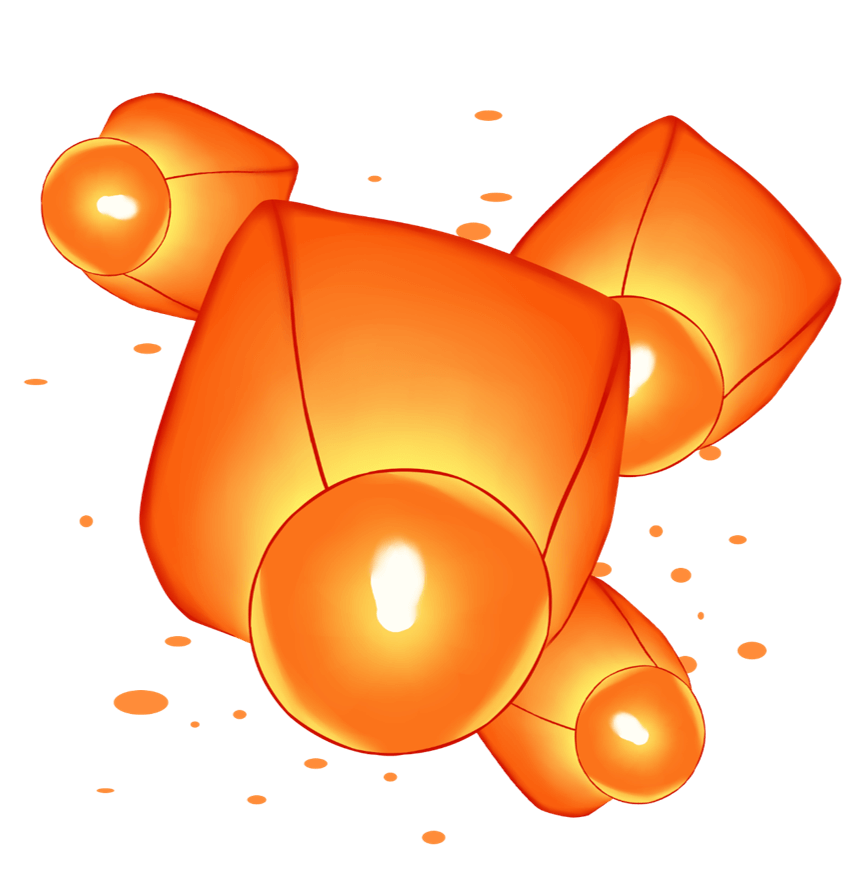 放孔明灯
中秋夜灯内燃烛用绳系于竹竿上，高悬于瓦檐或露台上，或用小灯砌成字形或种种形状，挂于家屋高处，俗称“树中秋”或“竖中秋”。富贵之家所悬之灯，高可数丈，家人聚于灯下欢饮为乐，平常百姓则竖一旗杆，灯笼两个，也自取其乐。满城灯火不啻琉璃世界。看来从古至今中秋燃灯之俗其规模似乎仅次于元宵灯节。
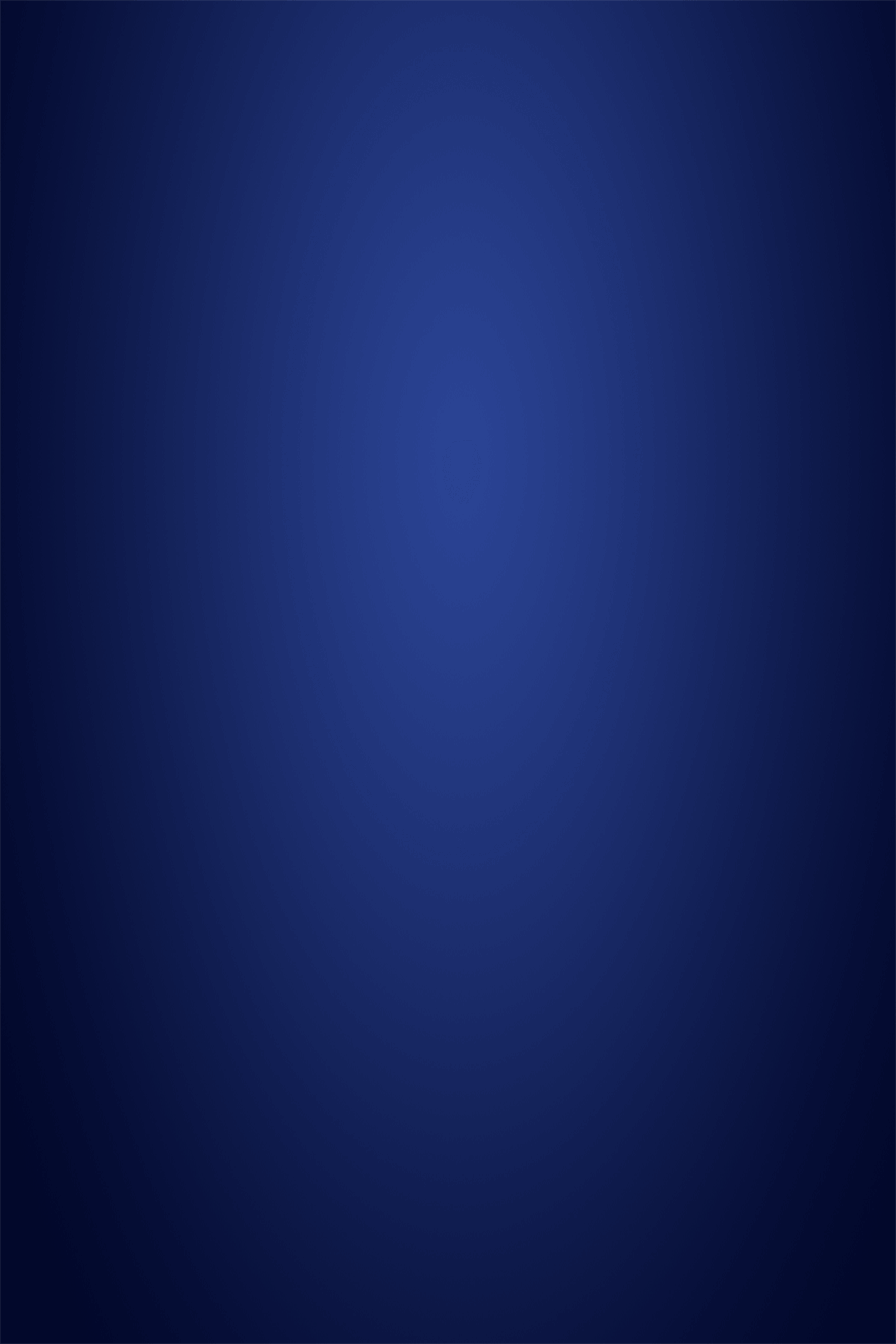 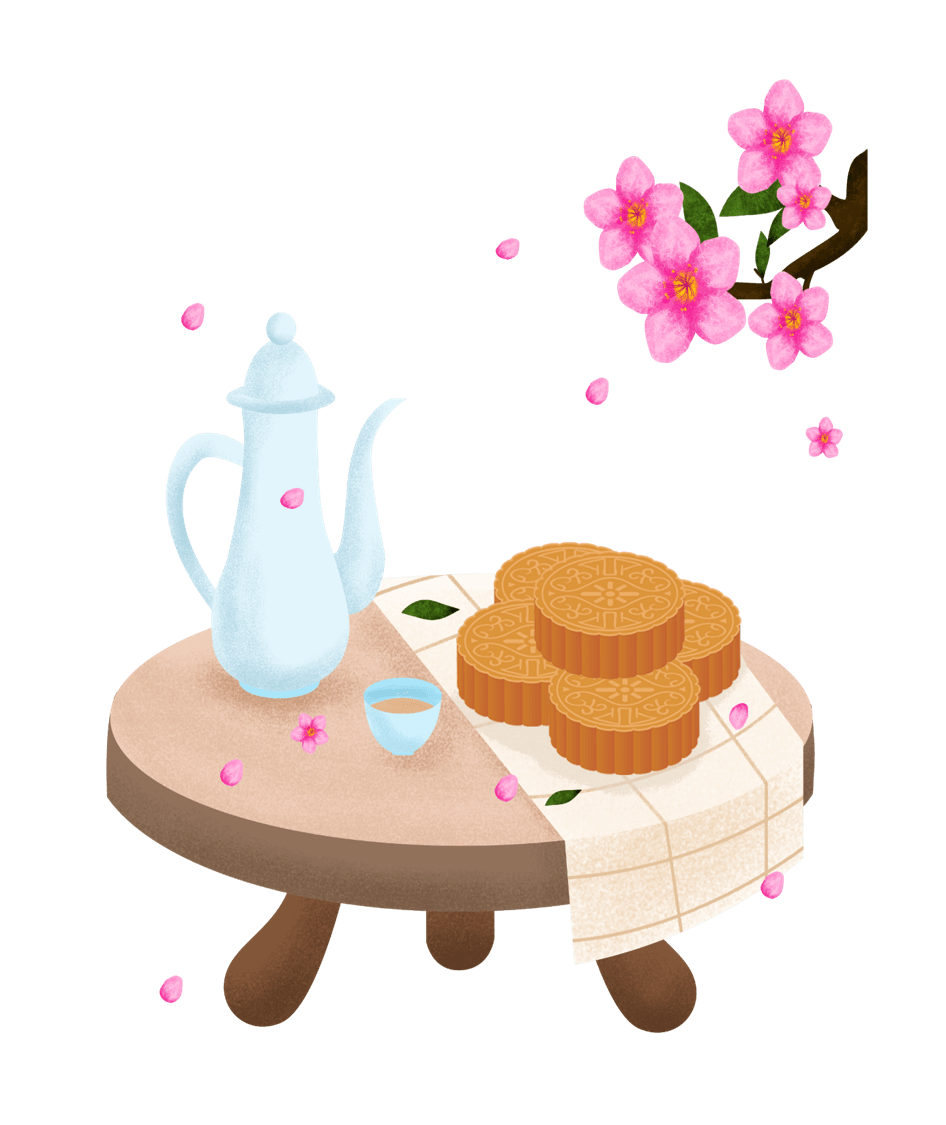 饮桂花酒
桂花有“九里香”之誉，是我国人民十分喜爱的一种传统名贵花木。自古以来，人们把桂花及其果实视为“天降灵实”，作为崇高、美好、吉祥的象征。因此人们称誉好的儿孙为“桂子兰孙”;把“进士及第”或考上了状元，称之为“蟾宫折桂”;把月宫称为“桂宫”，以“桂魄”比喻月亮。而且，我国劳动人民还以桂花和月亮为题材，创造了许许多多优美动听的神话故事，世代相传。
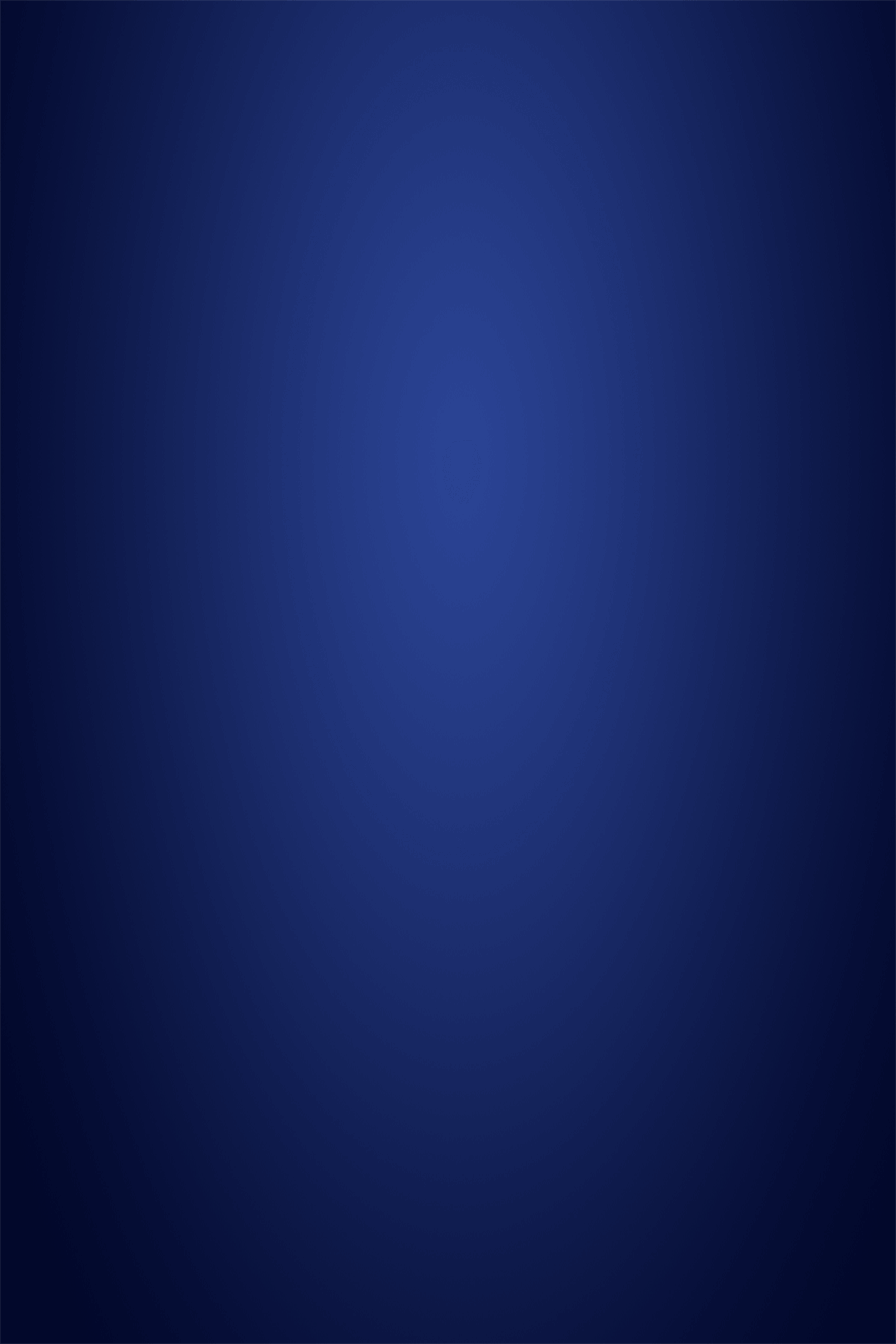 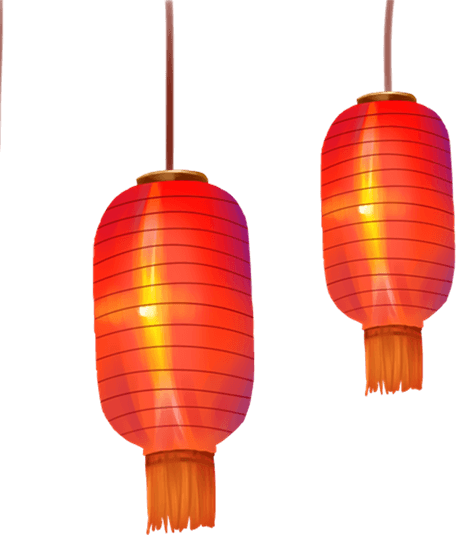 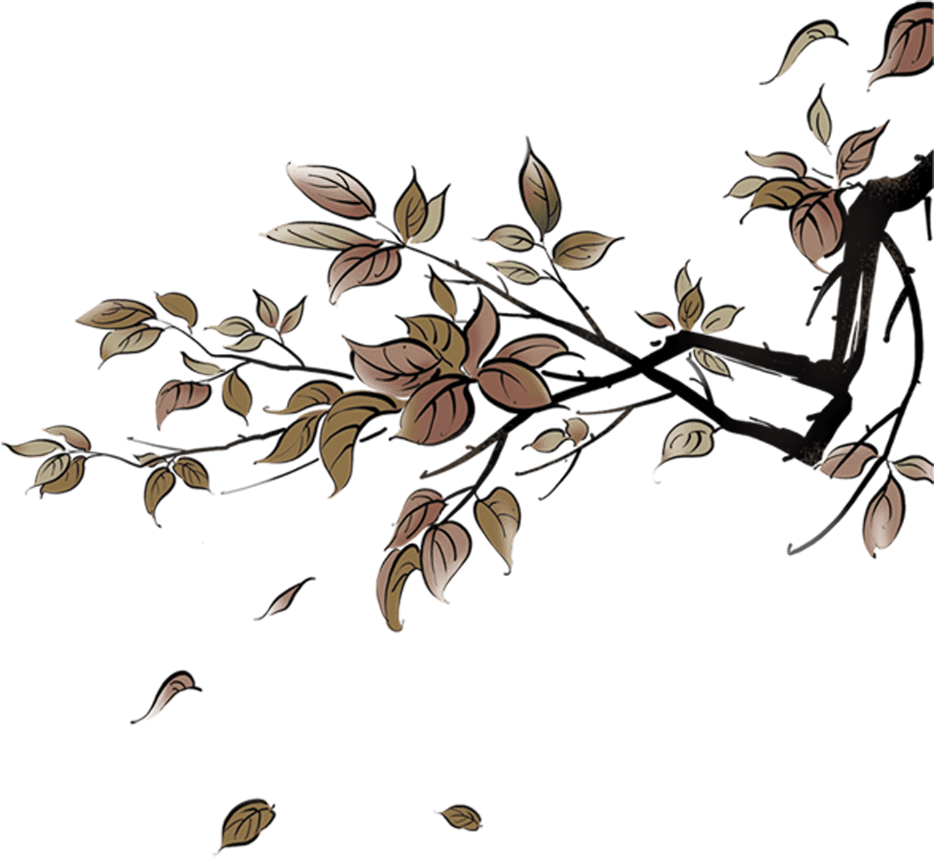 肆
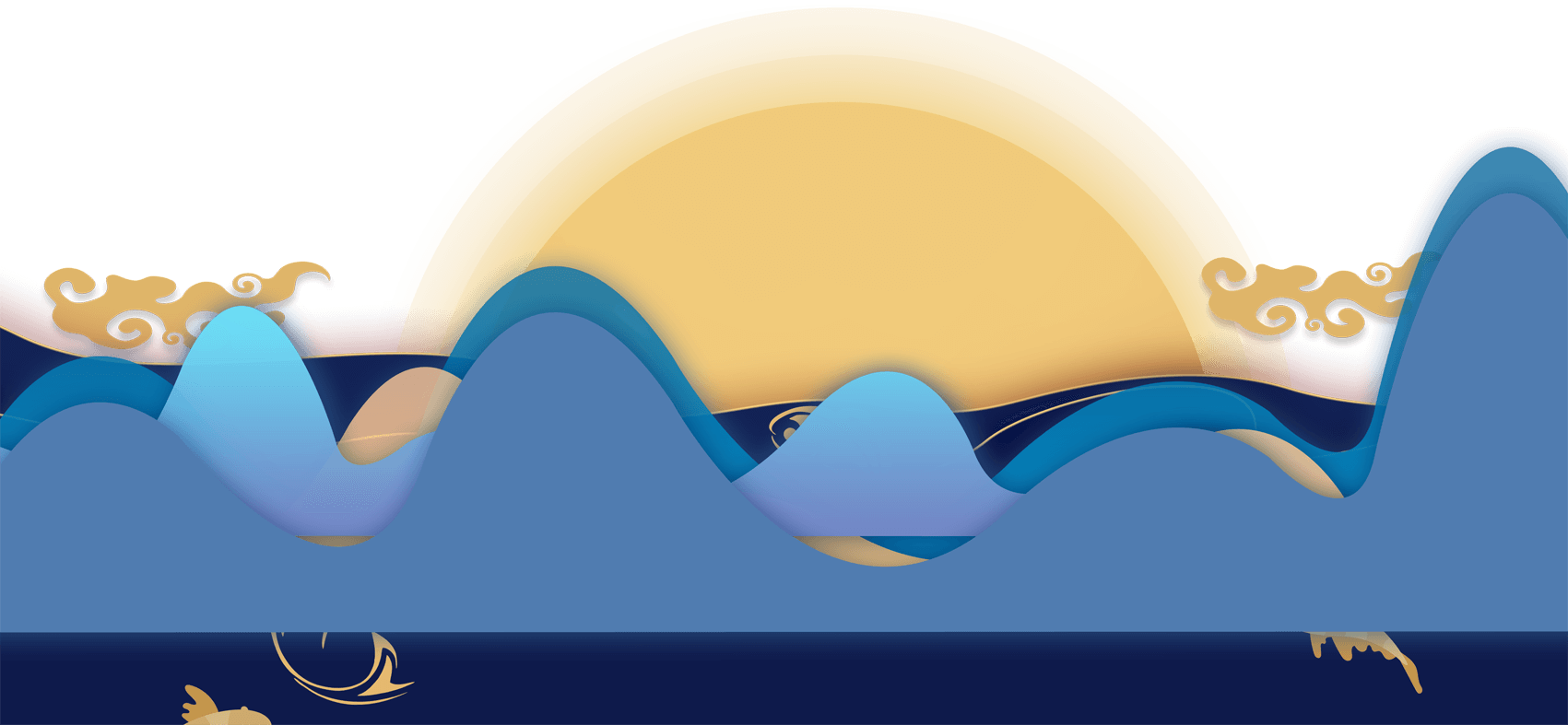 诗词歌赋
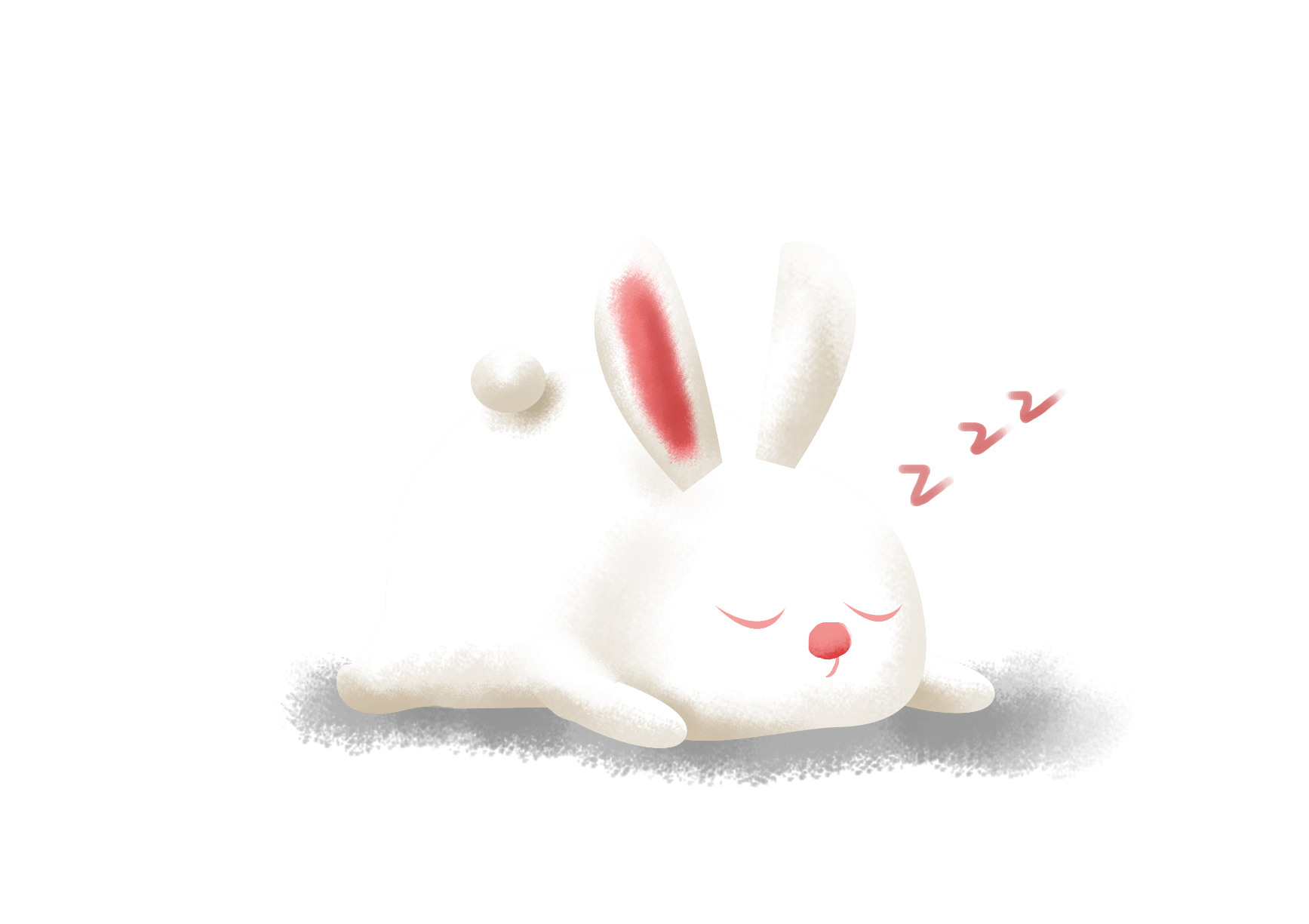 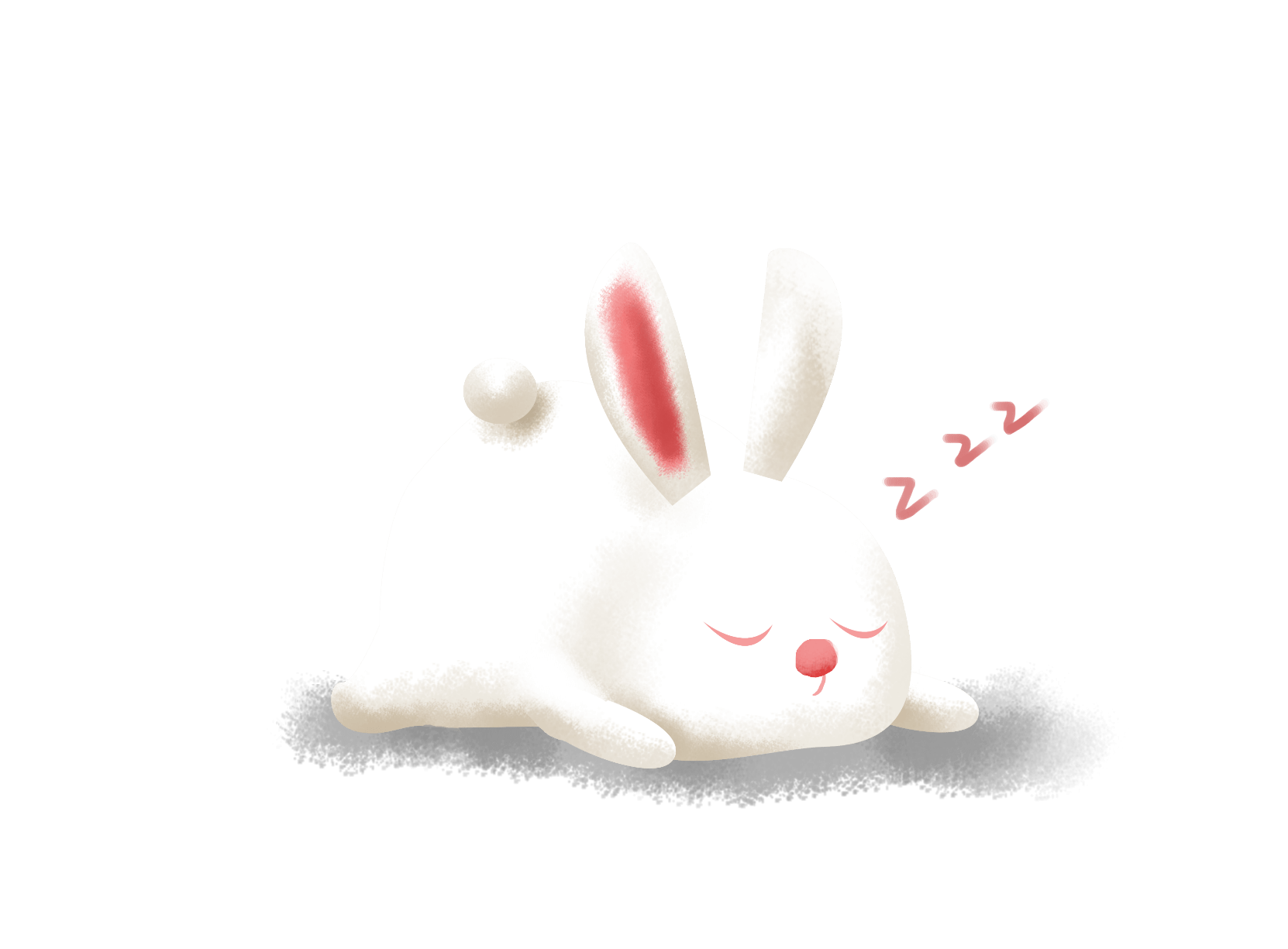 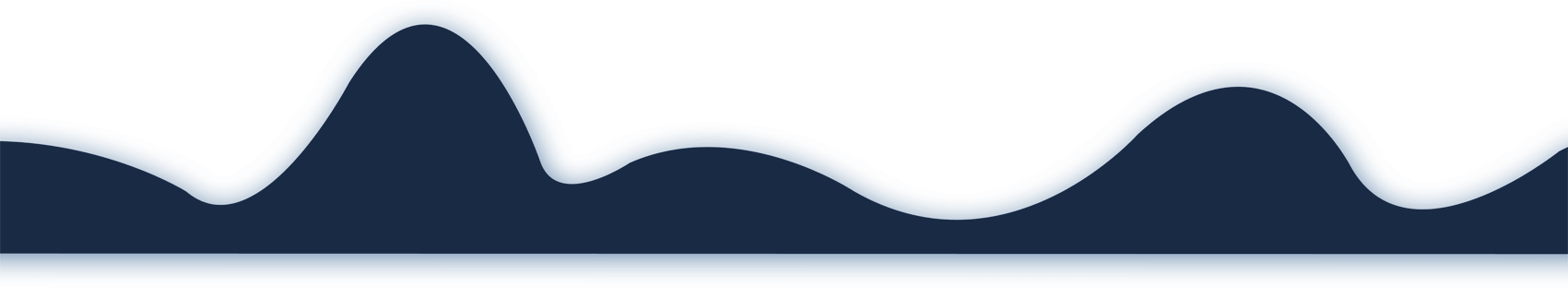 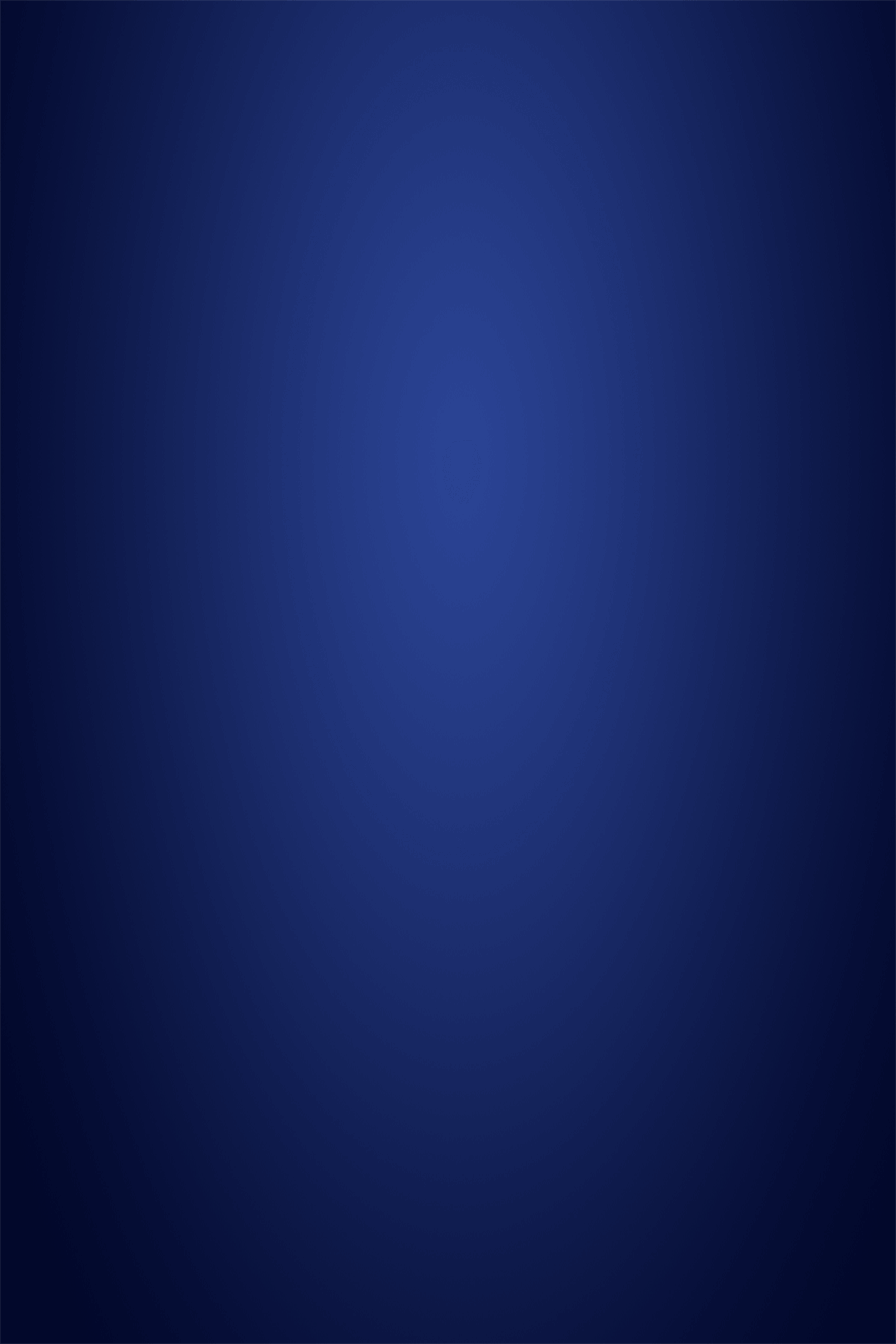 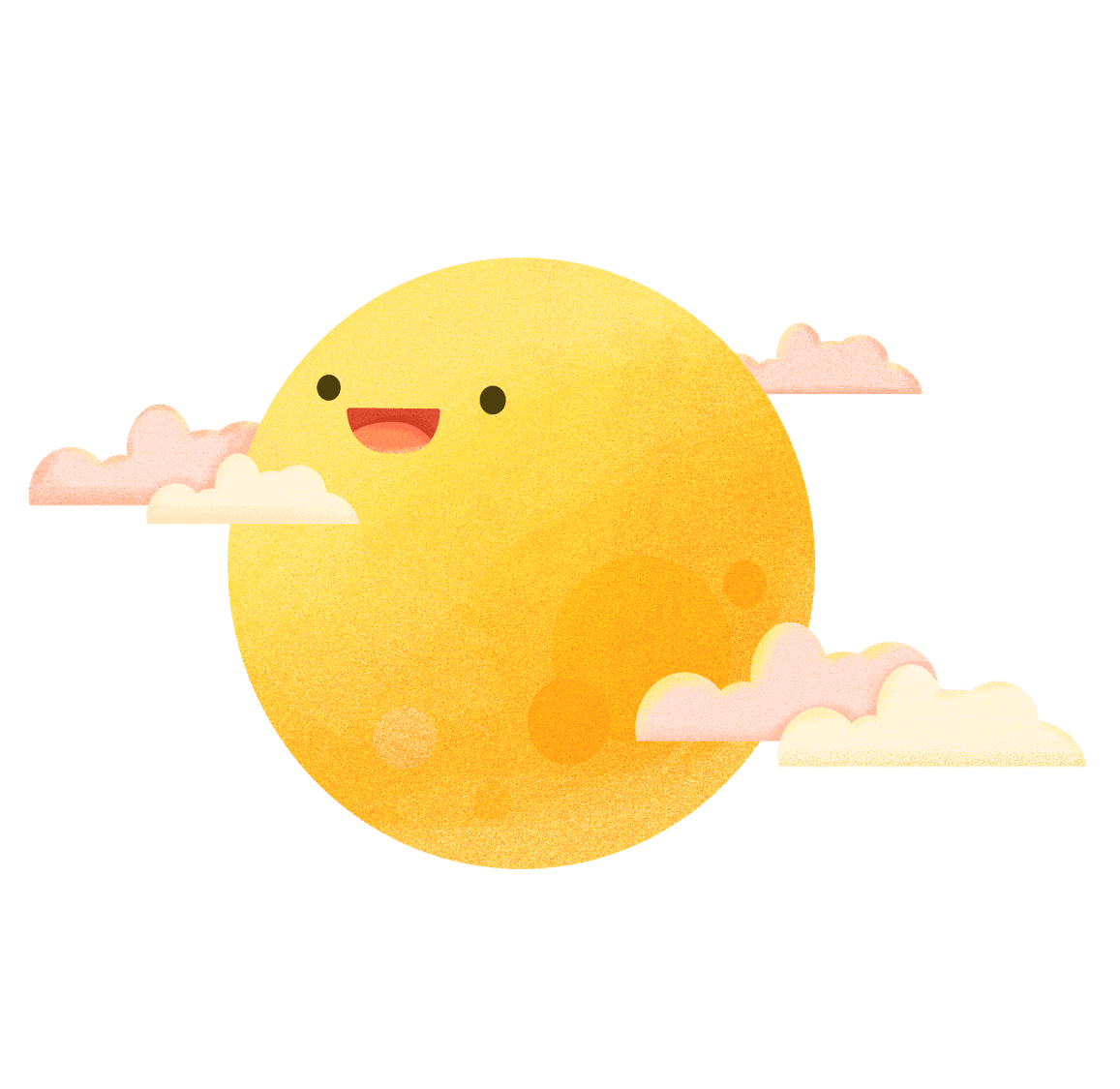 水调歌头
明月几时有？把酒问青天。不知天上宫阙、今夕是何年？我欲乘风归去，惟恐琼楼玉宇，高处不胜寒．起舞弄清影，何似在人间？  转朱阁，低绮户，照无眠。不应有恨、何事长向别时圆？人有悲欢离合，月有阴晴圆缺，此事古难全。但愿人长久，千里共蝉娟。
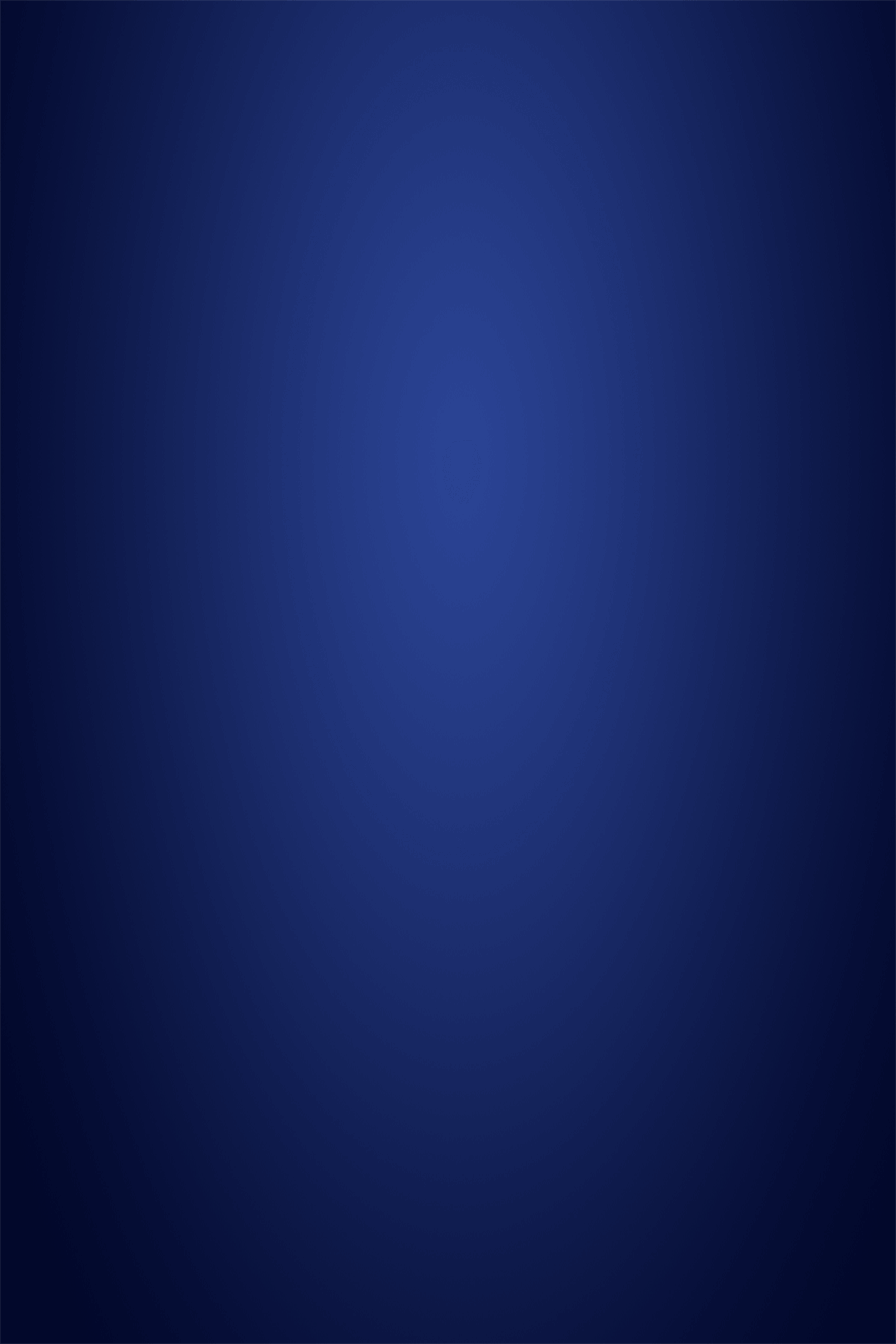 月下独酌
花间一壶酒，独酌无相亲。 举杯邀明月，对影成三人。 月既不解饮，影徒随我身。 暂伴月将影，行乐须及春。 我歌月徘徊，我舞影零乱。 醒时同交欢，醉后各分散。 永结无情游，相期邈云汉。
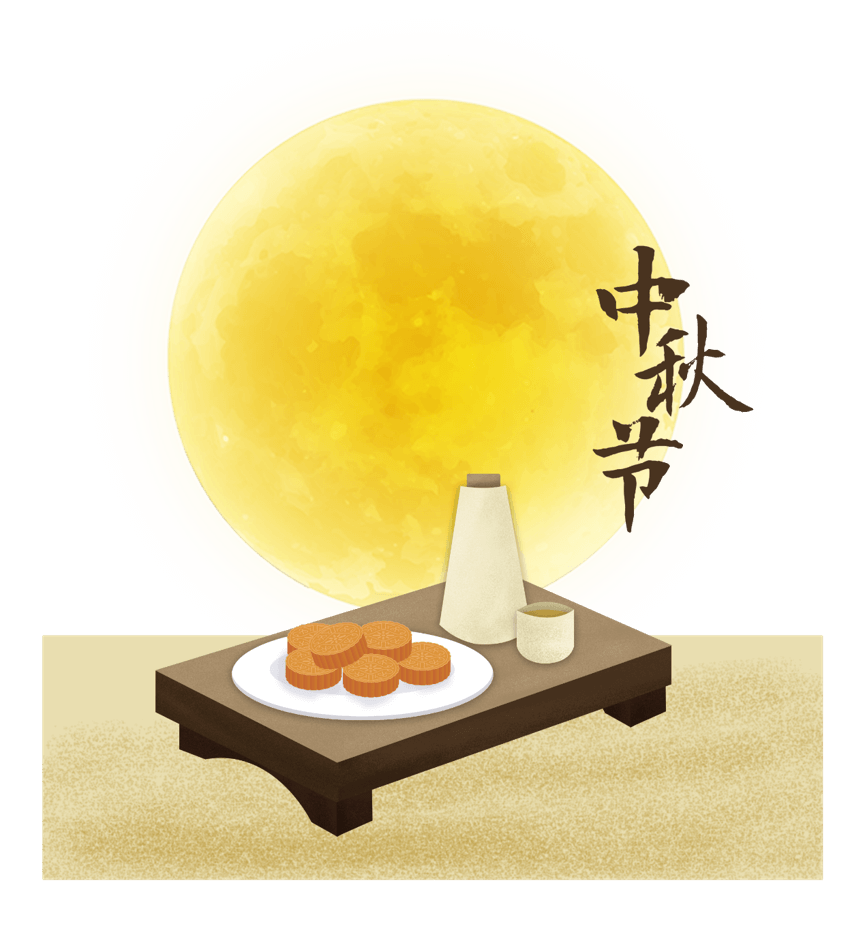 ——李白
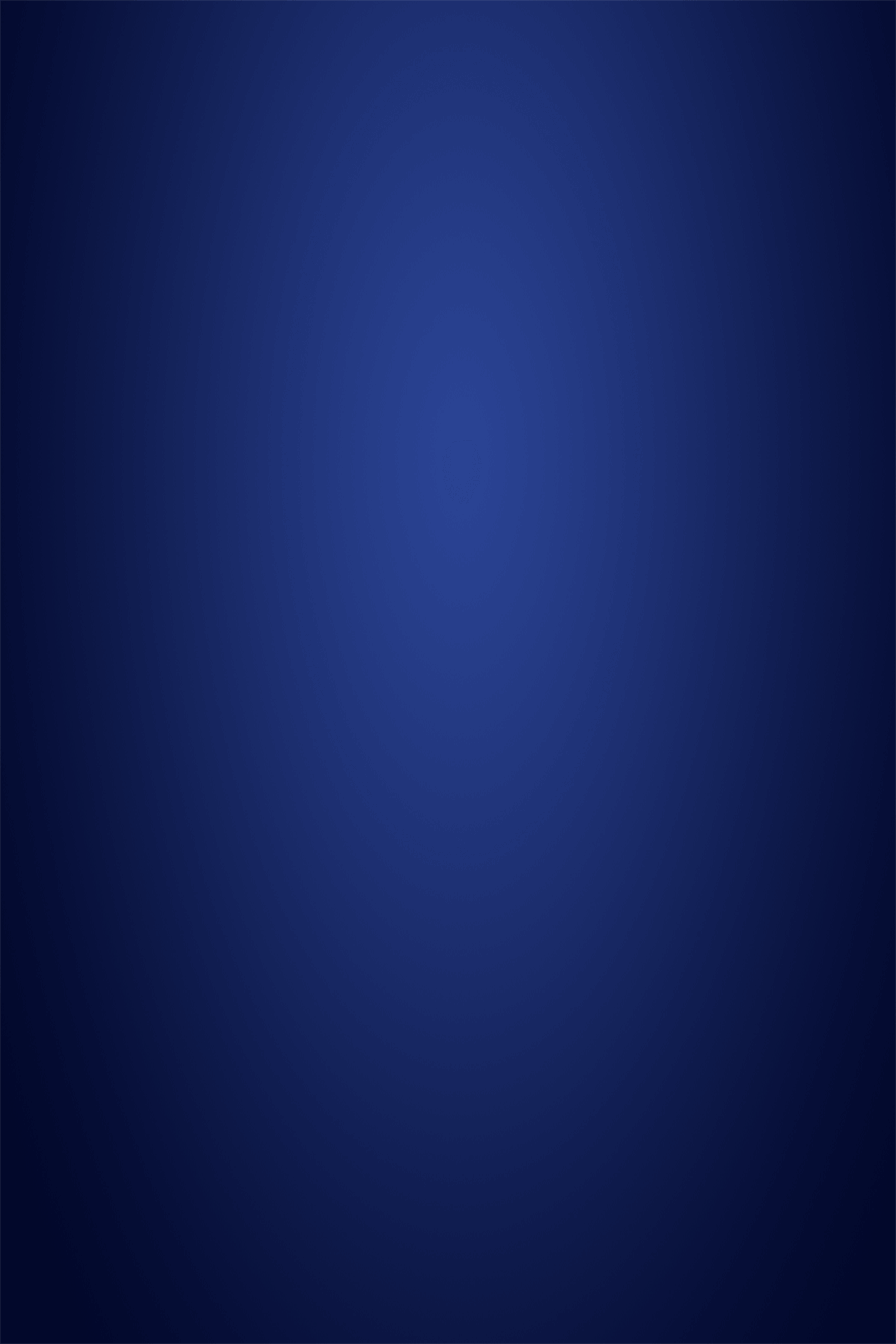 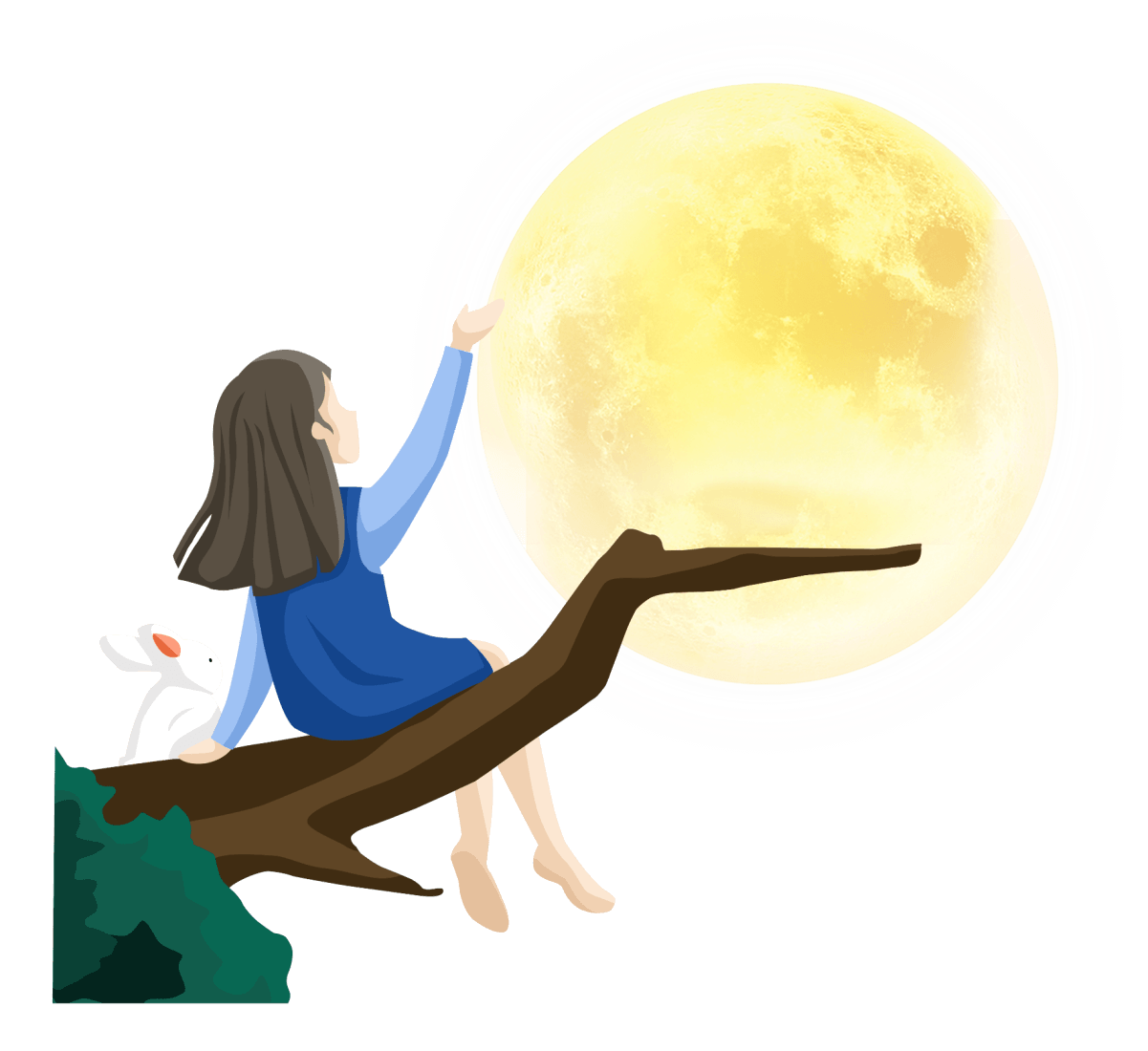 夜静思
床前明月光，疑是地上霜。 举头望明月，低头思故乡。
——李白
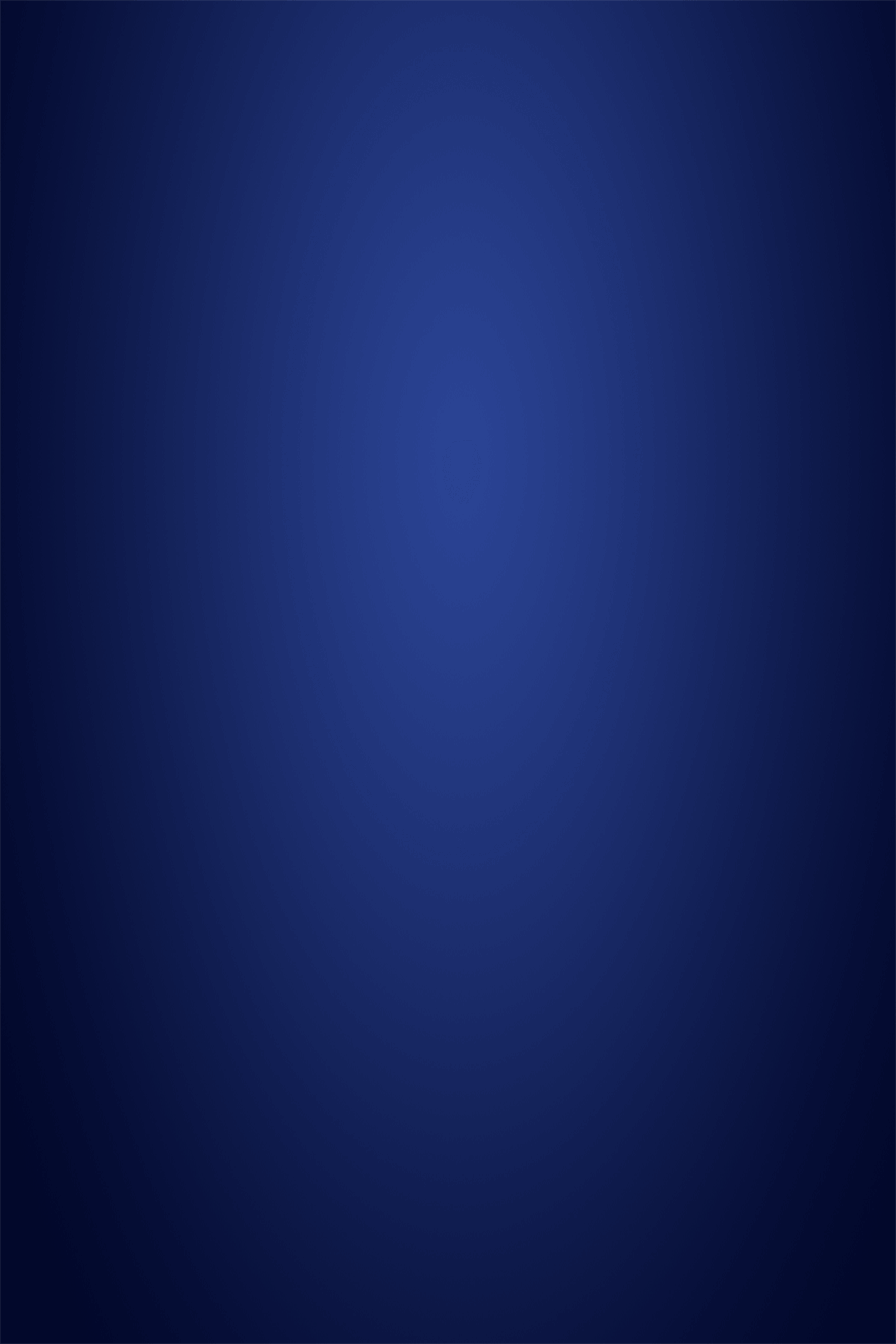 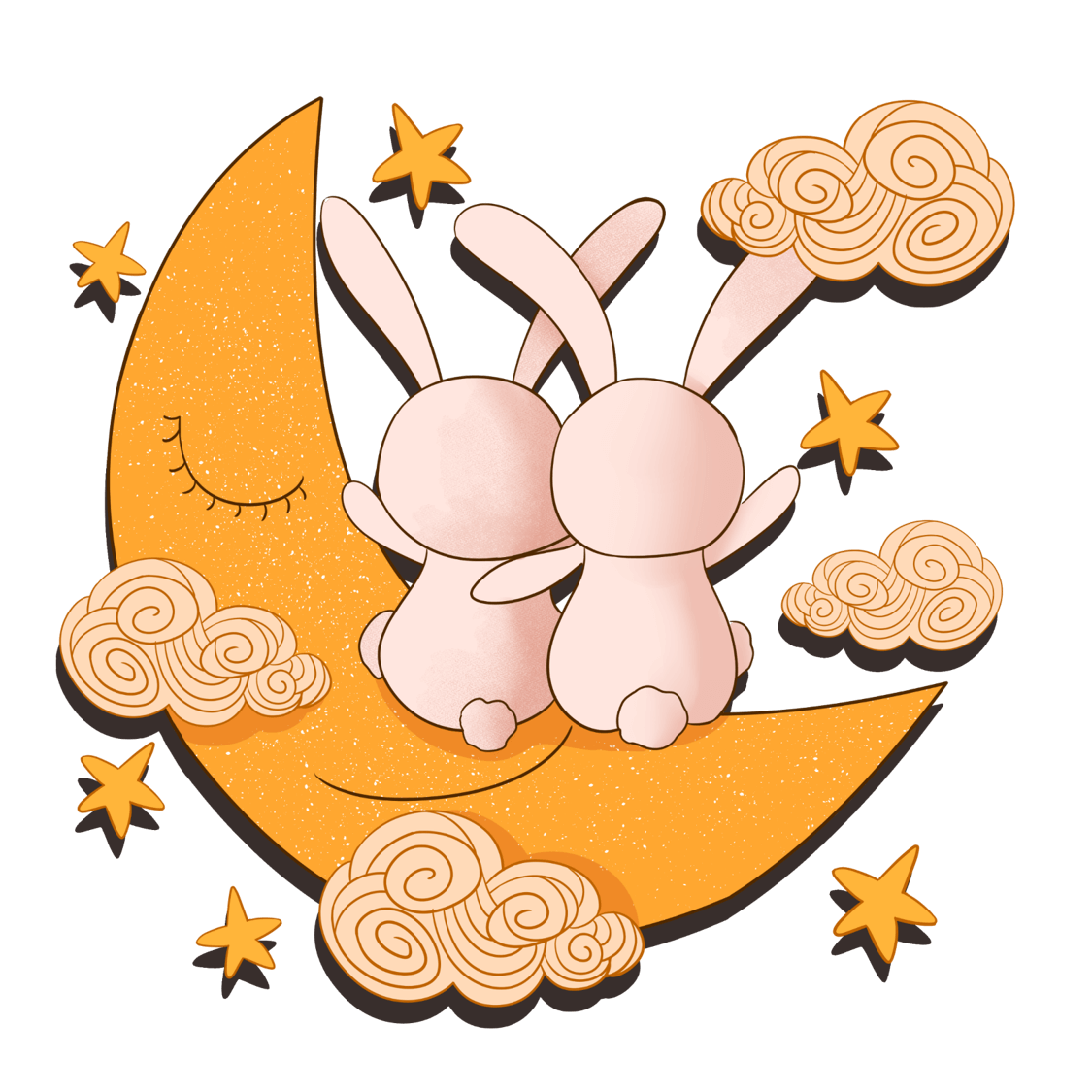 海上生明月，天涯共此时。 情人怨遥夜，竟夕起相思！ 灭烛怜光满，披衣觉露滋。 不堪盈手赠，还寝梦佳期。
望月怀远
——张九龄
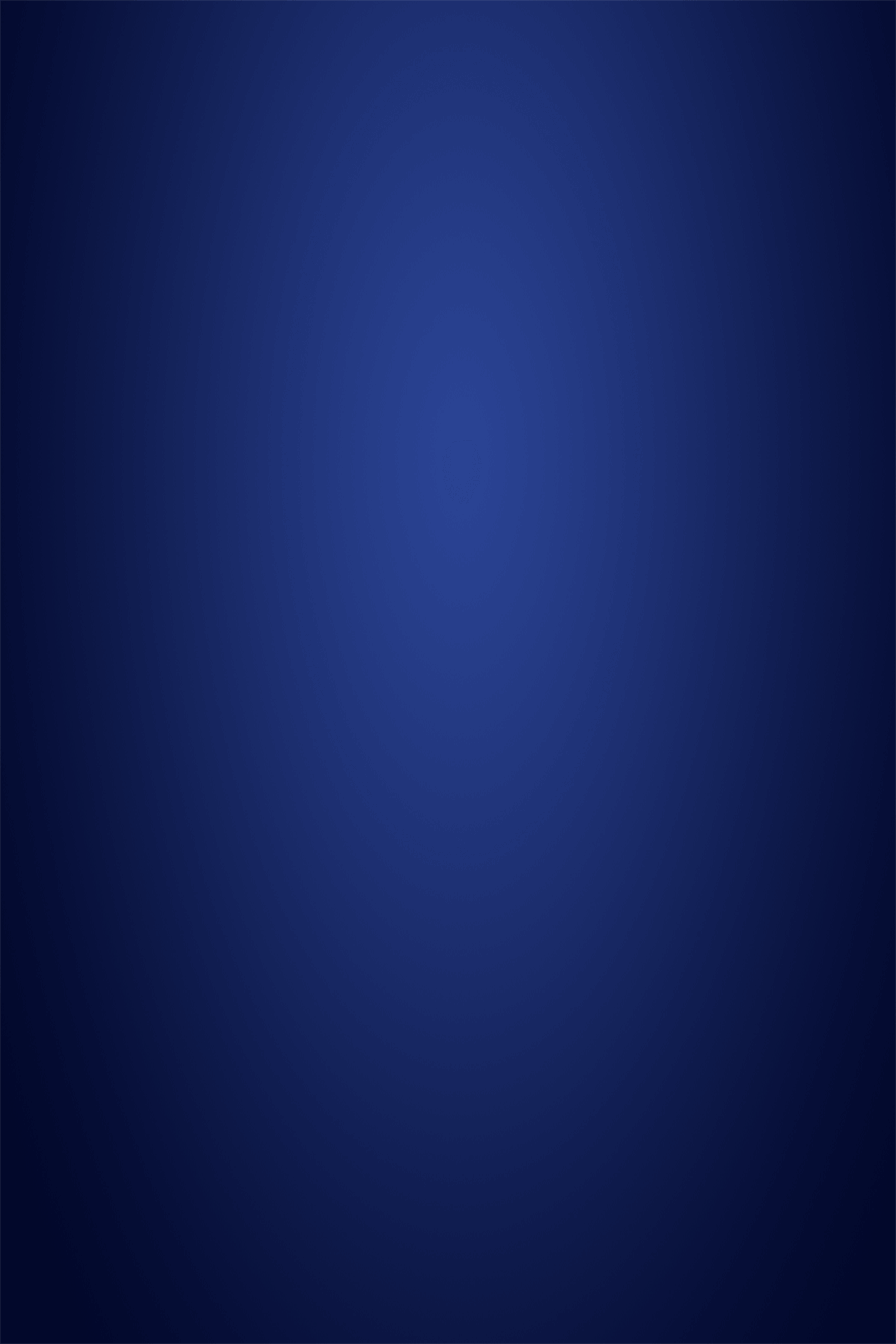 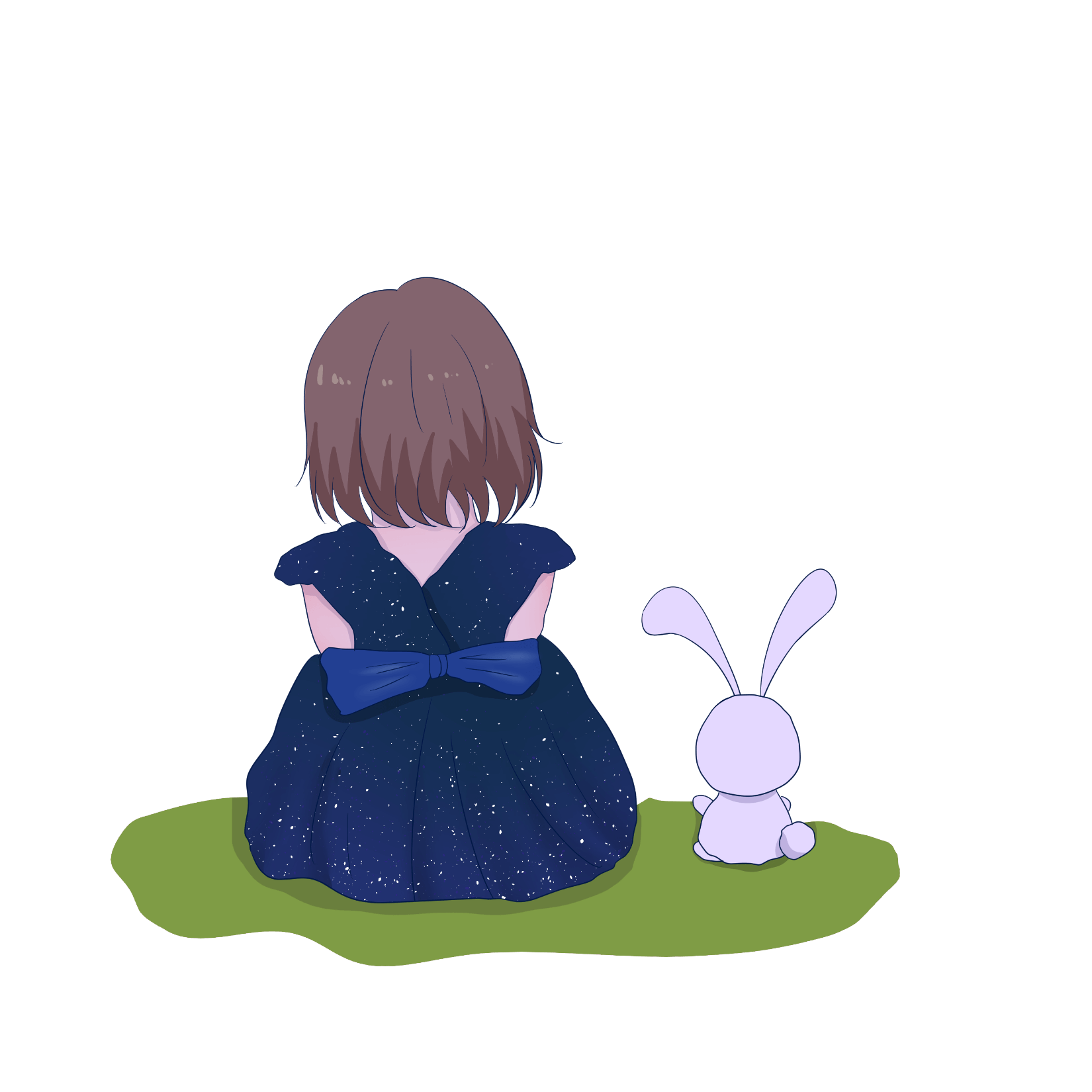 秋空明月悬，光彩露沾湿。 惊鹊栖未定，飞萤卷帘入。 庭槐寒影疏，邻杵夜声急。 佳期旷何许！望望空伫立。
秋宵月下有怀
——孟浩然
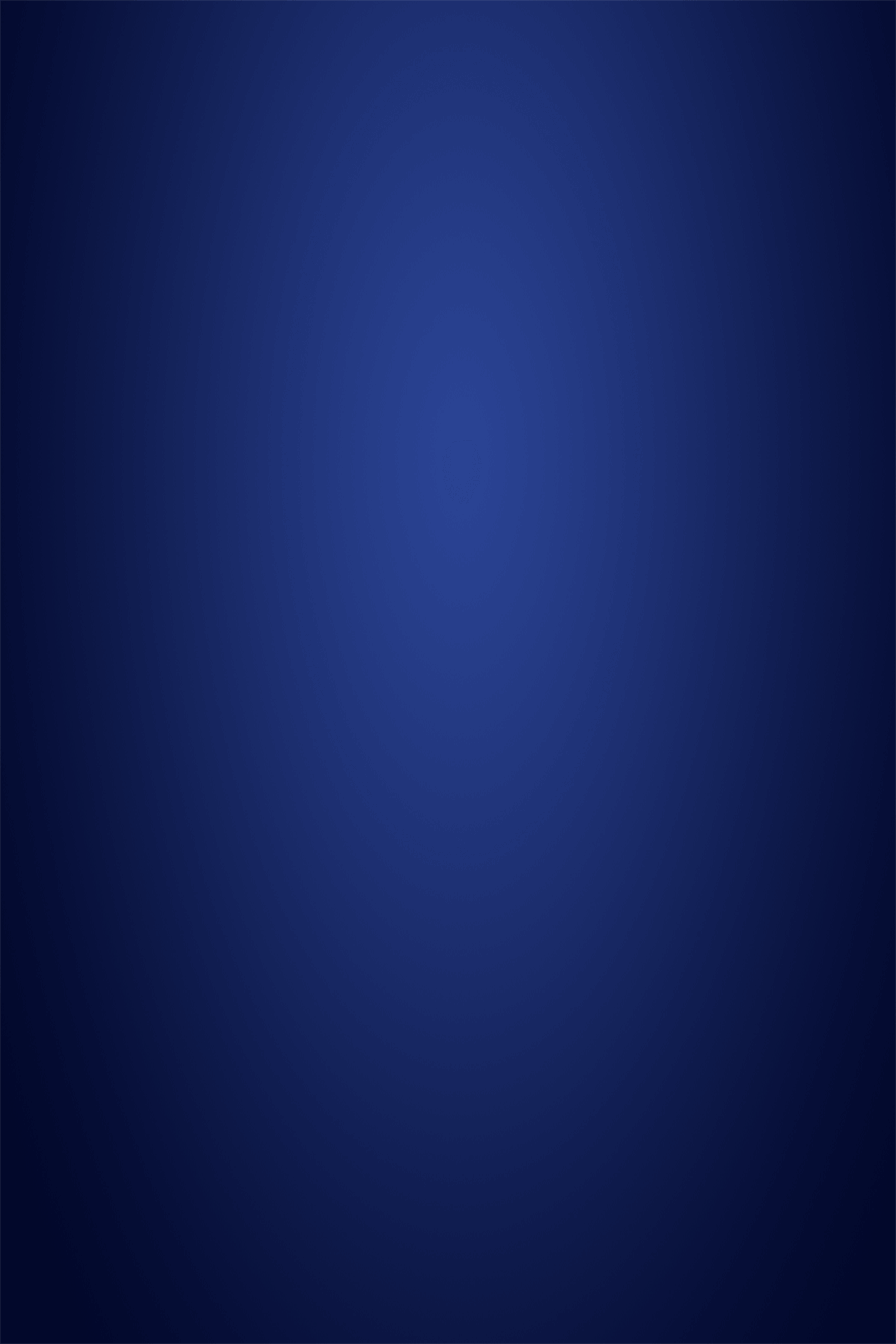 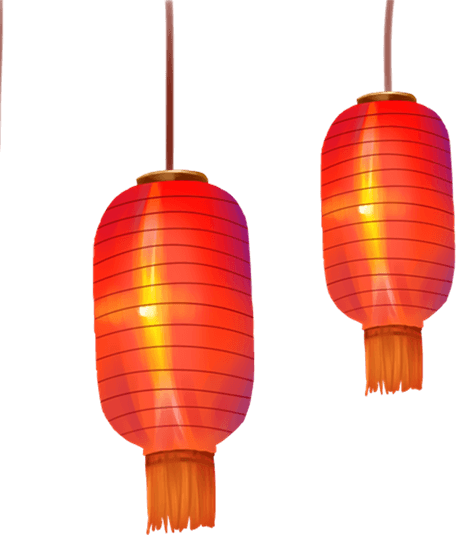 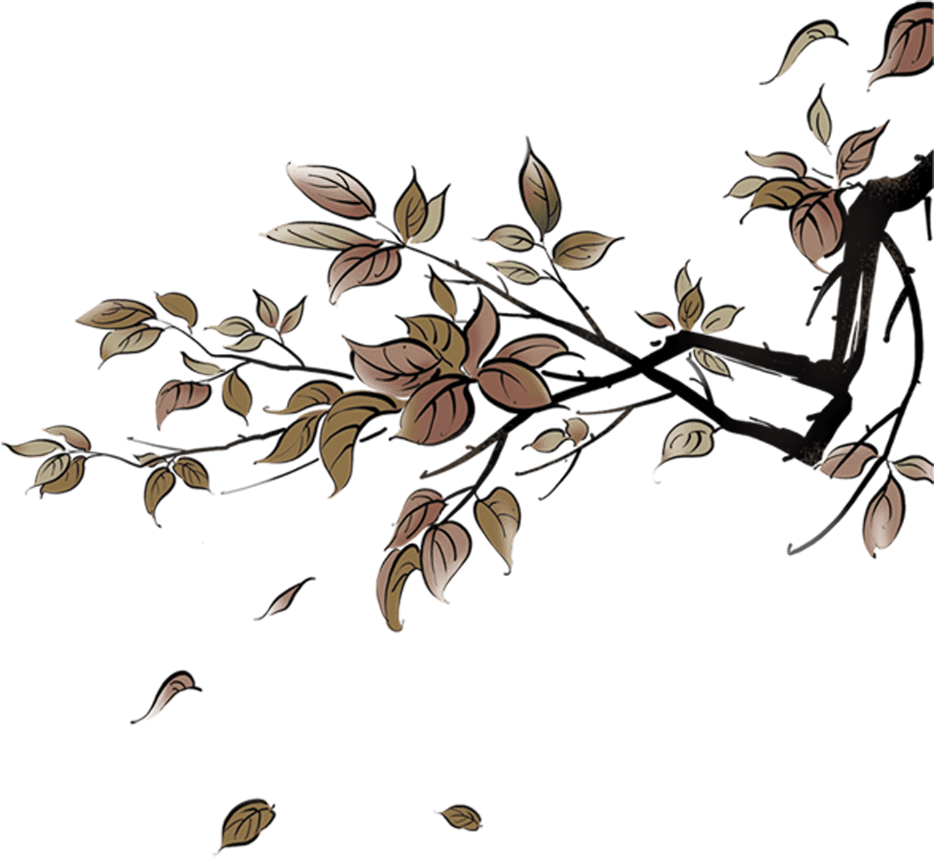 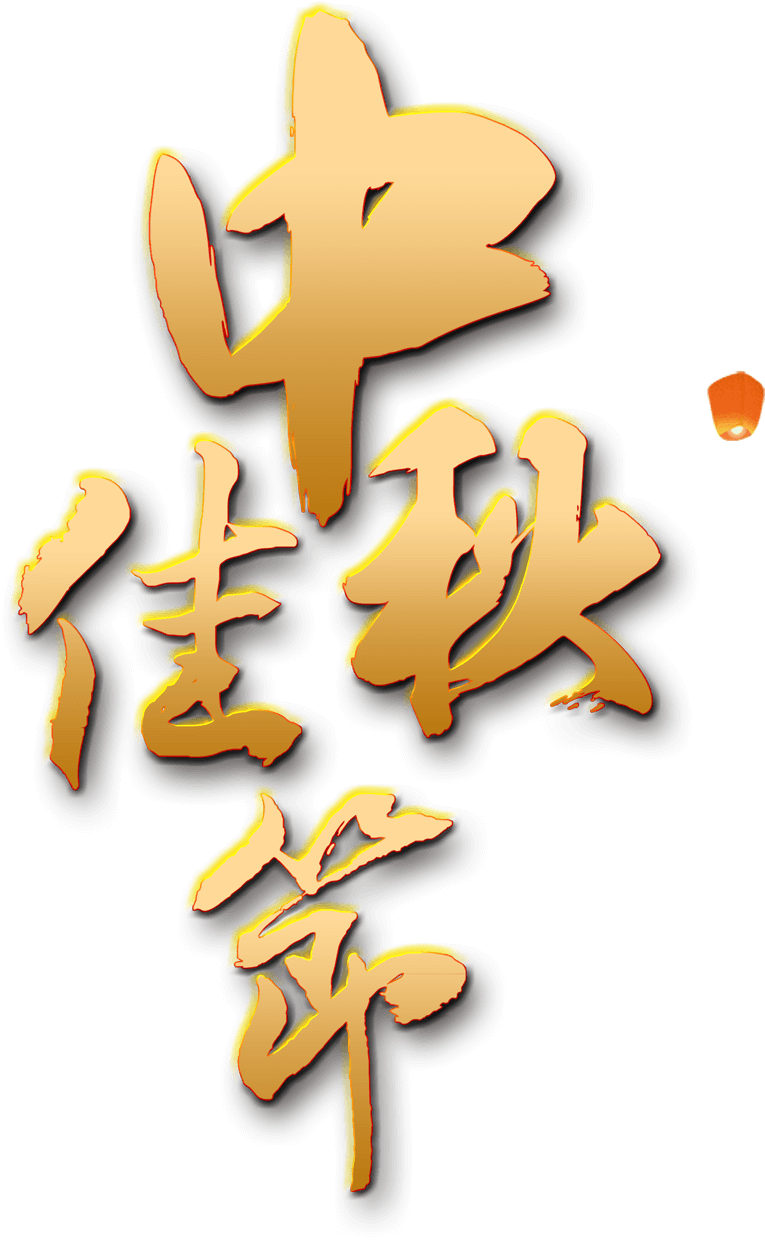 谢谢您的观看
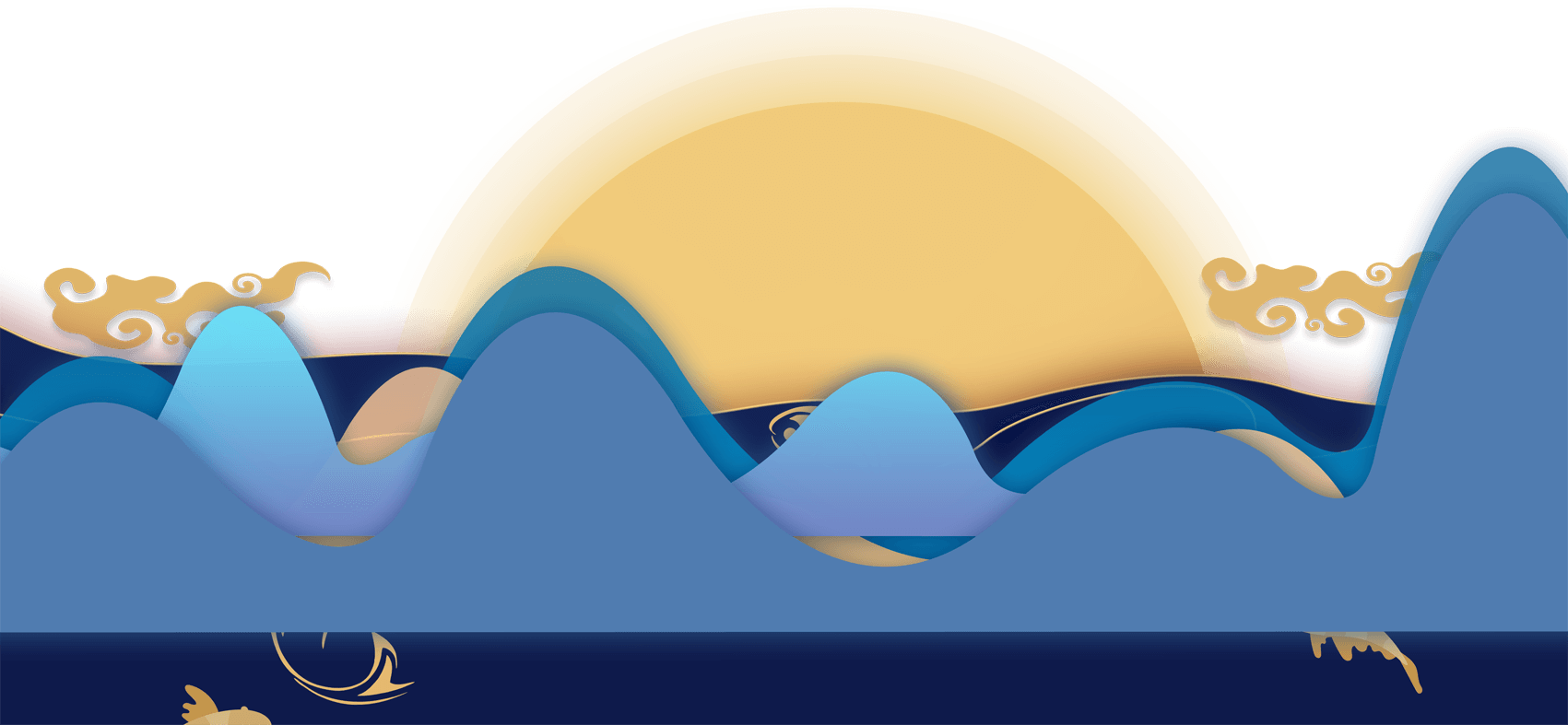 今夜鄜州月，闺中只独看。遥怜小儿女，未解忆长安。
香雾云鬟湿，清辉玉臂寒。何时倚虚幌，双照泪痕干。
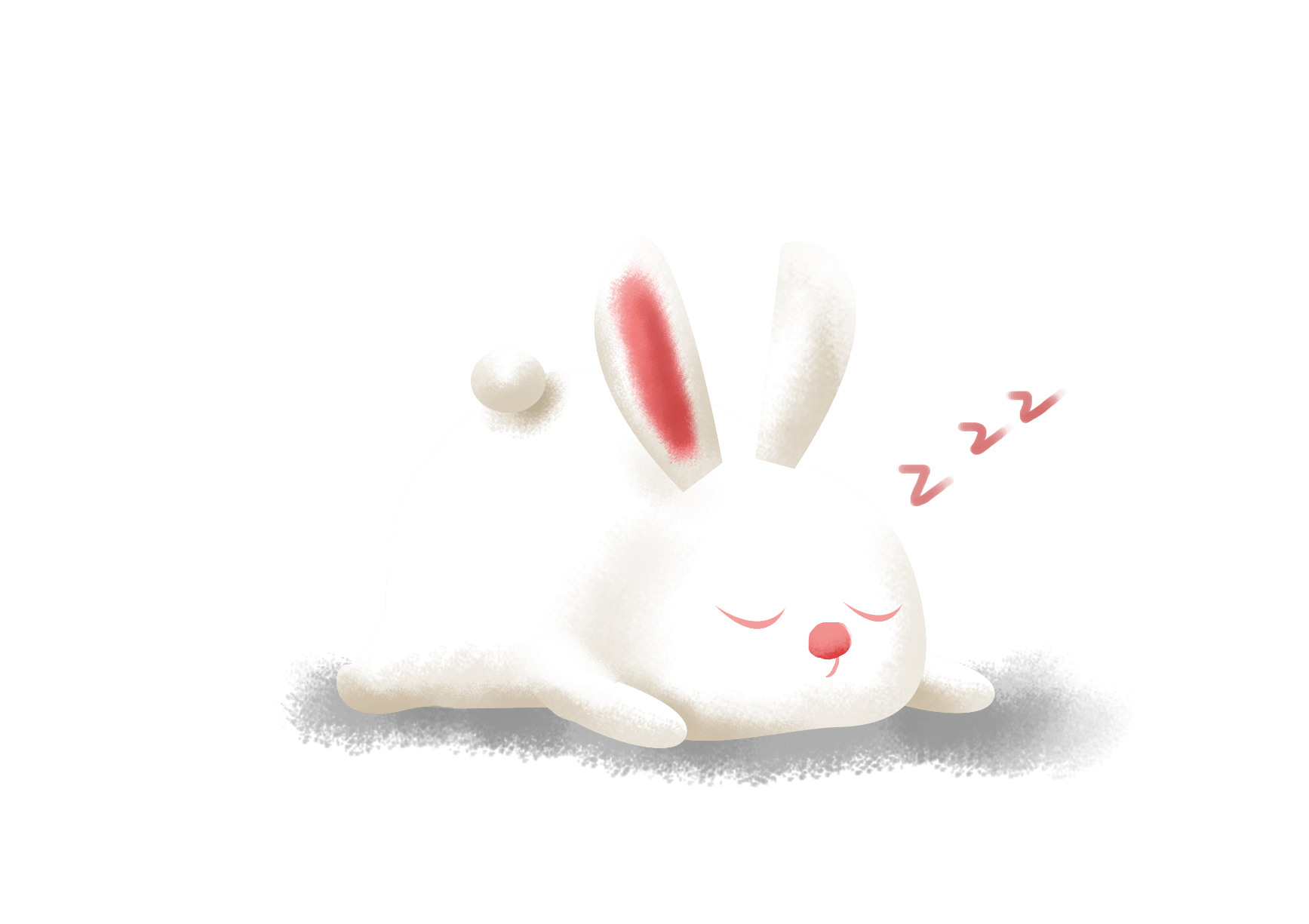 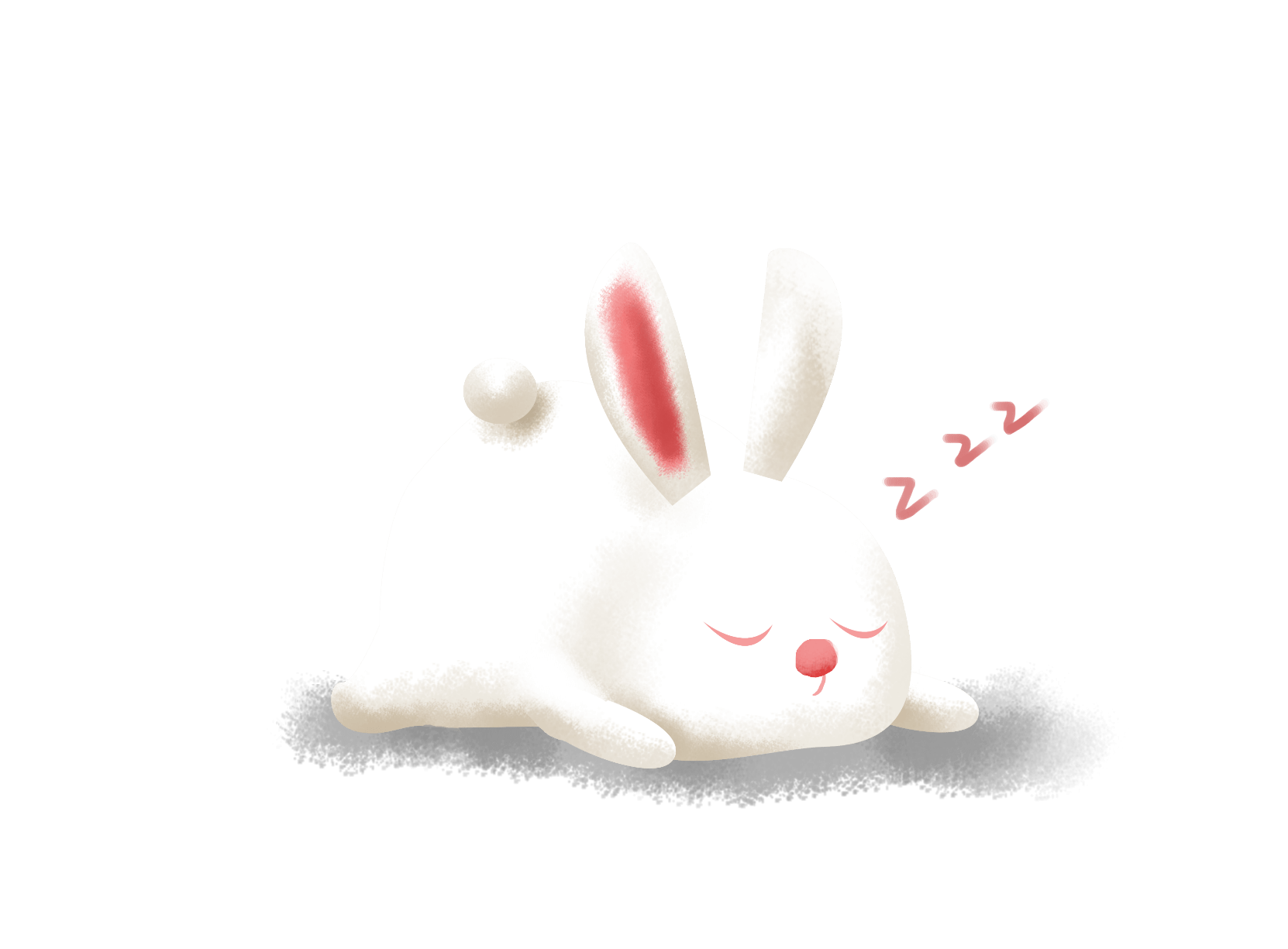 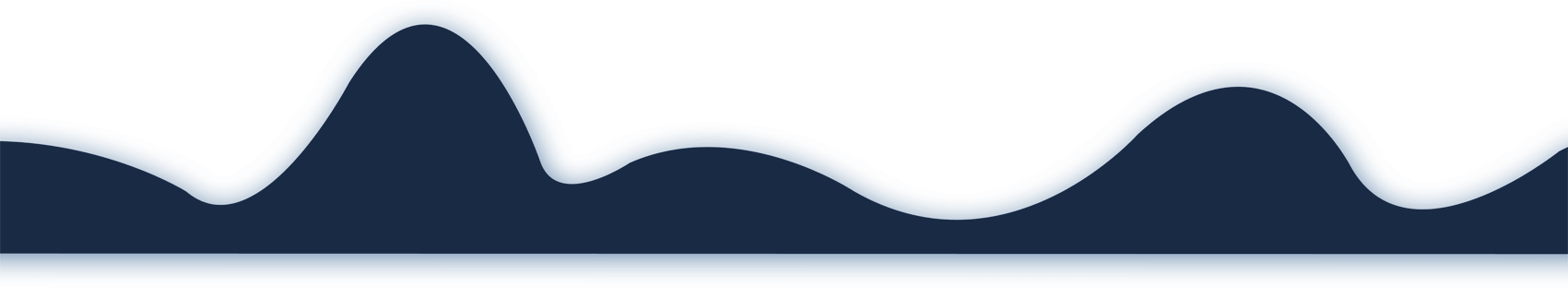